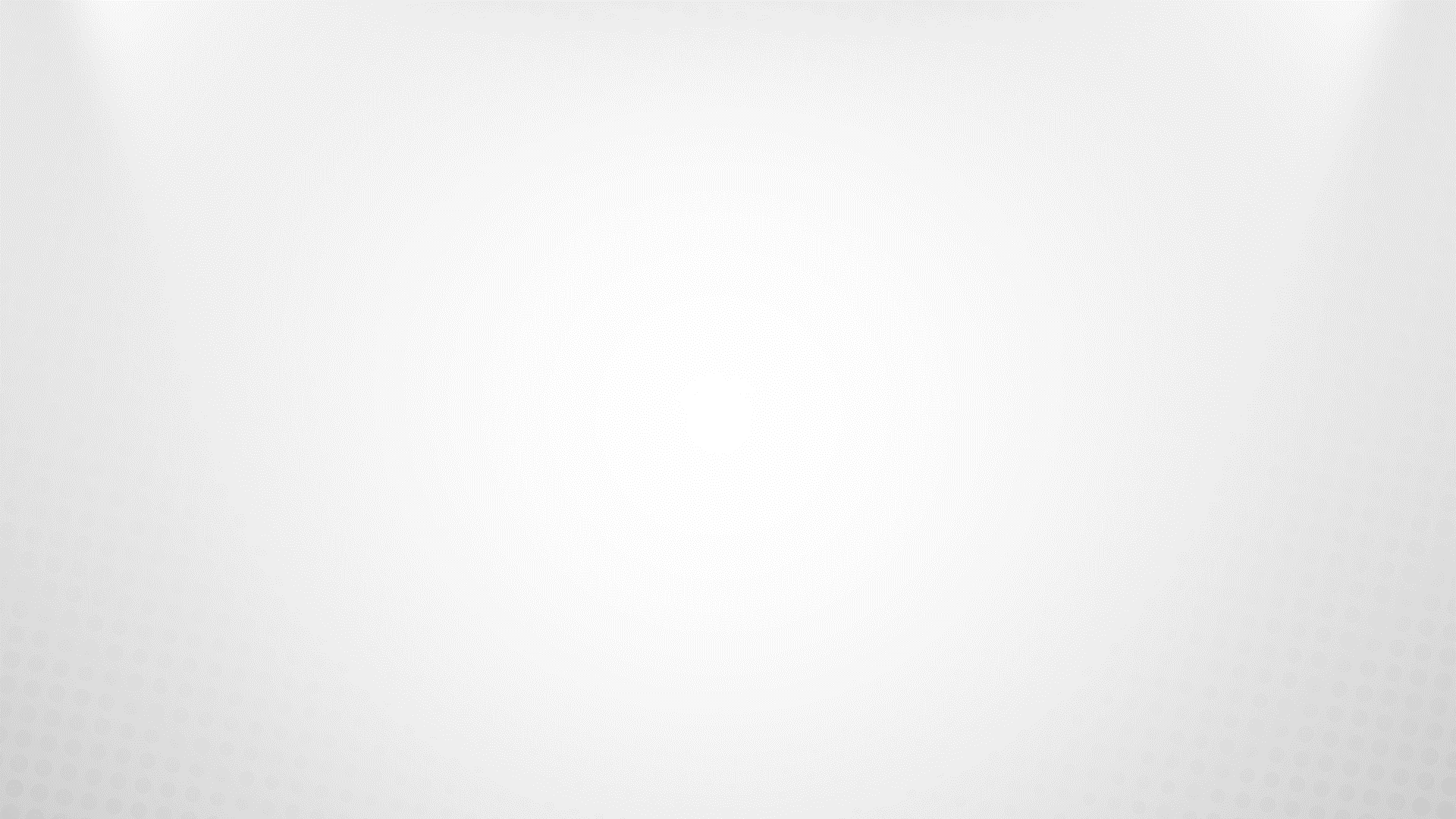 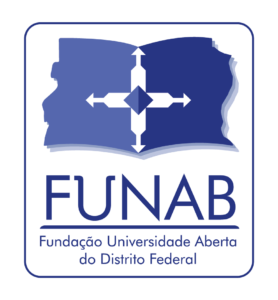 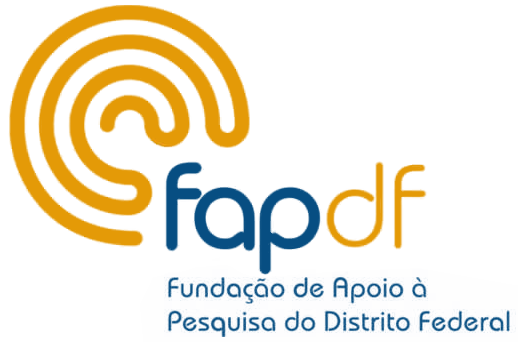 Estudo de Viabilidade de uma Universidade Distrital
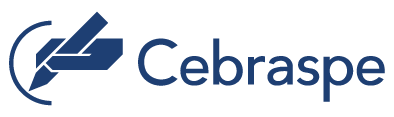 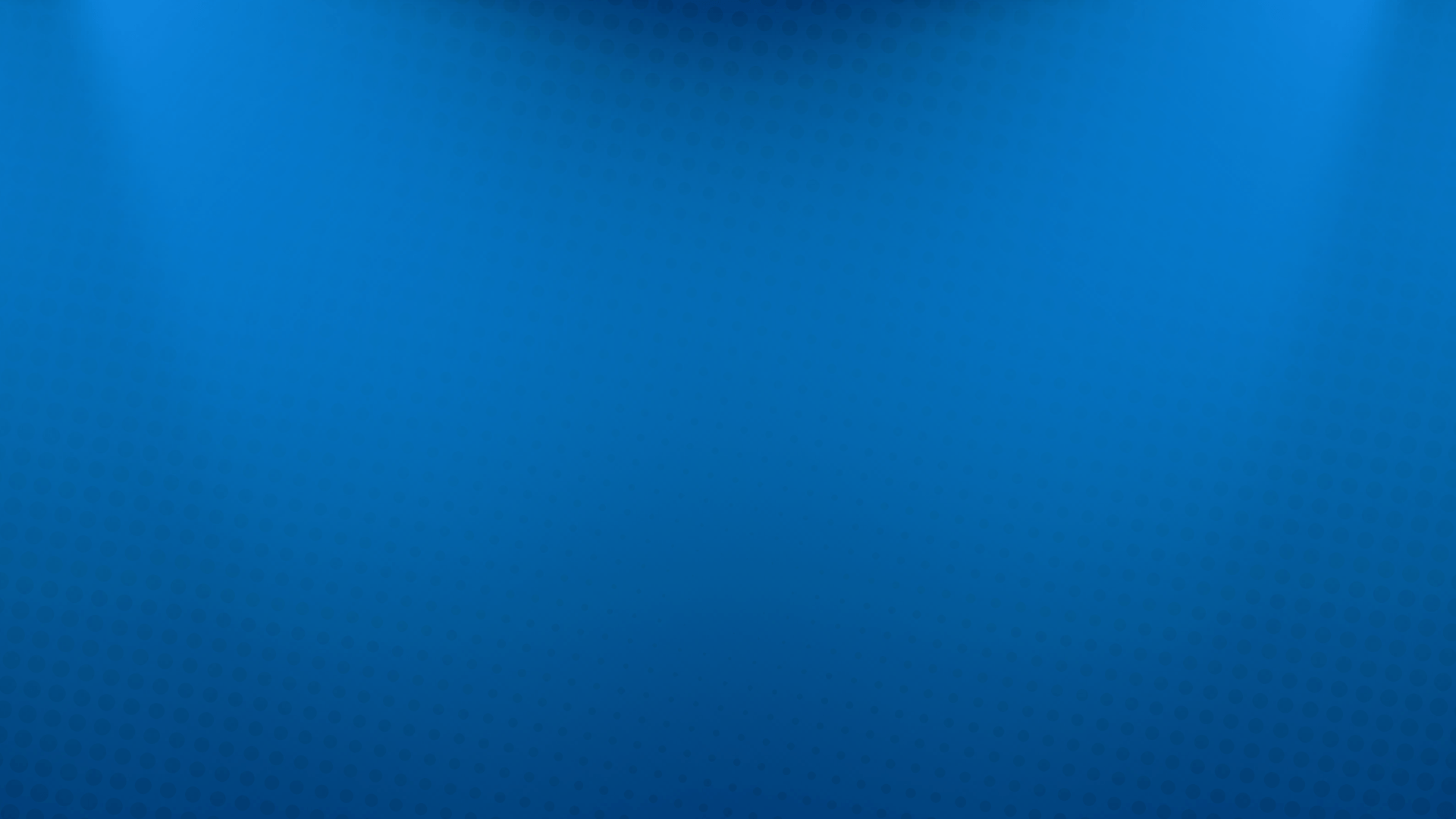 Estudo de Viabilidade de uma Universidade Distrital
O impacto e os custos de implantação de uma Universidade Distrital
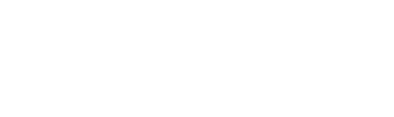 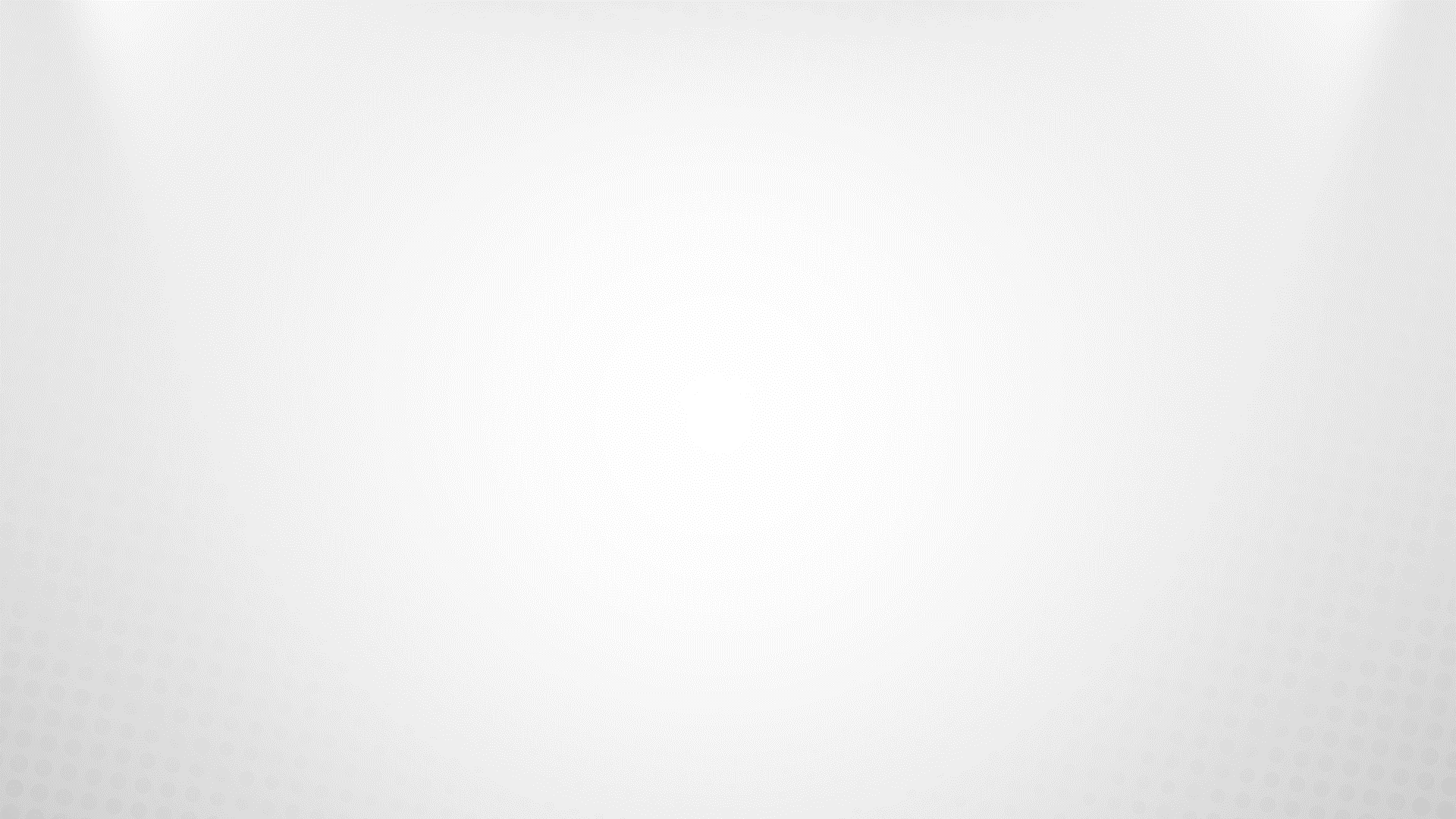 |  Estudo de Viabilidade de uma Universidade Distrital  |
Projeto de Lei Complementar no 034/2020: 

“Autoriza a criação e define as áreas de atuação da Universidade do Distrito  Federal – UnDF e dá outras providências”
Parceria
FAP/DF, FUNAB/DF e CEBRASPE
Estudo
Instalação de uma Universidade Pública Distrital
Propósitos
- Educação inovadora
- Desenvolvimento social, econômico, tecnológico e científico do Distrito Federal e da Região Integrada de Desenvolvimento do Distrito Federal e Entorno (RIDE).
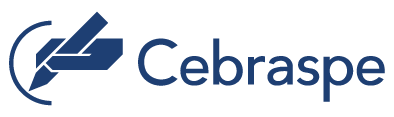 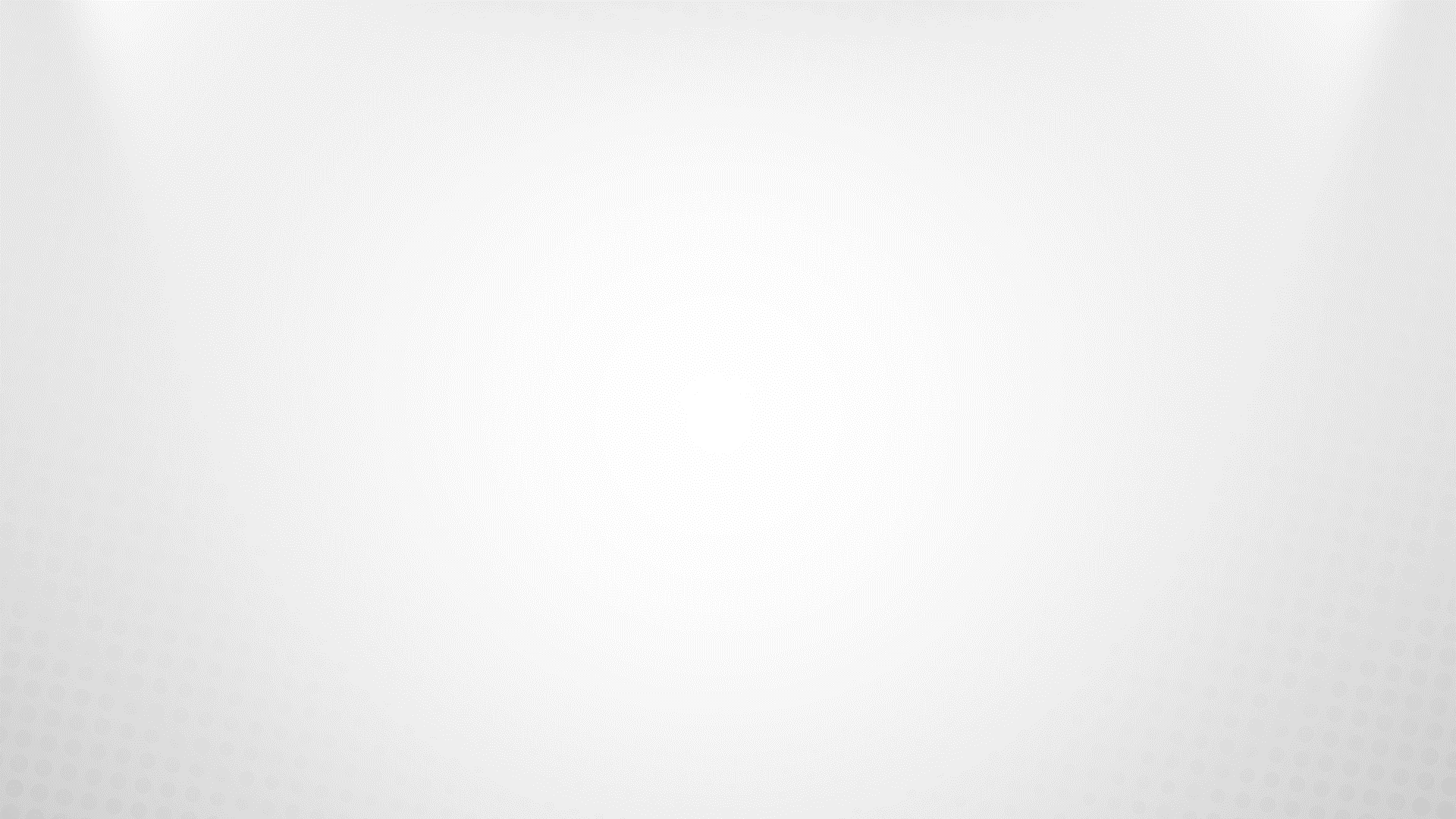 |  Estudo de Viabilidade de uma Universidade Distrital  |
4 Macroações
Estudos de viabilidade de uma universidade distrital;
Pesquisa de modelos inovadores de gestão universitária: realização de benchmarking nacional e internacional;
Pesquisa de modelos inovadores de gestão universitária: proposta de modelagem para estruturação de uma universidade distrital;
Pesquisa de metodologias e/ou tecnologias inovadoras de ensino superior.
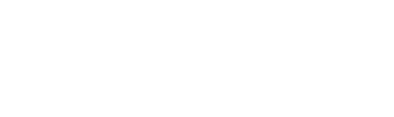 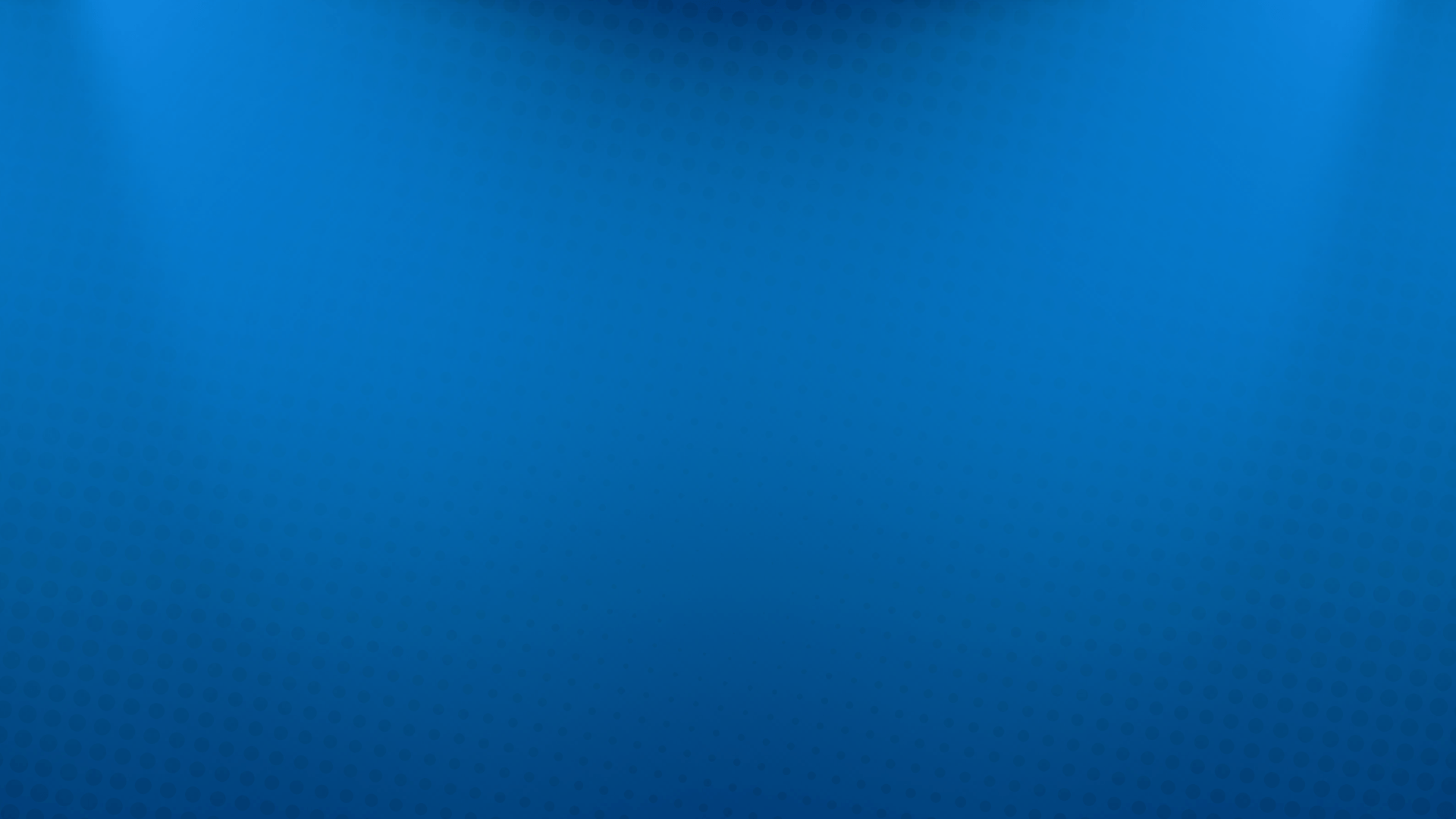 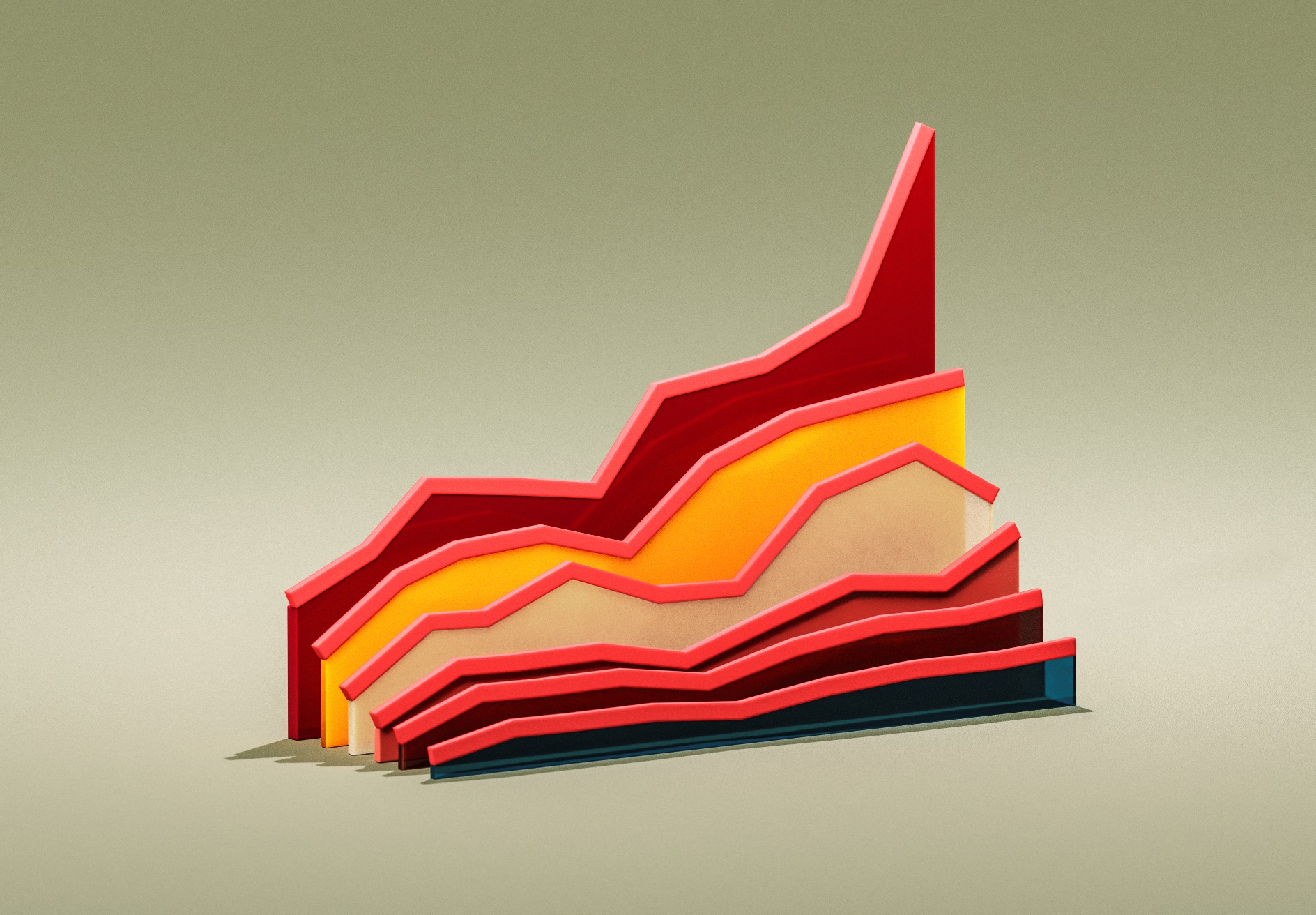 Análise de impactos financeiros: estimativa de investimentos e de custeio (infraestrutura e recursos humanos) da UnDF
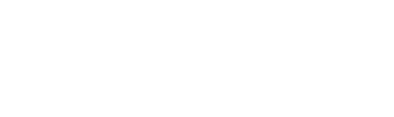 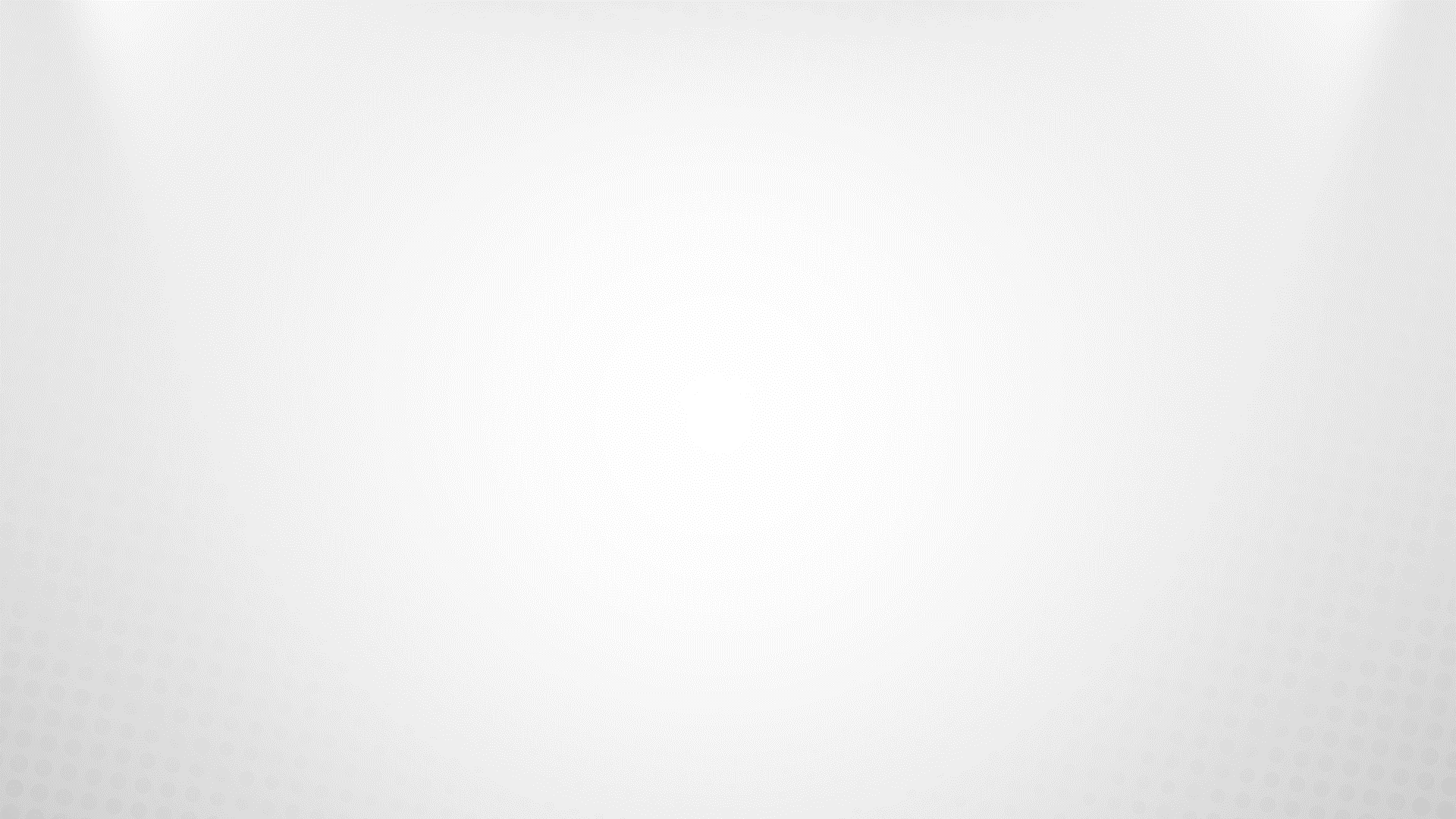 Análise de impactos financeiros
Estimativas de custeio baseadas em modelos de outras IES
Escolha de IES de mesma natureza jurídica (públicas e da unidade federativa)
- Reconhecido destaque nacional (ensino, pesquisa e extensão)
- Áreas de interesse consolidadas (Engenharias, Tecnologias e Inovação)
- Informações sobre corpo docente, discente e técnico-administrativo atuais e sistematizadas
Estimativas baseadas em peças orçamentárias para o ano de 2020
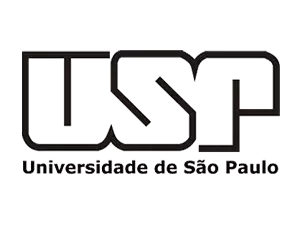 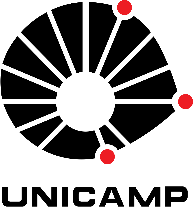 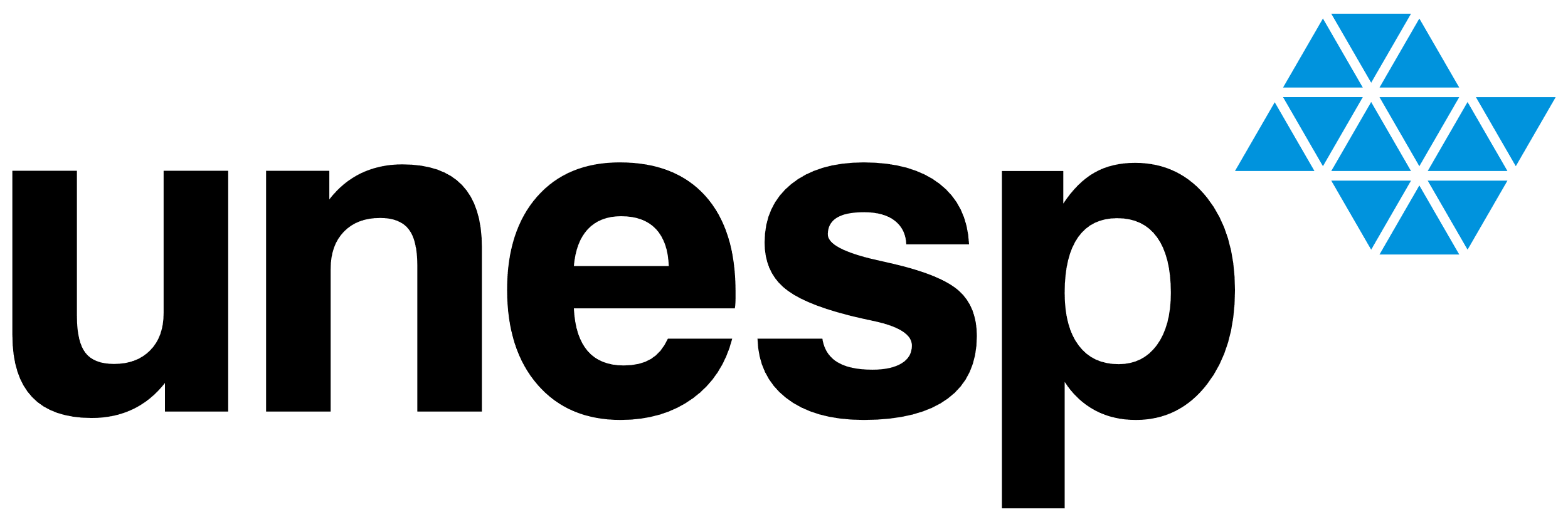 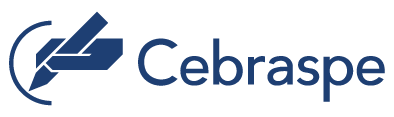 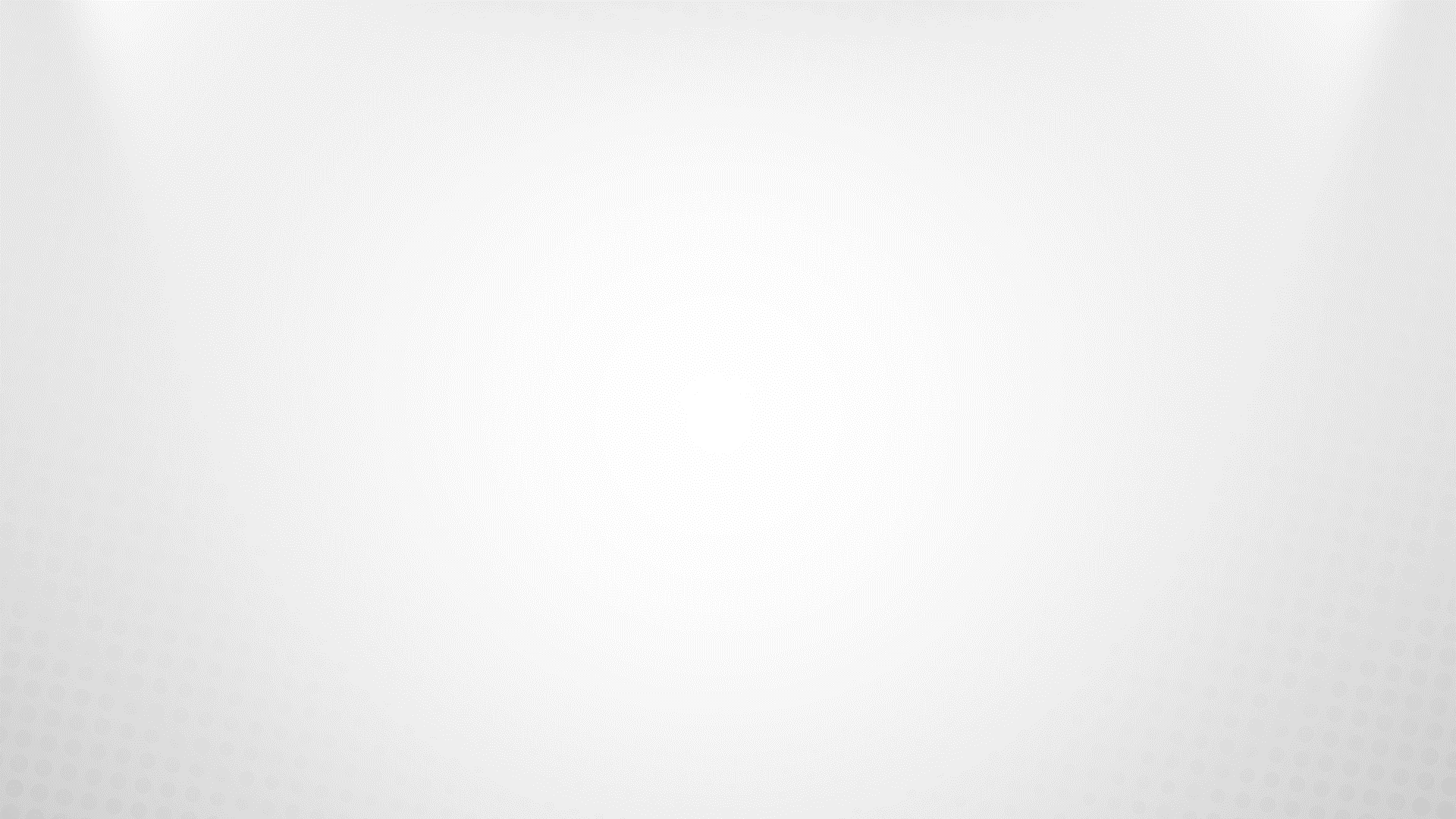 Análise de impactos financeiros
Composição básica das peças orçamentárias
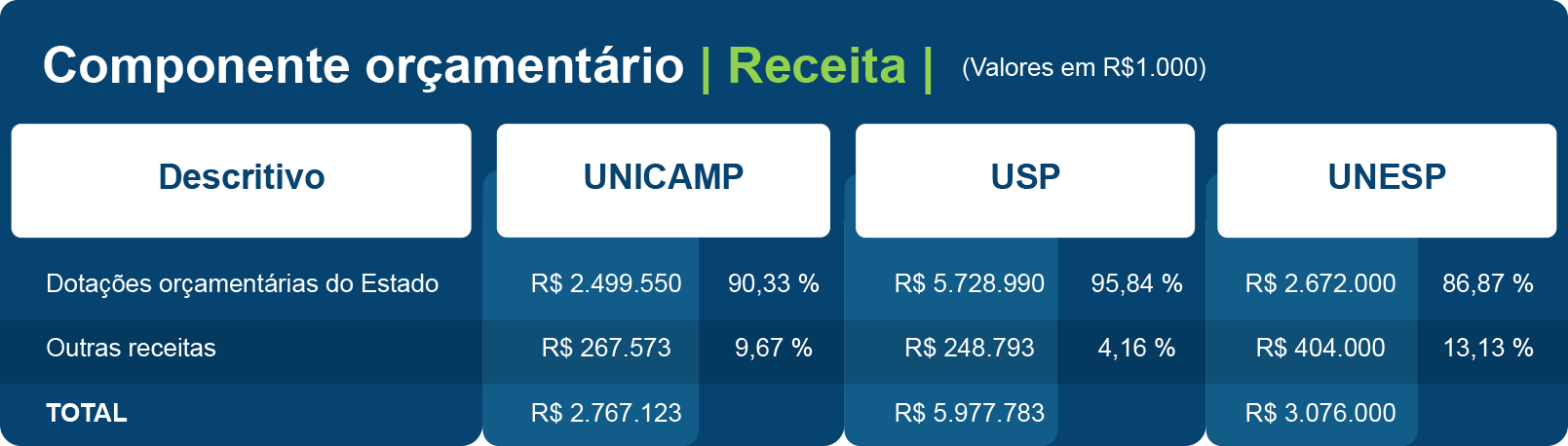 Valores em R$1.000
10%
90%
de outras fontes
UNESP = 13,13% = R$ 400 milhões
do tesouro do Estado
de São Paulo
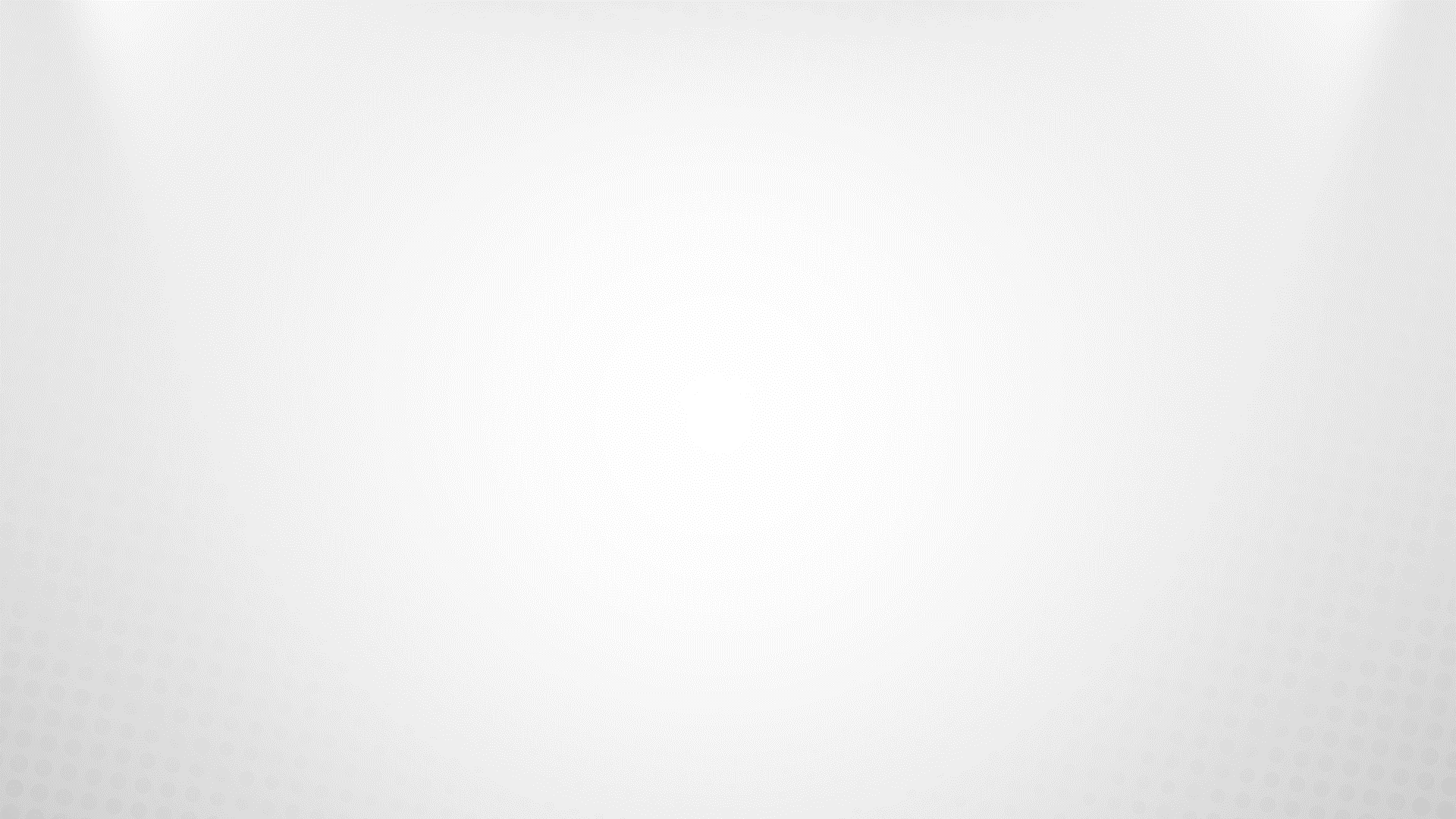 Análise de impactos financeiros
Composição básica das peças orçamentárias
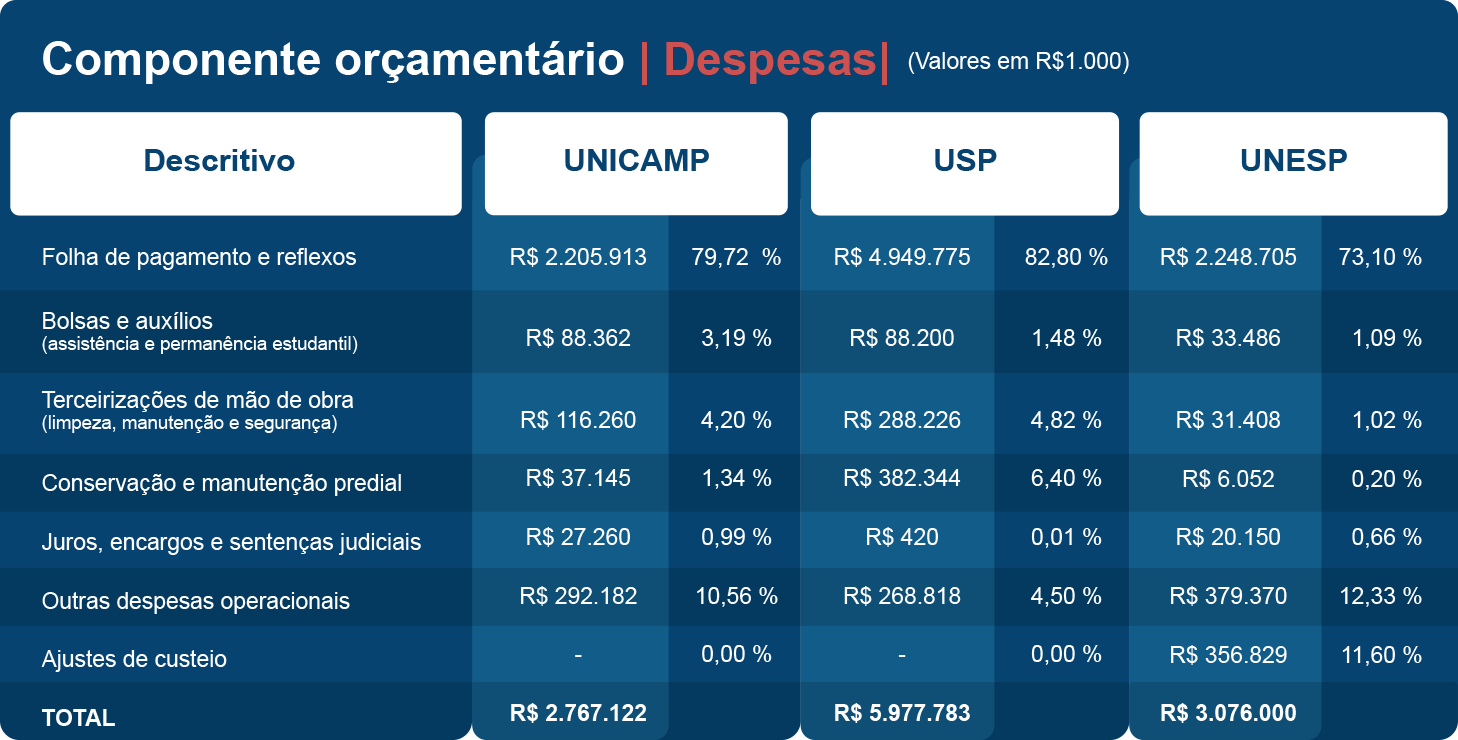 80%
folha de pagamento
20%
custeio
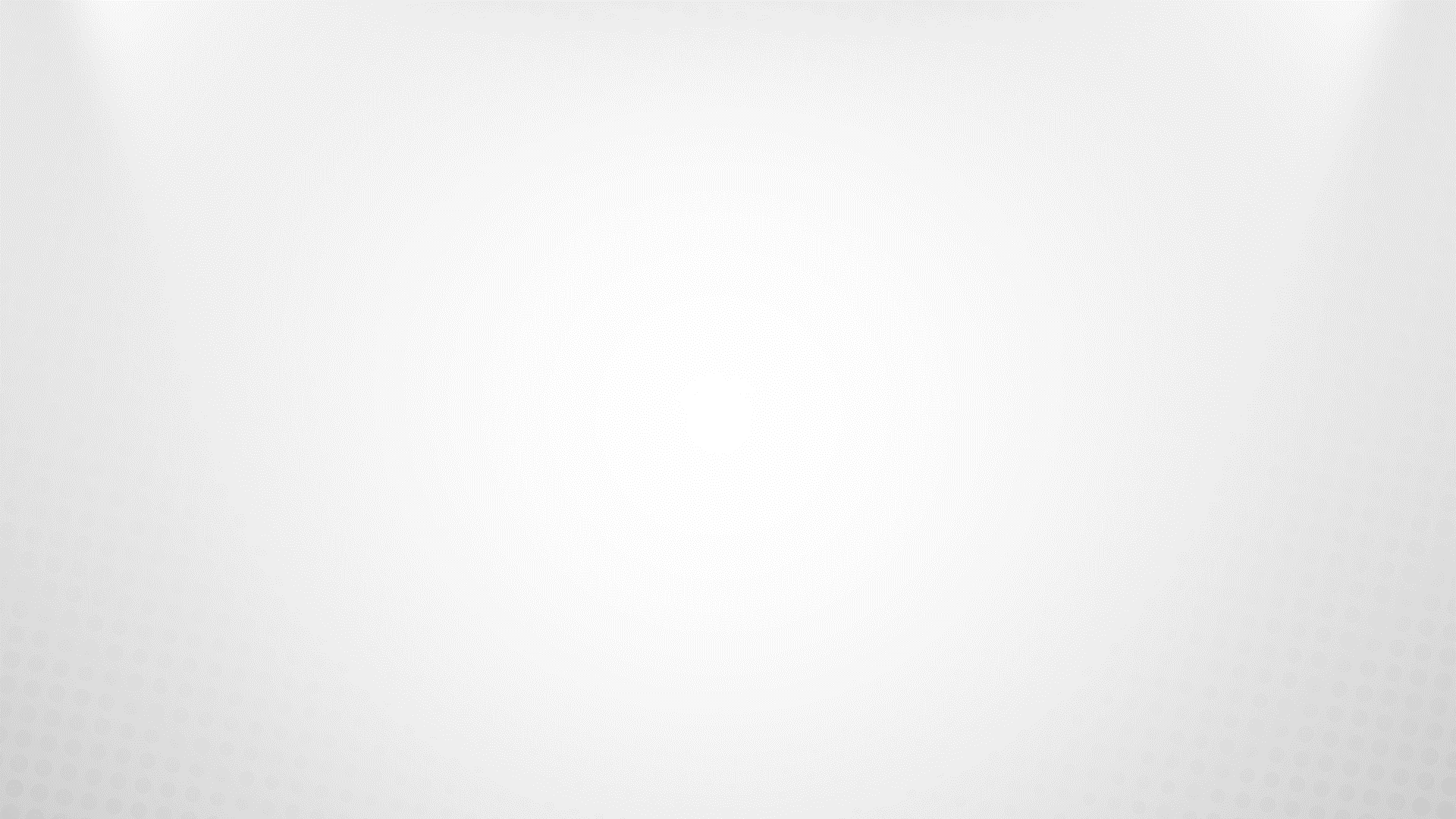 Análise de impactos financeiros
Indicador: Custo Anual / Aluno
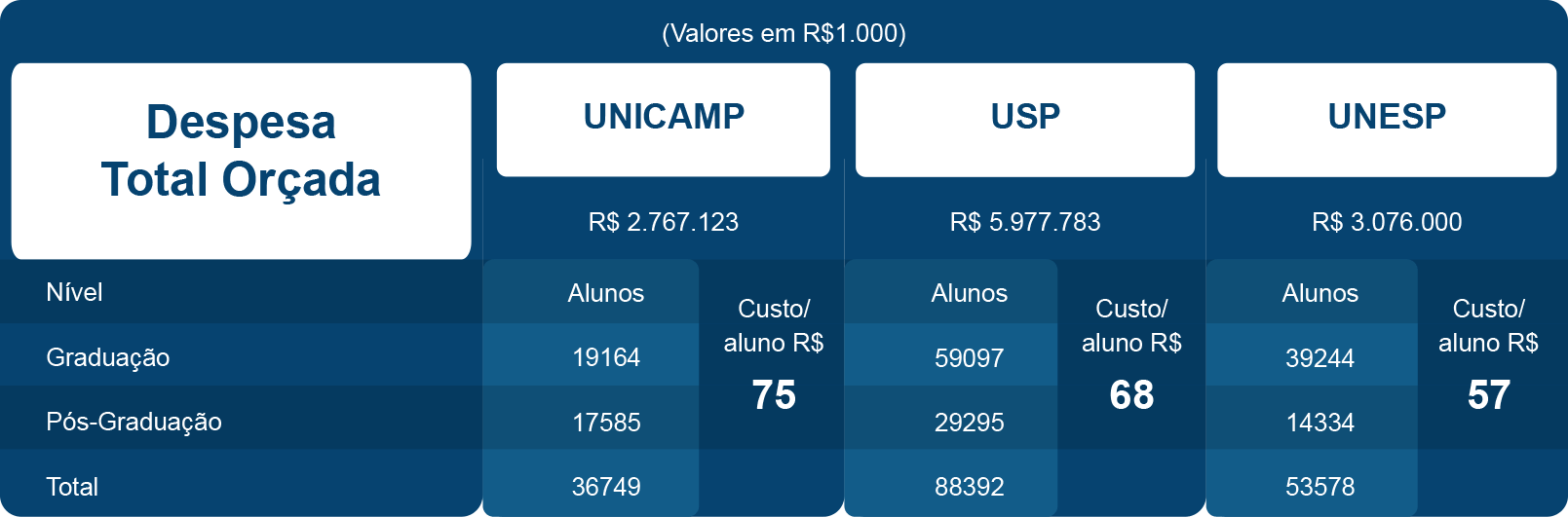 UNICAMP X UNESP
UNESP
Despesa orçada semelhante
dobro de graduandos
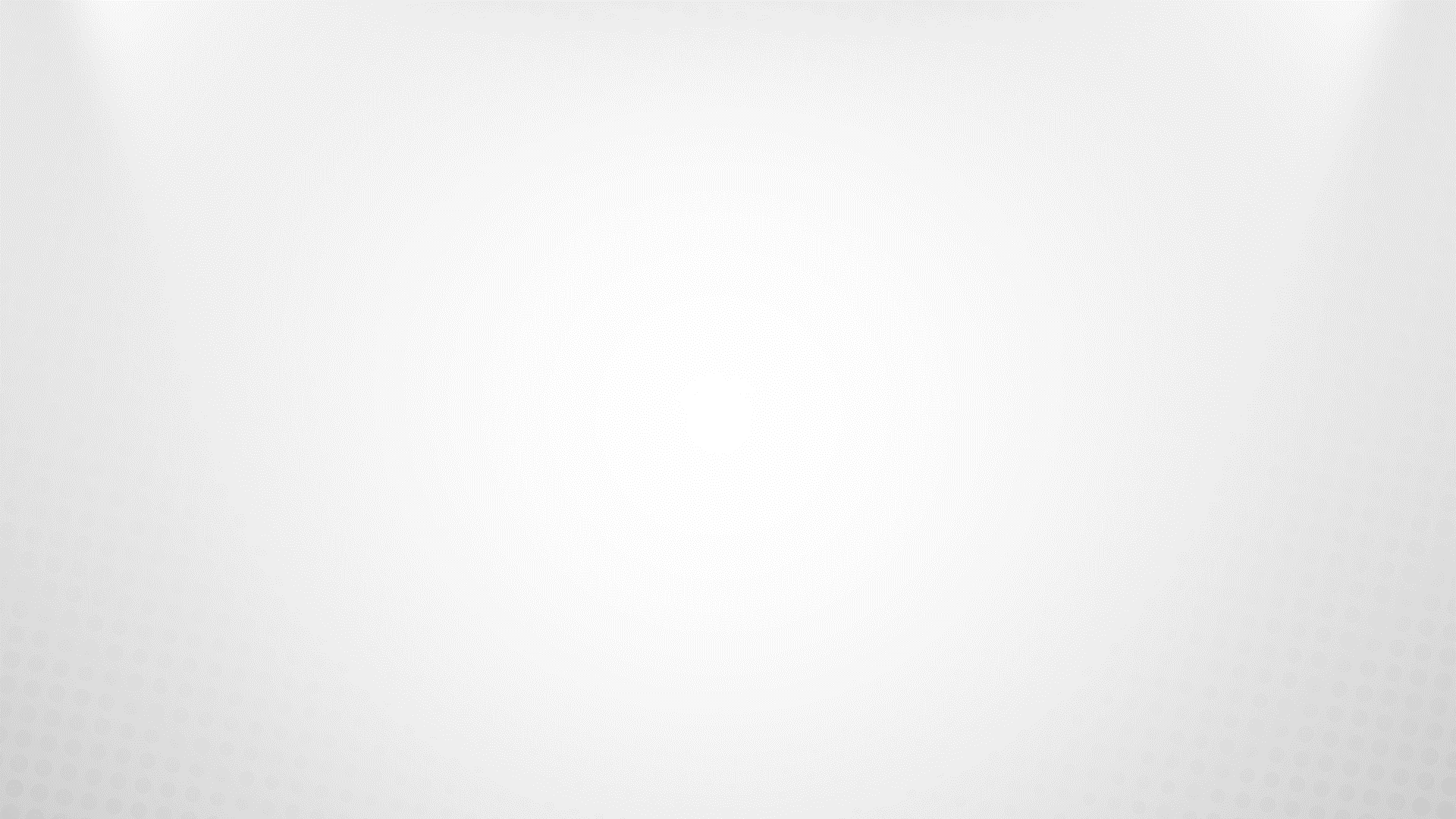 Análise de impactos financeiros
Indicador: Custo Anual / Servidor
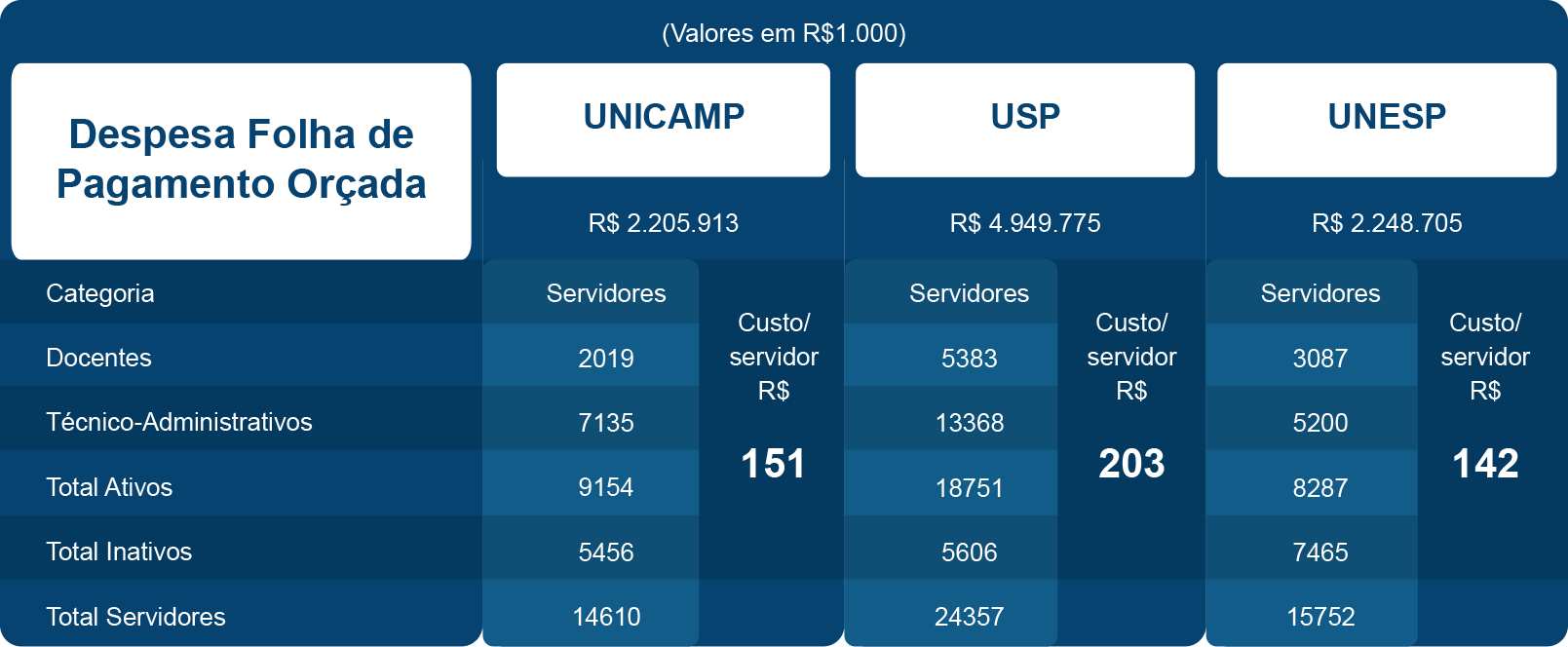 UNICAMP X UNESP
UNESP
UNESP
Despesas de folha orçada semelhantes
Menor custo + docentes + inativos
- Docentes - inativos
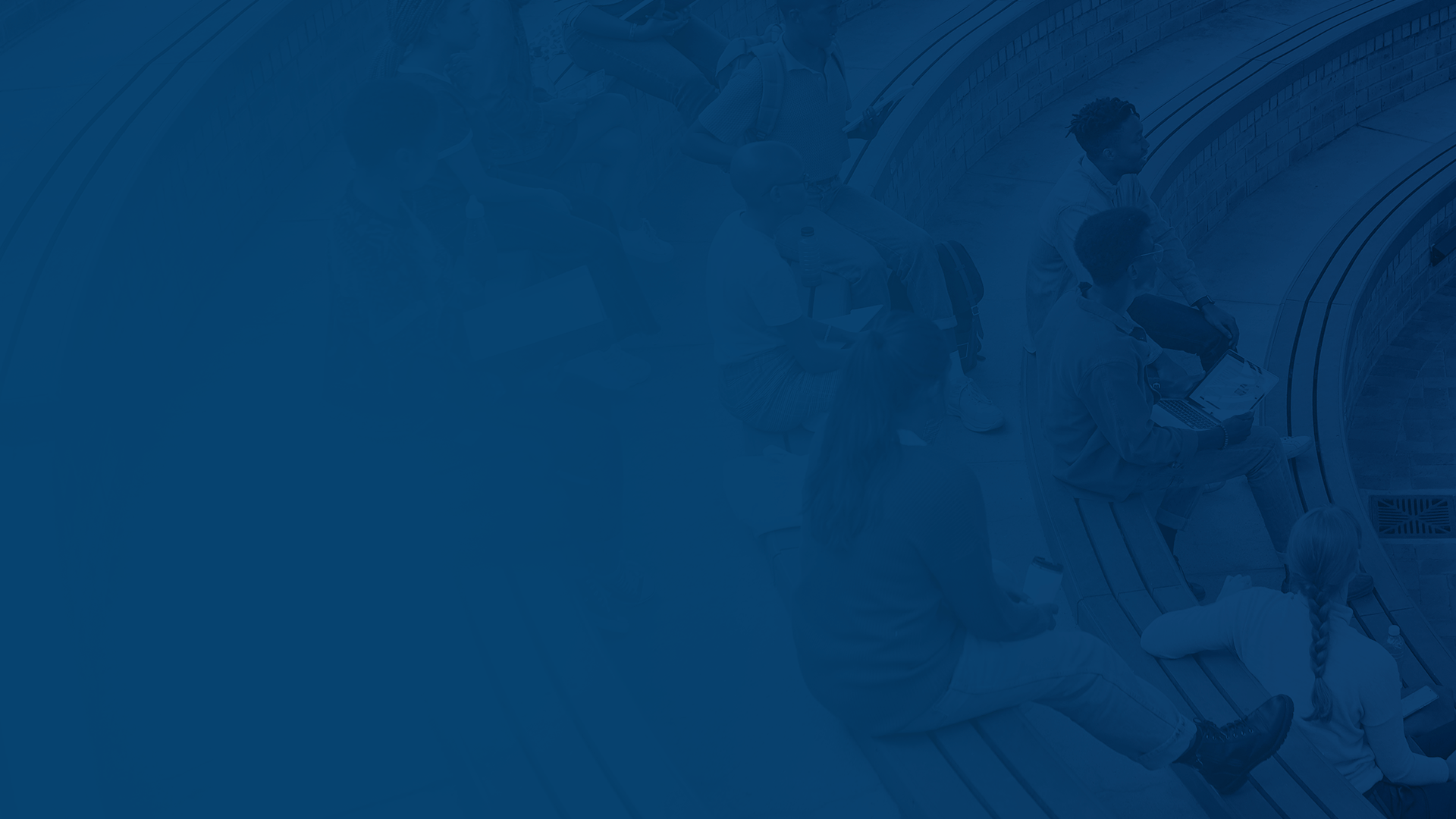 Análise de impactos financeiros
Premissa da Universidade: indissociabilidade do ensino, da pesquisa e da extensão
- Custeio (infraestrutura e recursos humanos)
- Investimentos infraestrutura física e bens permanentes
Áreas de Engenharia, Tecnologia e Inovação: são muito demandantes -Semelhante à Área da Saúde (laboratórios)
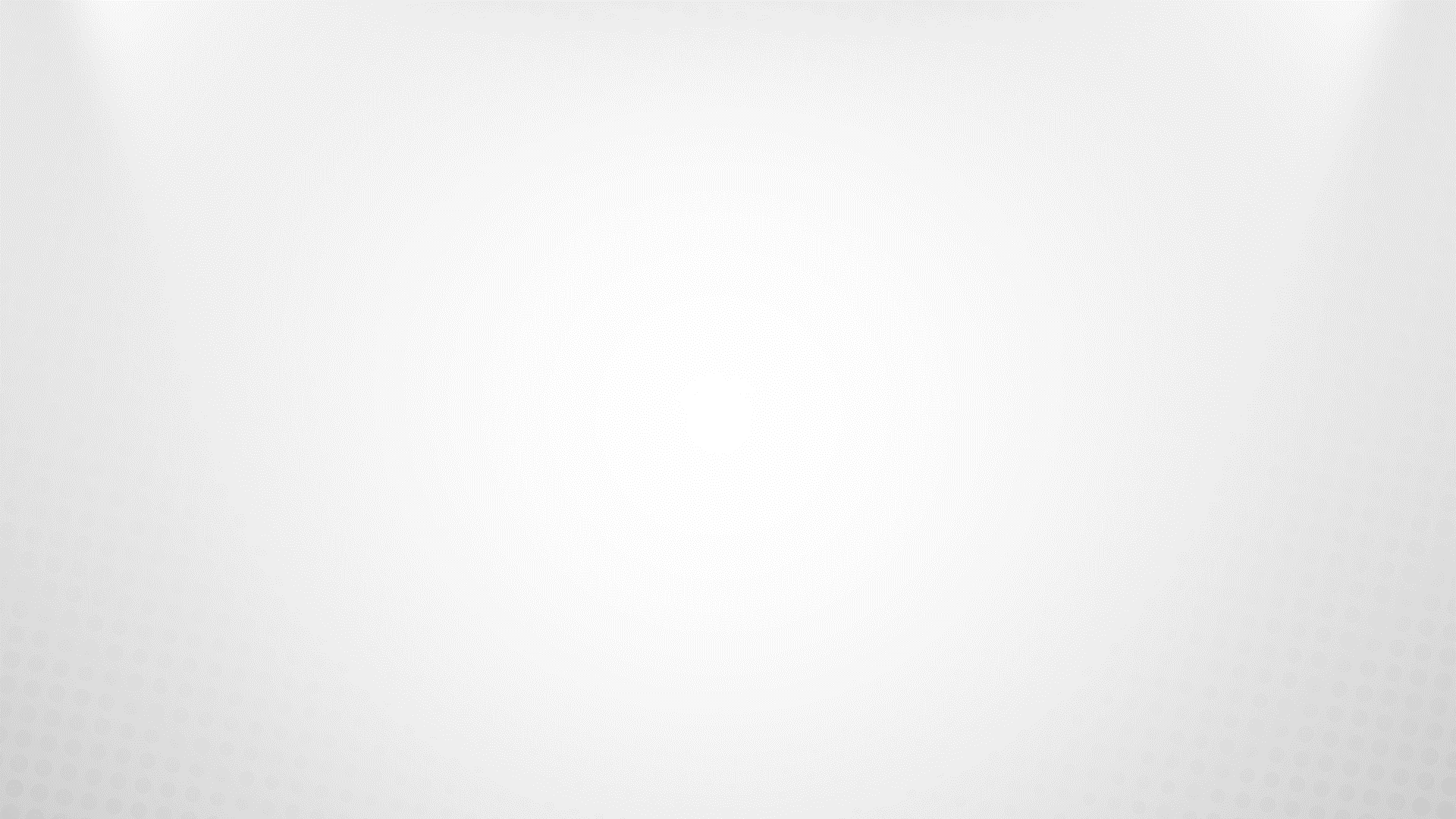 Análise de impactos financeiros
Por exemplo: laboratórios de uso comum para Engenharias, Tecnologias e Inovação
 - Física
- Ciência dos Materiais
- Fenômenos de Transporte
- Química
- Informática Aplicada
- Eletricidade e Eletromagnetismo
- Desenho
- Fluidos e Termodinâmica
- Resistência dos Materiais
Apontamentos
- Otimização de recursos humanos impactam positivamente no custeio
Maior número de cursos de áreas afins geram otimização, principalmente com docentes 
- Importante buscar sinergias entre disciplinas, áreas e cursos
Otimização dos espaços, principalmente laboratoriais
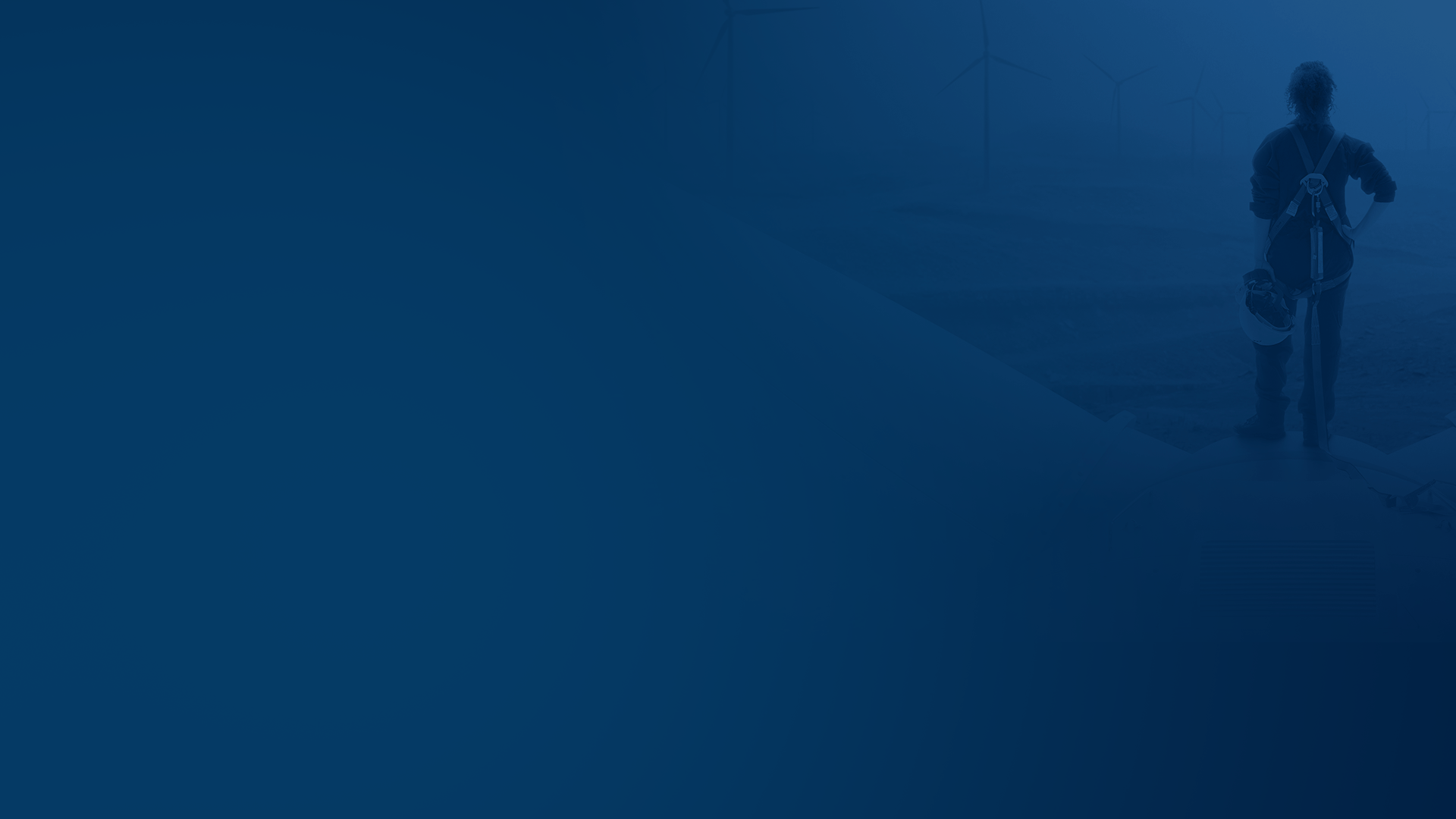 Análise de impactos financeiros
Estimativa de investimentos: estrutura laboratorial
Área de Engenharia (implantação de 6 cursos de graduação com 50 vagas anuais)
- Engenharia Civil
- Engenharia da Computação
- Engenharia de Controle e Automação
- Engenharia de Produção
- Engenharia Elétrica
- Engenharia Mecânica
Destaca-se que vários Cursos Superiores de Tecnologia e Bacharelados nas áreas de interesse poderão utilizar as mesmas estruturas (física, material e recursos humanos)
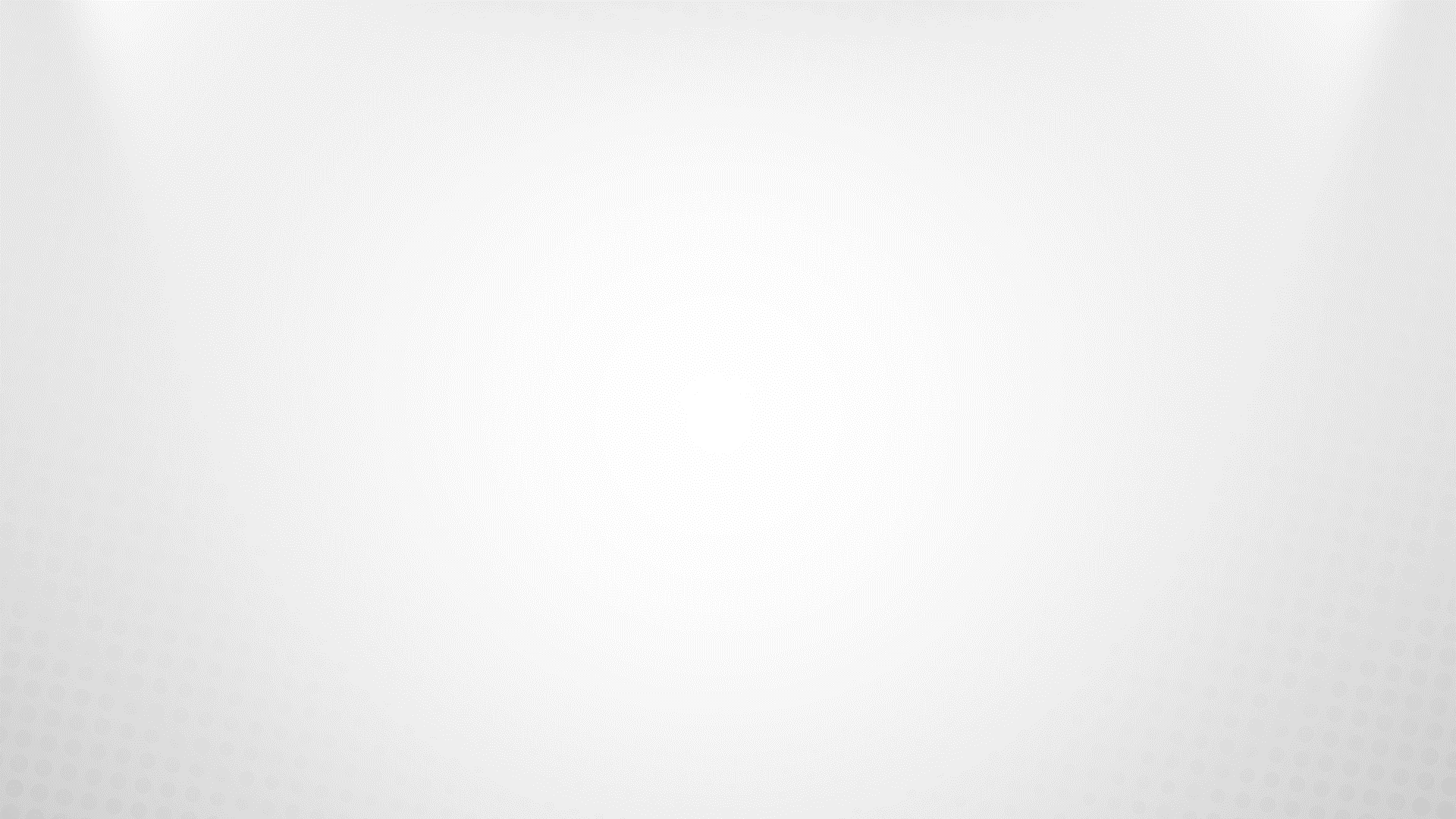 Análise de impactos financeiros
Valores estimados a partir da sugestão de fornecedores (equipamentos e mobiliário)

Total: R$ 3,536 milhões
- Ajuste 15% (câmbio)
- R$ 0,530 milhões

Total ajustado aproximado:
R$ 4 milhões
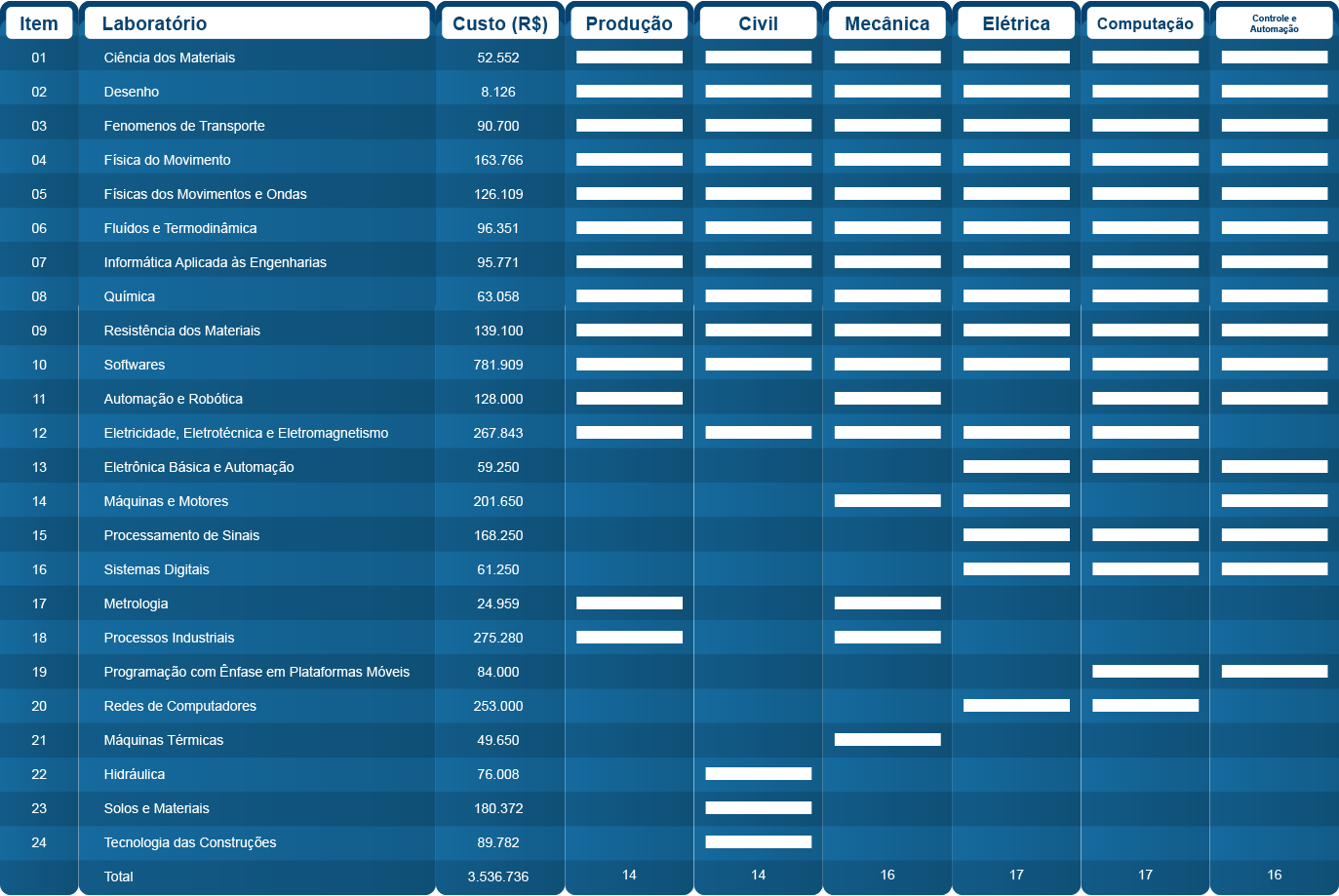 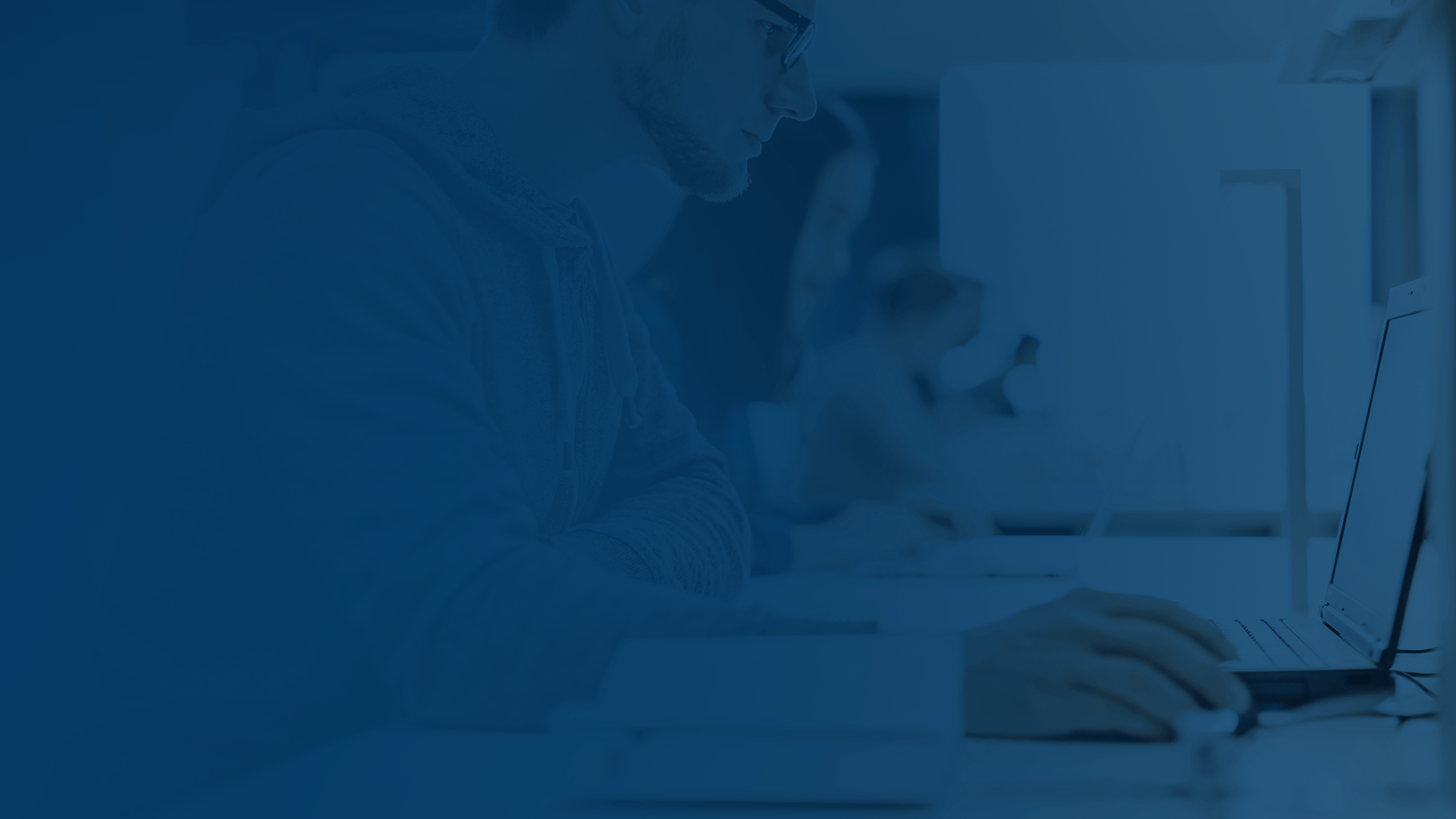 Análise de impactos financeiros
Estimativa de investimentos: estrutura educacional e administrativa
- Acessibilidade, conforto ambiental, adequação tecnológica, etc.
- 30 salas de aula padrão: 50 alunos 
- 4 Laboratórios Gerais de Informática: 25 estações de trabalho
- Número de servidores 
- Estimativa de 15 docentes/curso e 30 técnico-administrativos para a unidade:
- Mobiliário, equipamentos informática e demais equipamentos (R$ 5 mil/servidor)
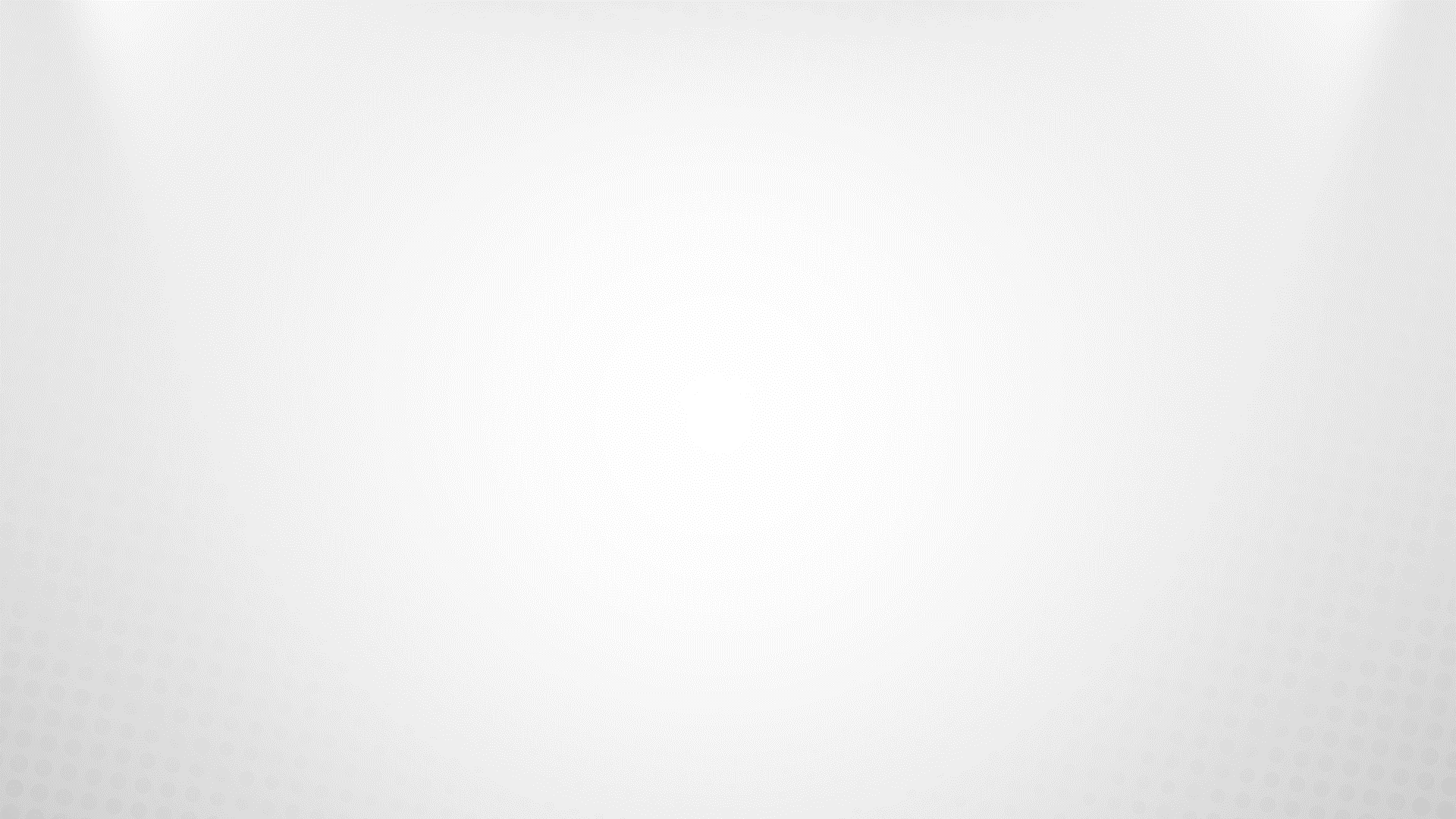 Análise de impactos financeiros
Estimativa de investimentos: Área de Engenharia
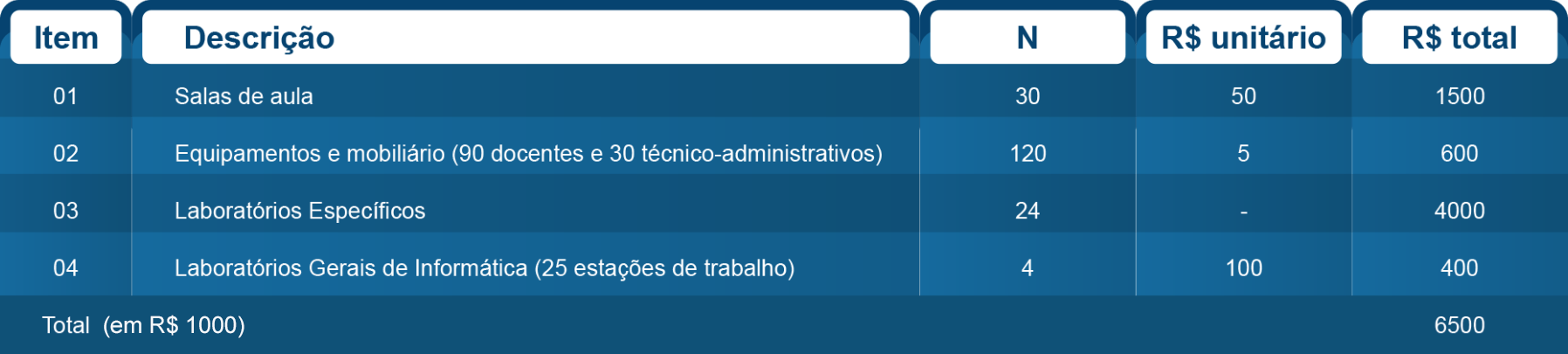 Itens como acervo bibliográfico (físico ou digital), mobiliário da Biblioteca, mobiliário das áreas gerais e de convivência, entre outros, não foram cotados pois dependem das estruturas acadêmica (metodologias e programas de disciplinas) e organizacional (campus único ou multicampi), que serão adotadas.
Investimentos previstos para 3 anos (prazo para a solicitação do Reconhecimento dos Cursos)
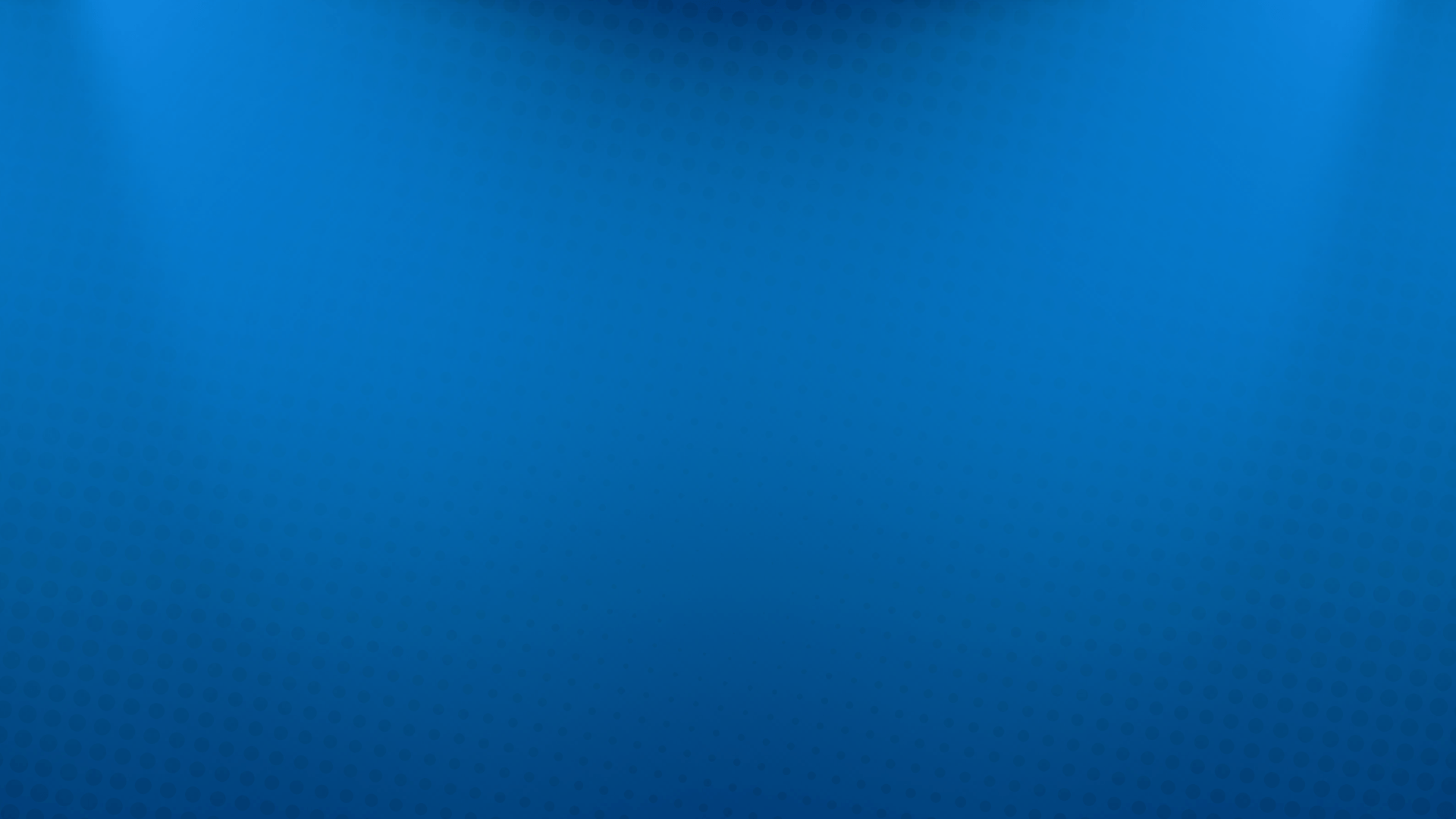 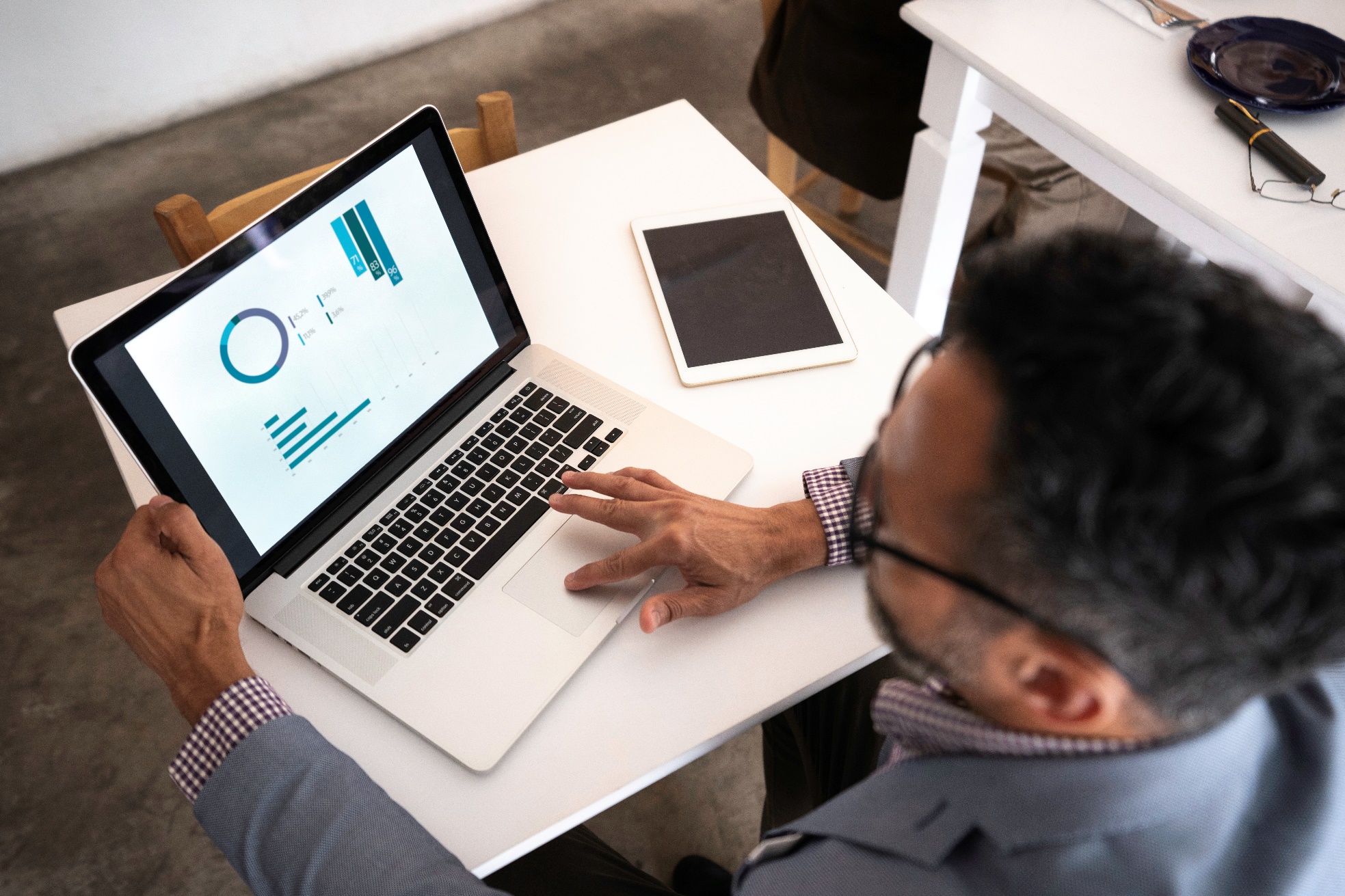 Análise de impactos regulatórios e políticos
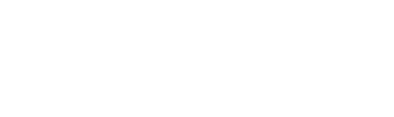 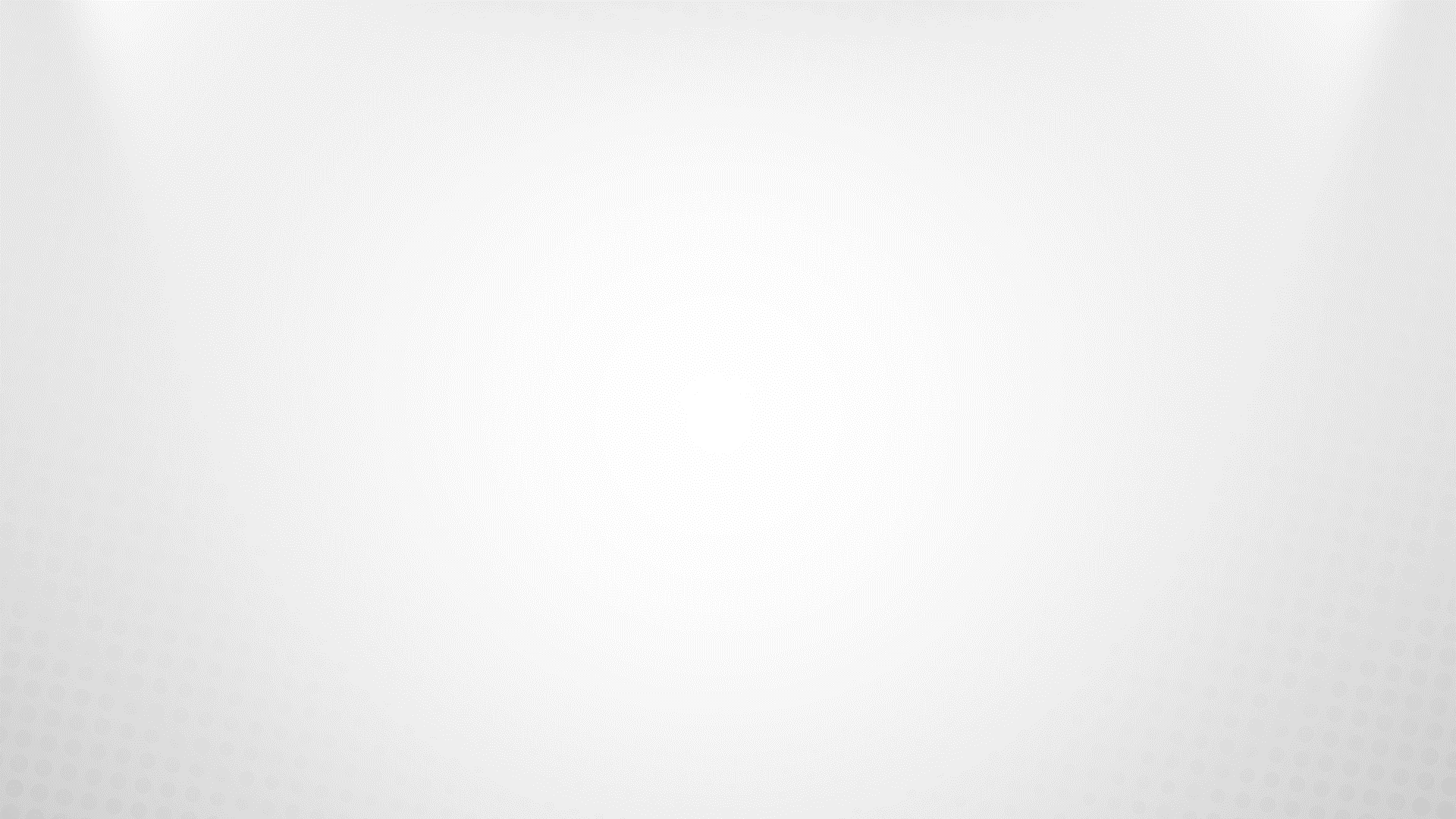 Análise de impactos regulatórios e políticos
Análise do atendimento das questões de regulação e de avaliação para implantação da UnDF, segundo a regulamentação em vigor.
Referenciais regulatórios educacionais que servirão de base para o planejamento estratégico de sua criação e desenvolvimento:
- Resolução no 02, de 19 de setembro de 2017, do Conselho de Educação do Distrito Federal (CEDF), que estabeleceu as normas para a Educação Superior no Sistema de Ensino do Distrito Federal
- Lei  no 10.861, de 14 de abril de 2004, que instituiu o Sistema Nacional de Avaliação da Educação Superior (SINAES)
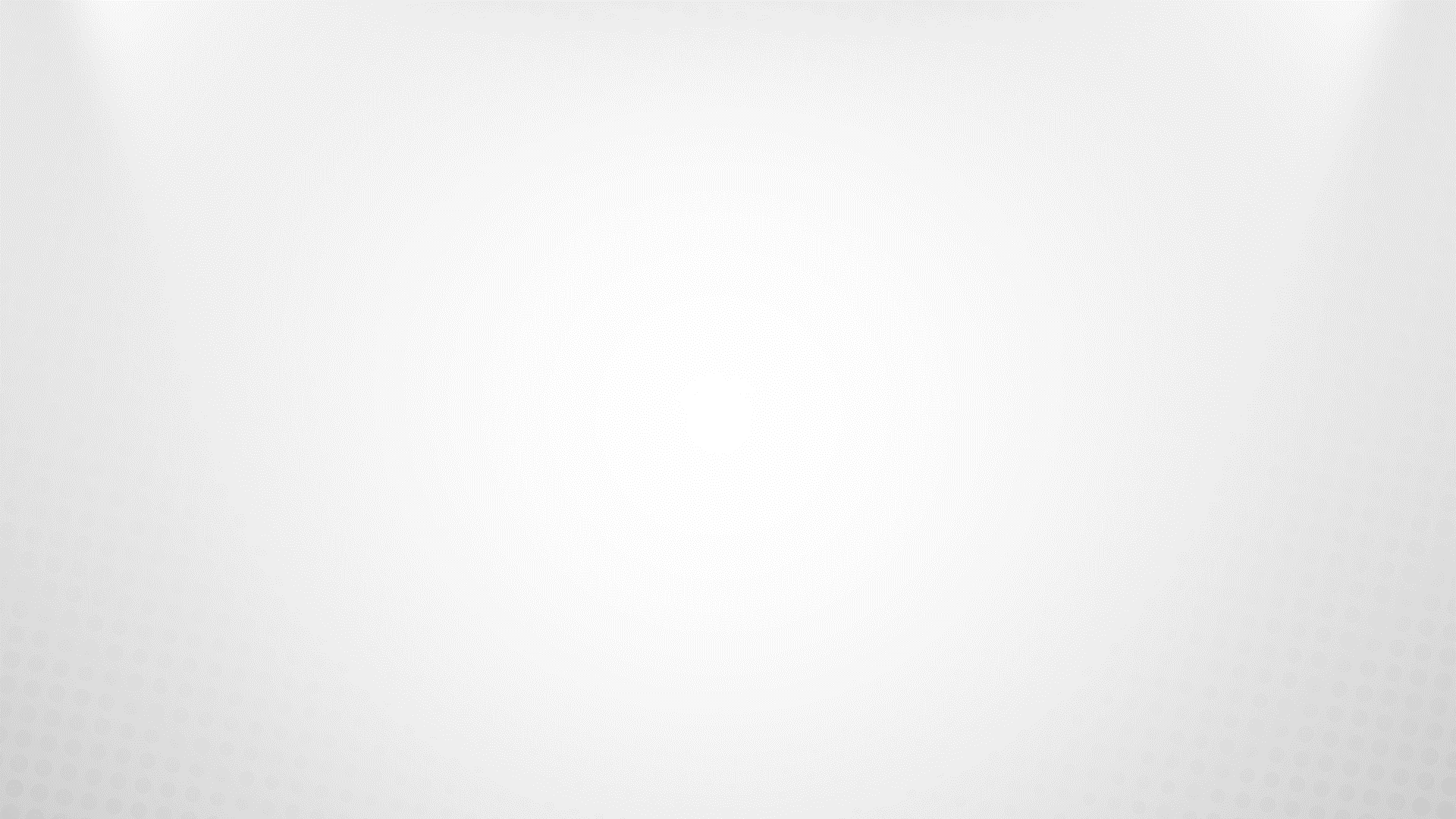 Análise de impactos regulatórios e políticos
Resolução CEDF no 02/2017
Art. 1º O Sistema de Ensino do Distrito Federal, na oferta da educação superior, compreende instituições públicas criadas e mantidas pelo Poder Público do Distrito Federal.
Parágrafo único. As instituições de educação superior, criadas e mantidas pela iniciativa privada, fazem parte do Sistema Federal de Ensino Superior, em conformidade com a legislação nacional vigente.
Art. 2º A responsabilidade pela implantação e manutenção das instituições públicas de educação superior, no Sistema de Ensino do Distrito Federal, é dever do Poder Público.
[...]
Art. 5º As instituições públicas de educação superior, no Sistema de Ensino do Distrito Federal, devem obedecer às disposições da legislação nacional e desta Resolução.
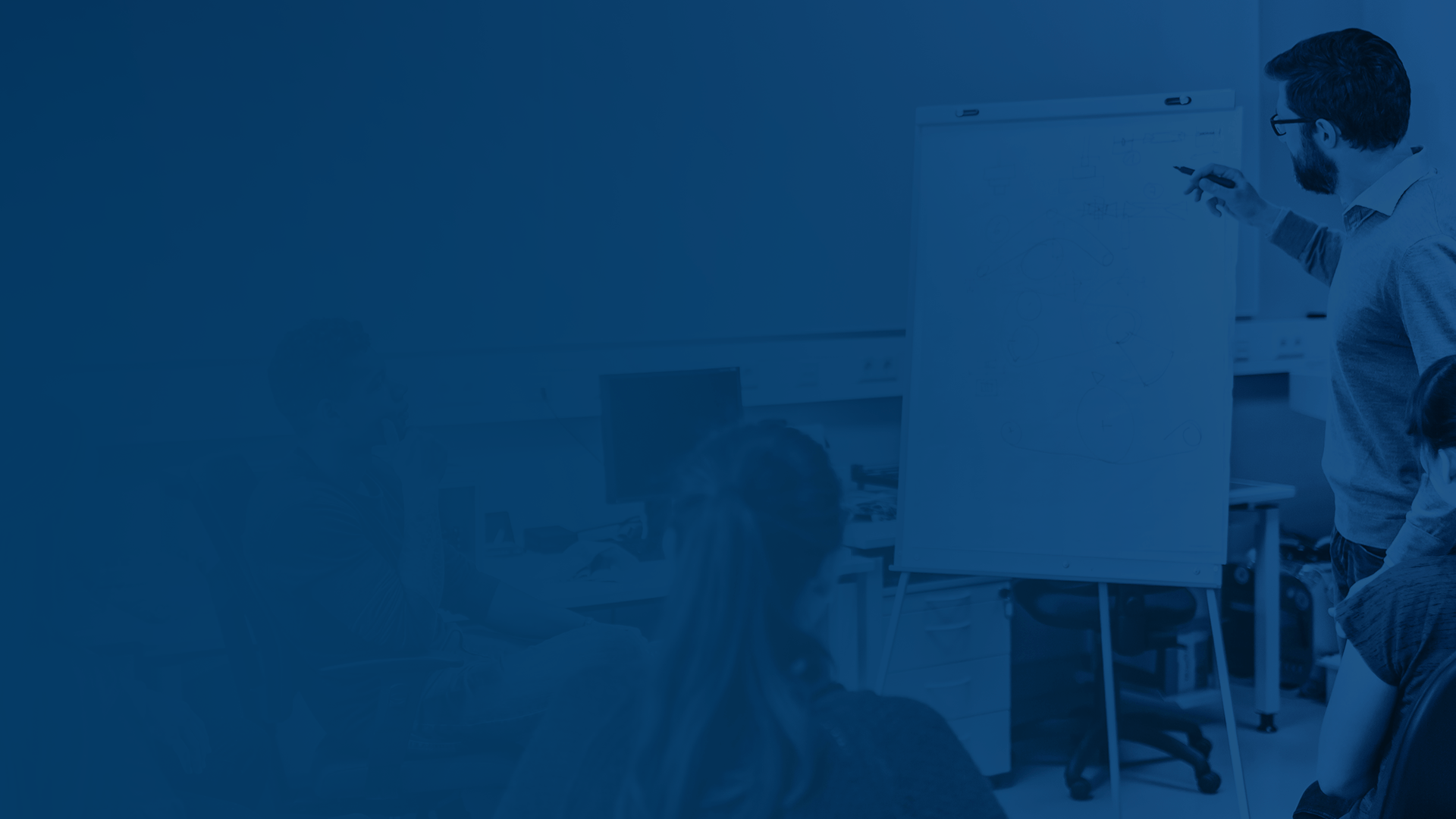 Análise de impactos regulatórios e políticos
O Poder Público do Distrito Federal estabelecerá os princípios que nortearão a implantação e o desenvolvimento de uma Universidade do Distrito Federal, de categoria administrativa pública que, segundo a mesma Resolução, deverá ter as seguintes características:
Art. 7º As Universidades, instituições pluridisciplinares de formação dos quadros profissionais de nível superior, de pesquisa, de extensão e de domínio e cultivo do saber humano, caracterizam-se por:
I - indissociabilidade das atividades de ensino, pesquisa e extensão;
II - produção intelectual institucionalizada, mediante o estudo sistemático dos temas e problemas mais relevantes, tanto do ponto de vista científico e cultural, quanto regional e nacional;
Pontos de atenção: 
Indissociabilidade Ens., Pesq. e Ext.
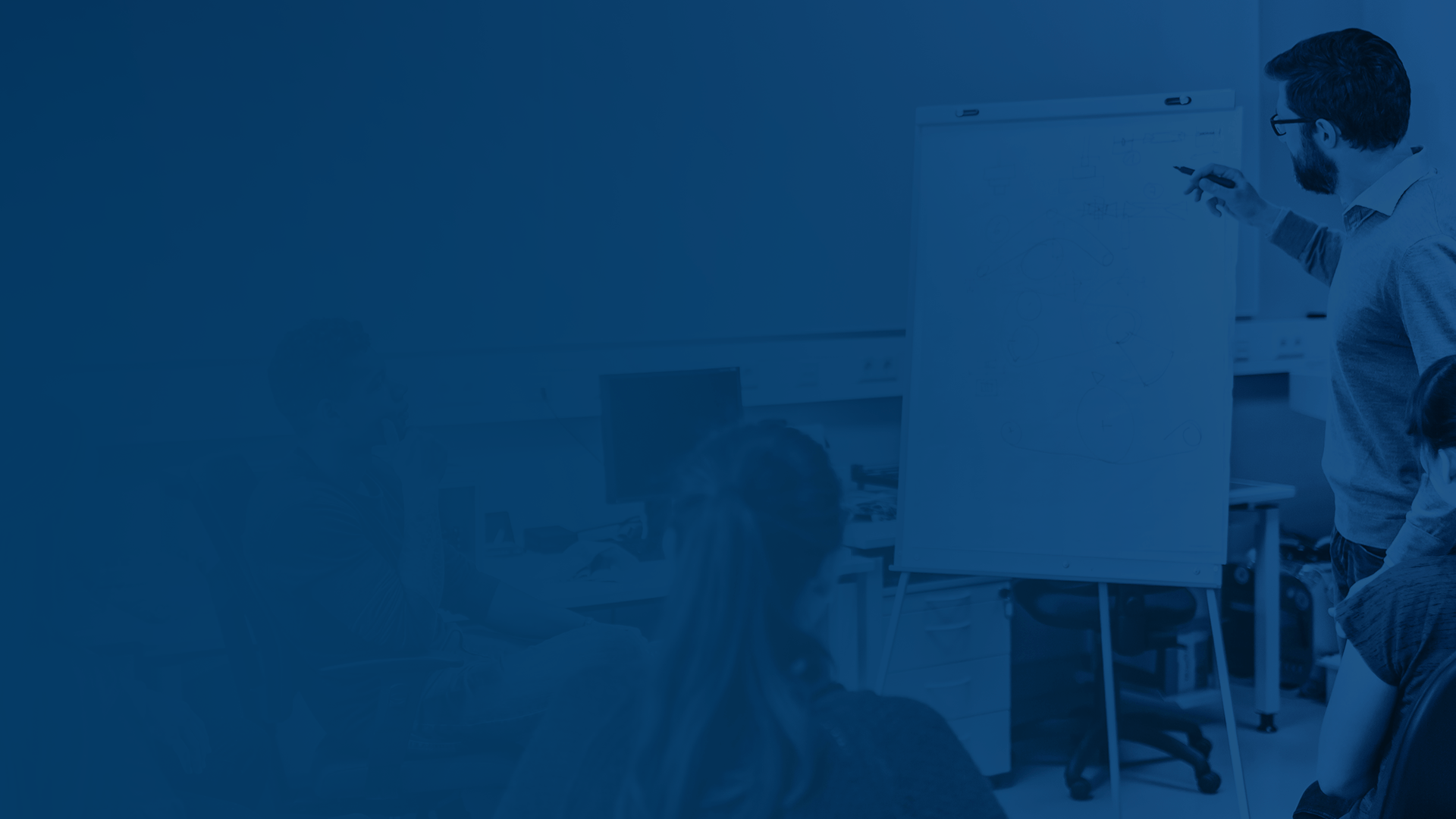 Análise de impactos regulatórios e políticos
III - corpo docente com titulação obtida em programas de pós-graduação stricto sensu, de, no mínimo, 33% (trinta e três por cento) do total;
IV - corpo docente em regime de tempo integral de, no mínimo, 33% (trinta e três por cento) do total;
V - propostas curriculares que contemplem as diversas áreas do conhecimento;
VI - oferta regular de, no mínimo, 4 (quatro) cursos de mestrado e 2 (dois) de doutorado reconhecidos pelo Sistema Federal de Ensino, nos termos da legislação vigente.
Parágrafo único. As Universidades gozam de autonomia, nos termos da Constituição Federal.
Pontos de atenção: 
33% Mestres ou Doutores
33% TI
4 mestrados e 2 doutorados
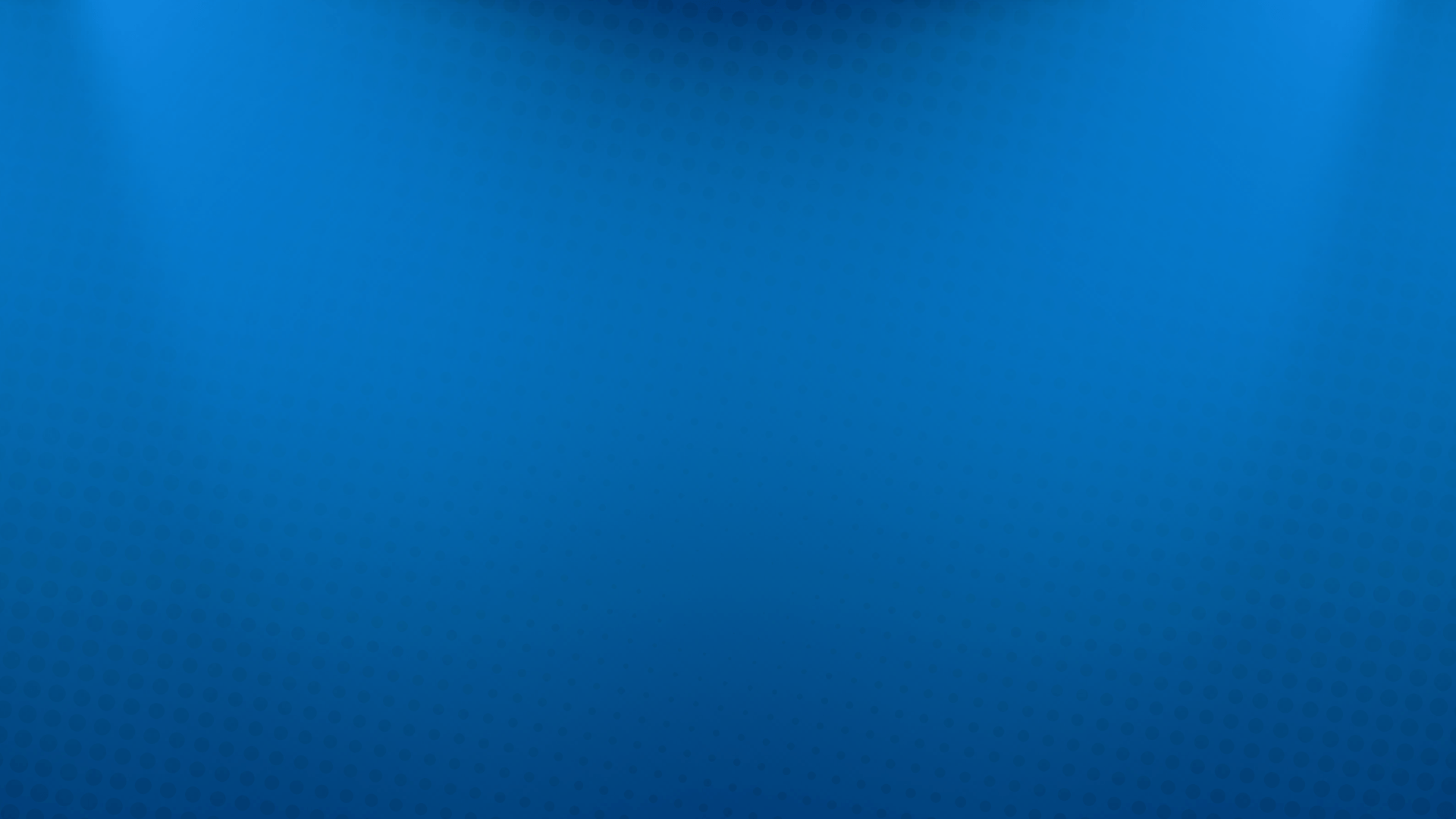 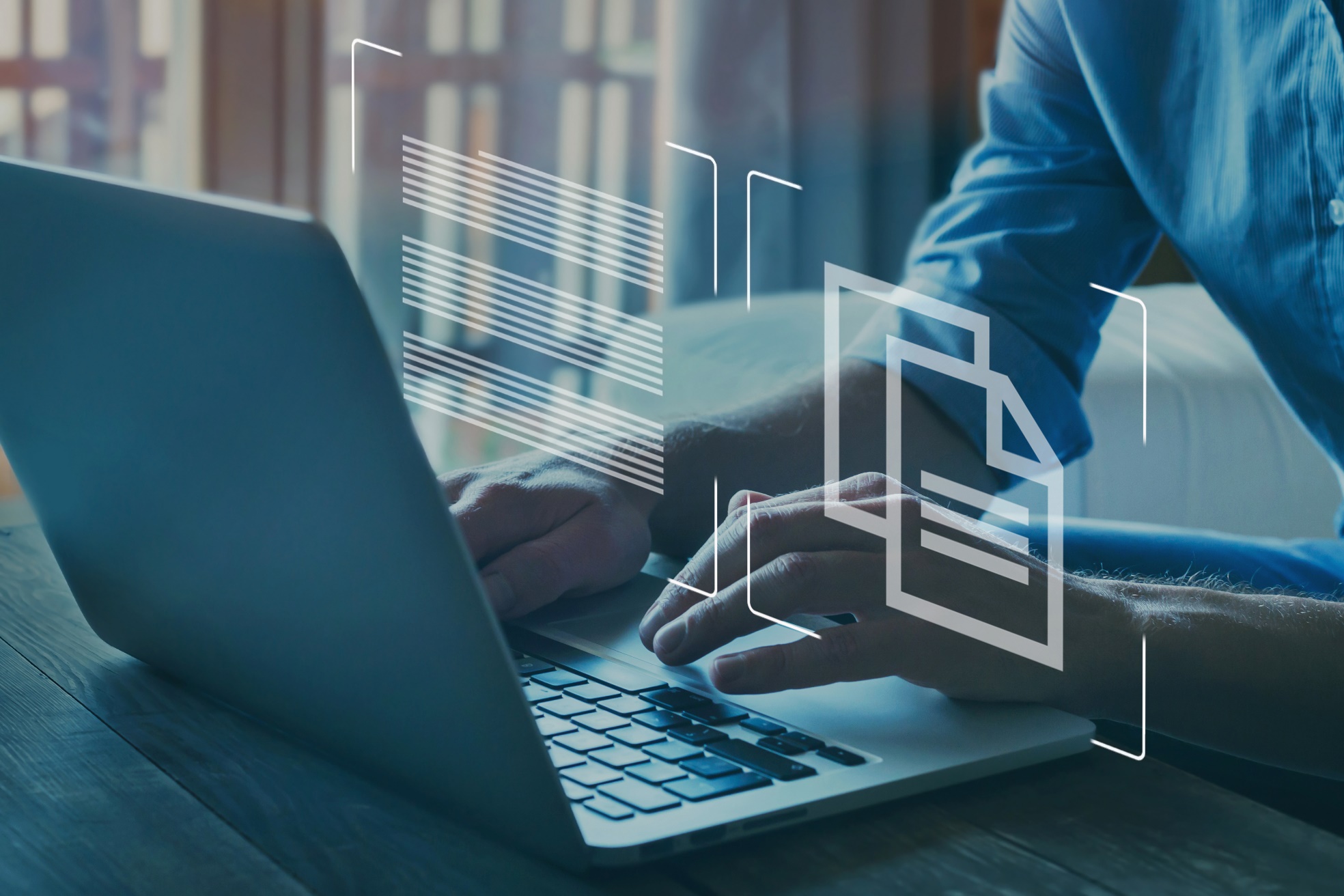 Análise de impactos regulatórios
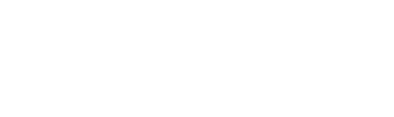 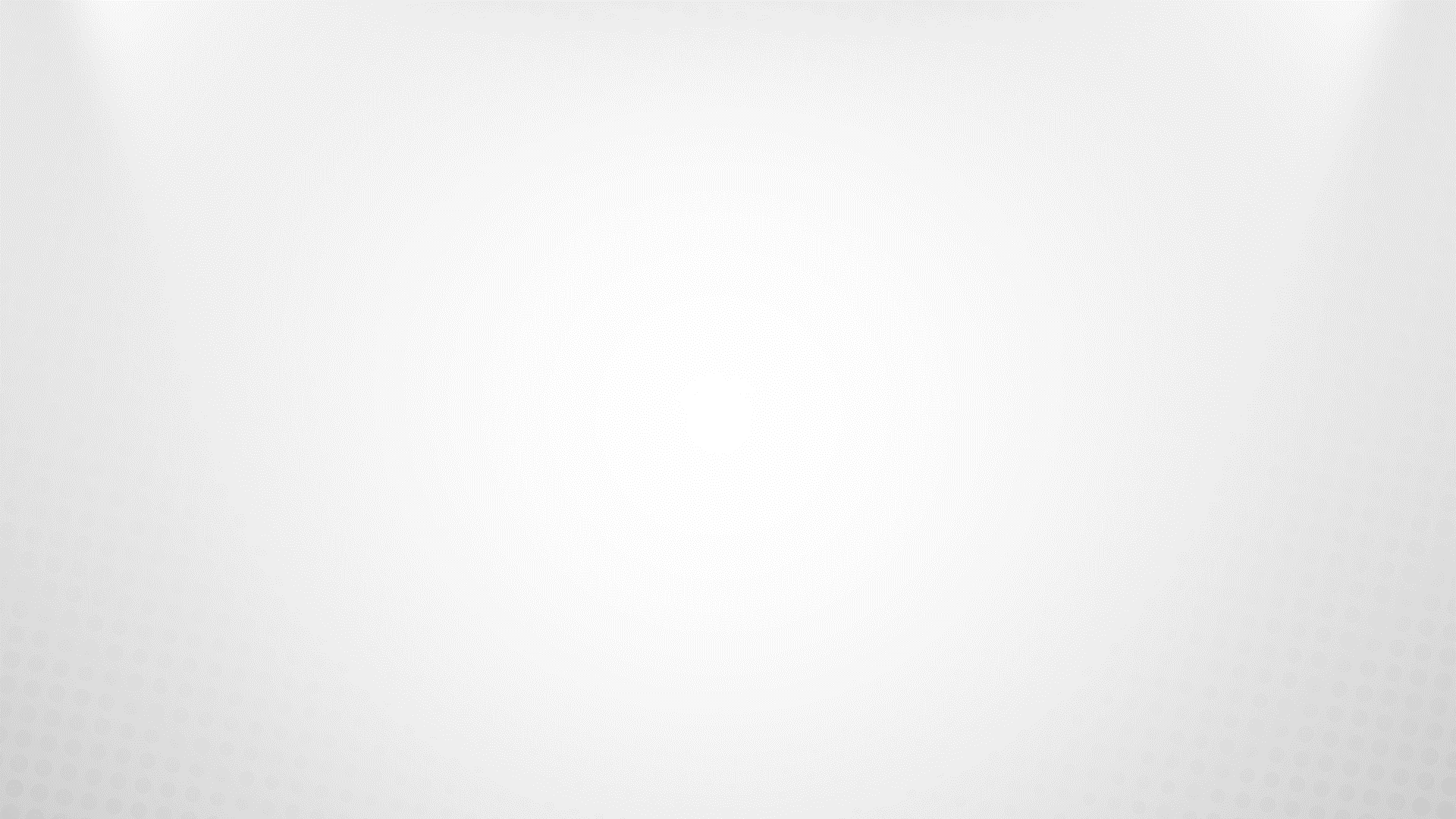 Análise de impactos regulatórios
Se optar pelo formato de estrutura multicampi, deverá atender ao seguinte:
Art. 8º As Universidades podem organizar-se na forma multicampi.
§ 1º Considera-se como campus sede o local central de funcionamento da instituição, circunscrito aos limites do Distrito Federal, incluindo os órgãos administrativos e acadêmicos centrais, a oferta dos cursos e demais atividades educacionais.
§ 2º Considera-se campus fora da sede as unidades educacionais em outros locais de funcionamento da instituição nos limites do Distrito Federal.
§ 3º Os campi fora da sede, em outras Unidades da Federação, não fazem parte de Sistema de Ensino do Distrito Federal.
Pontos de atenção: 
apenas campus no DF
descarta-se Planaltina-GO
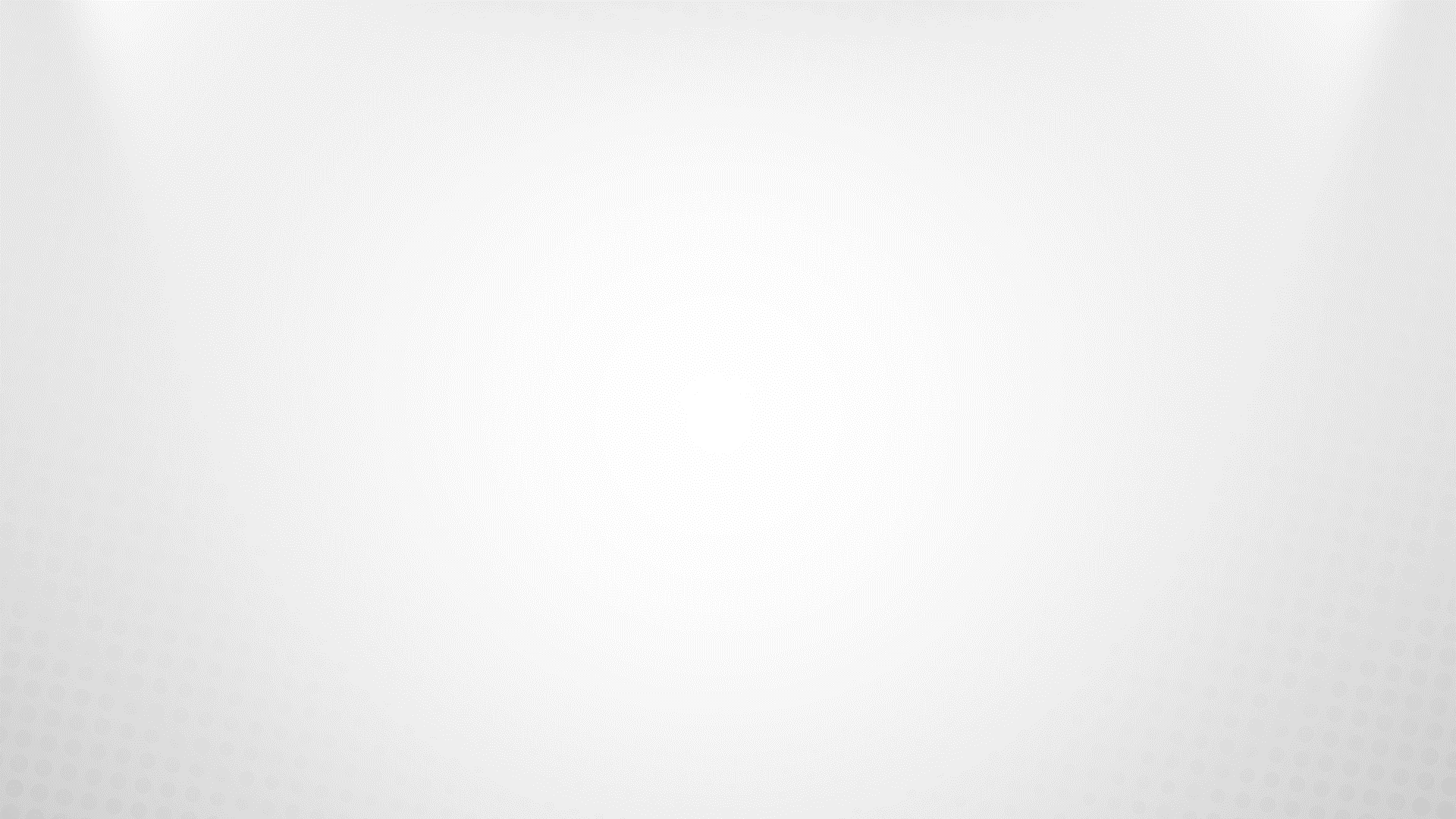 Análise de impactos regulatórios
Outro ponto importante a ser considerado em termos regulatórios é o que a citada Resolução CEDF no 02/2017 preconiza acerca do credenciamento institucional:
Art. 27. Os atos de regulação das instituições de educação superior, de cursos e de programas compreendem:
I - credenciamento;
II - recredenciamento;
[...]
Parágrafo único. Os atos de regulação de que trata o caput têm prazos limitados, sendo renovados, periodicamente, após processo regular de avaliação, nos termos da legislação vigente.
[...]
Pontos de atenção: 
Insere a etapa de “avaliação”
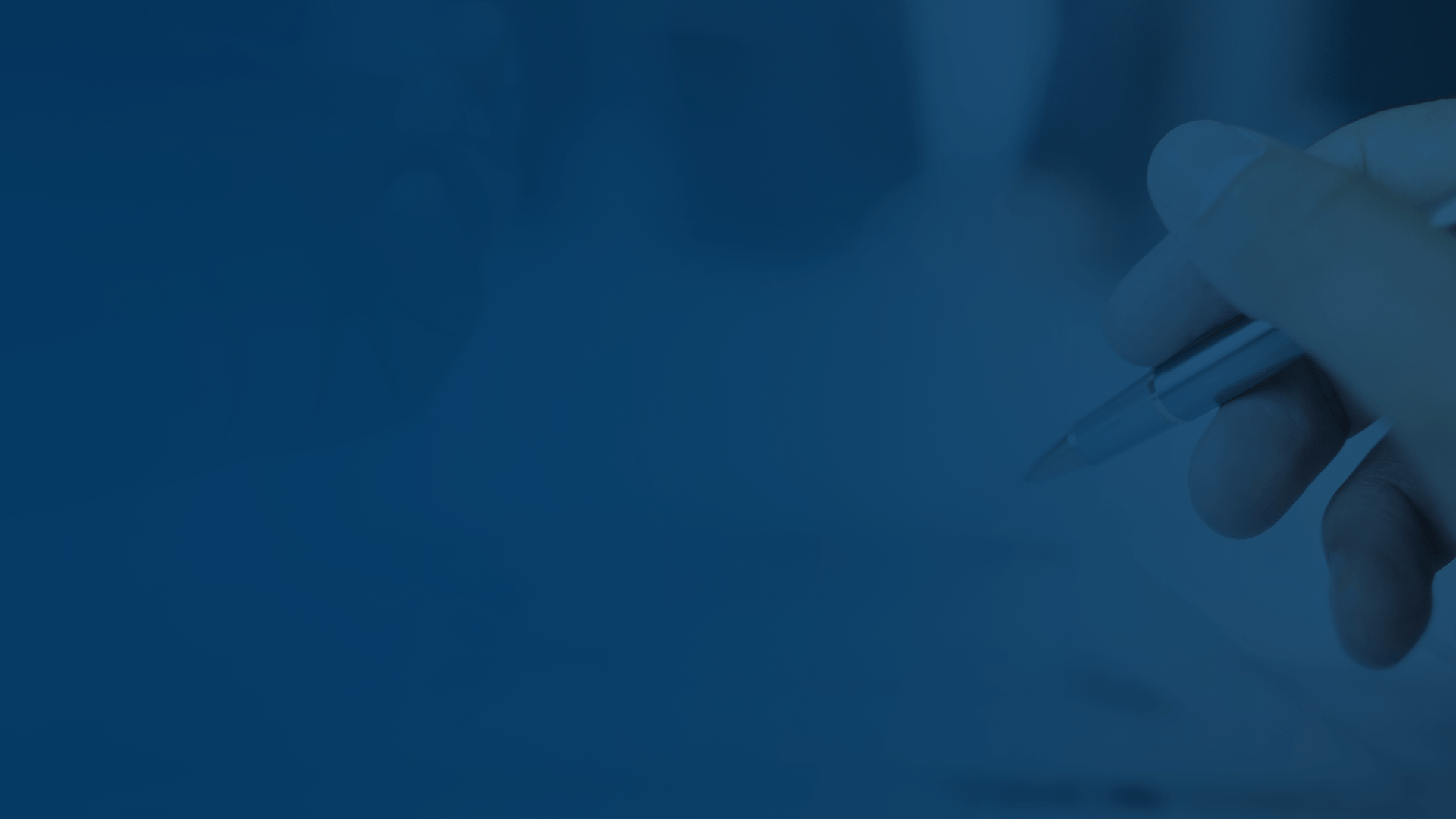 Análise de impactos regulatórios
CAPÍTULO I
DO CREDENCIAMENTO
Art. 31. O credenciamento consiste no ato administrativo pelo qual o Poder Público do Distrito Federal, após deliberação do Conselho de Educação do Distrito Federal, habilita a instituição com tipologia organizacional e modalidade para a oferta de educação superior.
Pontos de atenção: 
tramitação do processo de Credenciamento no CEDF
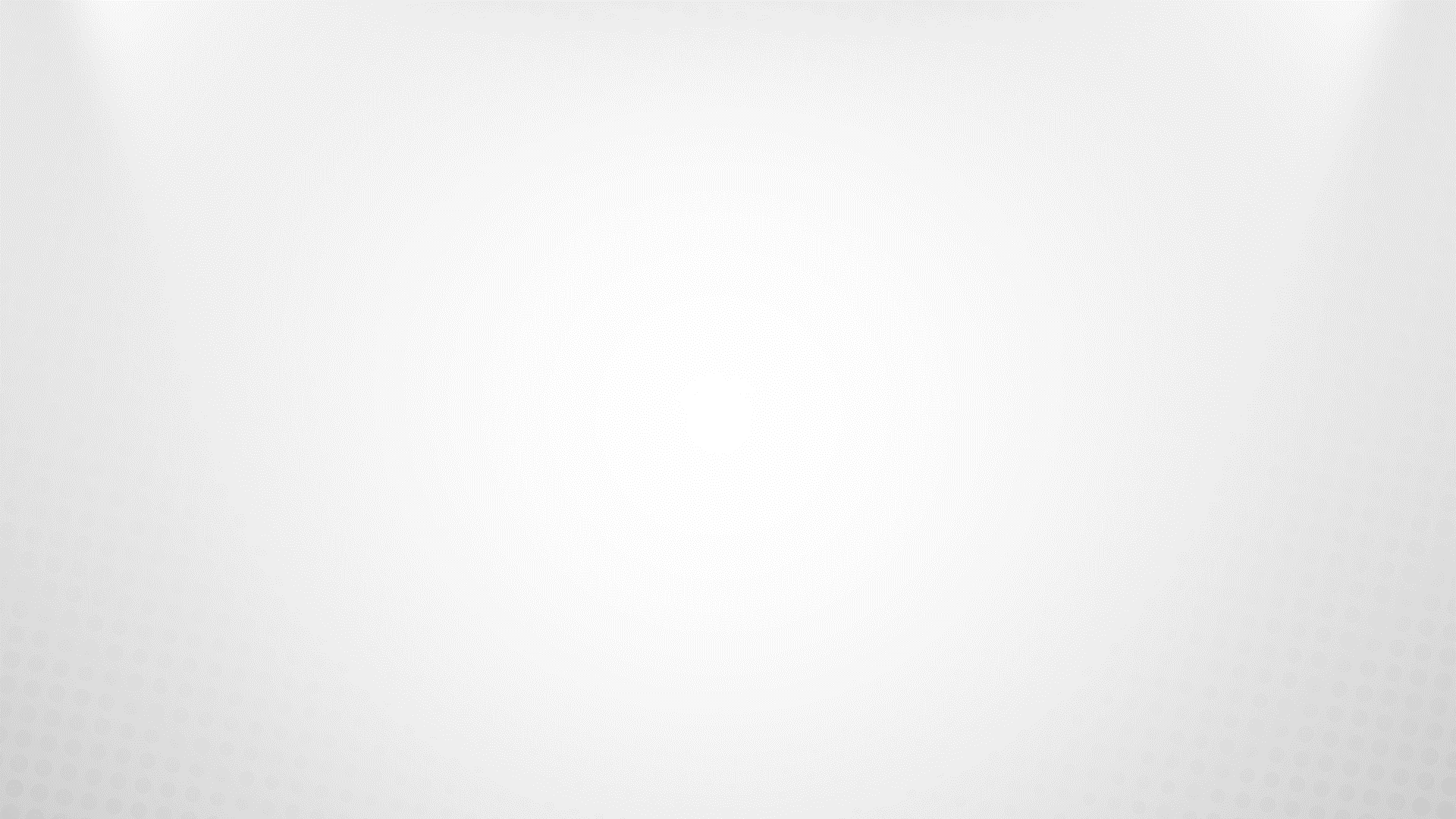 Análise de impactos regulatórios
Assim, o credenciamento de uma Universidade do Distrito Federal deverá atender aos trâmites regulares previstos:
Art. 32. Os processos de credenciamento de instituições de educação superior públicas são solicitados em órgão próprio da Secretaria de Estado de Educação do Distrito Federal, contendo:
I - condições jurídicas, econômico-financeiras e organizacionais da mantenedora;
II - estrutura organizacional, estatuto e regimento geral, no caso de Universidades e de Centros Universitários, e regimento nos demais casos;
III - cópia da Licença/Autorização de Funcionamento vigente, coerente com o nível de educação superior e modalidades de educação e ensino pretendidas;
Pontos de atenção: 
necessidade de trâmite anterior
definição estrutura organizacional
licenciamento
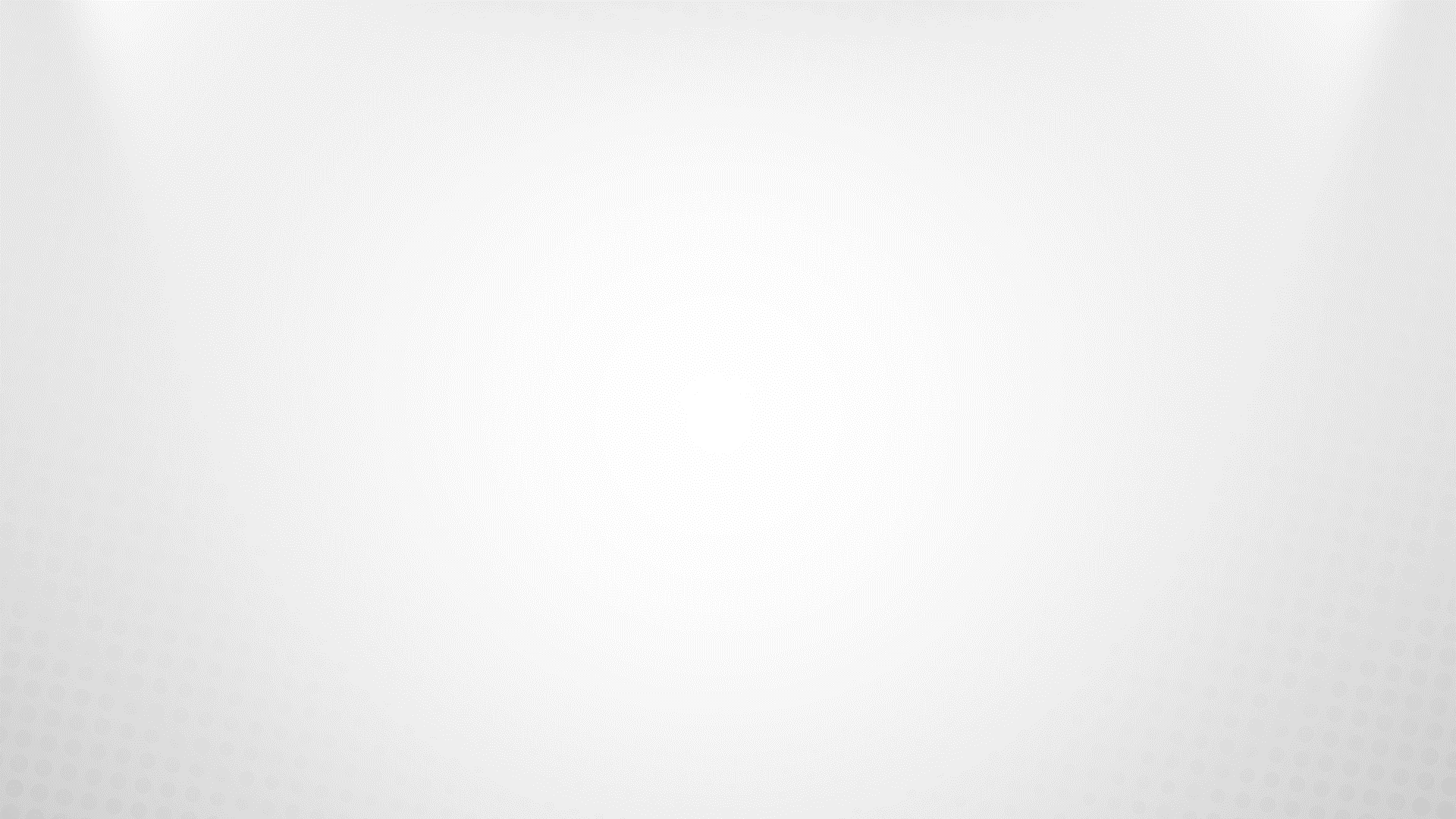 Análise de impactos regulatórios
IV - Plano de Desenvolvimento Institucional (PDI), quinquenal, contemplando:
a) [...]; d) [...]
V - Projeto Pedagógico Institucional, contemplando:
a) [...]; o) [...]
VI - gestão institucional, com formas de escolha, mandato, atribuições dos cargos diretivos e de coordenação;
VII - descrição dos cursos e programas: organização curricular, vagas, turnos de funcionamento e formas de acesso;
VIII - mecanismos de apoio ao estudante;
IX - formas de registro e de controle acadêmico;
Pontos de atenção: 
Planejamento Institucional (PDI e PPI)
Forma de escolha e mandato dos gestores
Definição prévia dos cursos
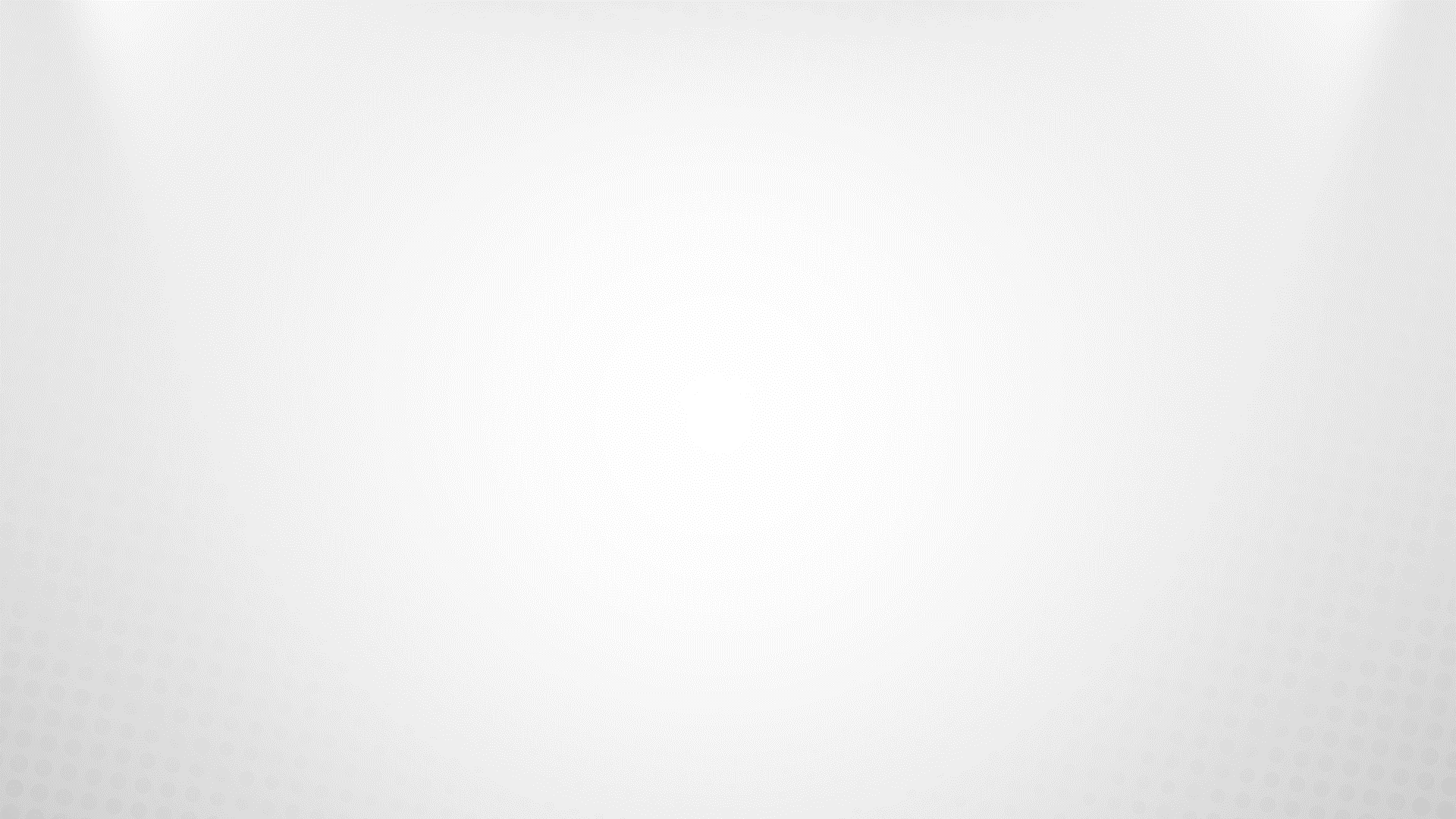 Análise de impactos regulatórios
X - estratégias de avaliação institucional.
Parágrafo único. Para fins de credenciamento, são considerados os requisitos legais e normativos exigidos pelo Sistema Nacional de Avaliação da Educação Superior.
Pontos de atenção: 
Autoavaliação Institucional
Vinculação ao SINAES
A palavra “auto-avaliação” foi mantida com esta grafia apenas quando utilizada de documentos publicados antes do novo acordo ortográfico da língua portuguesa, de 2009.  Nas demais, redigiu-se "autoavaliação"
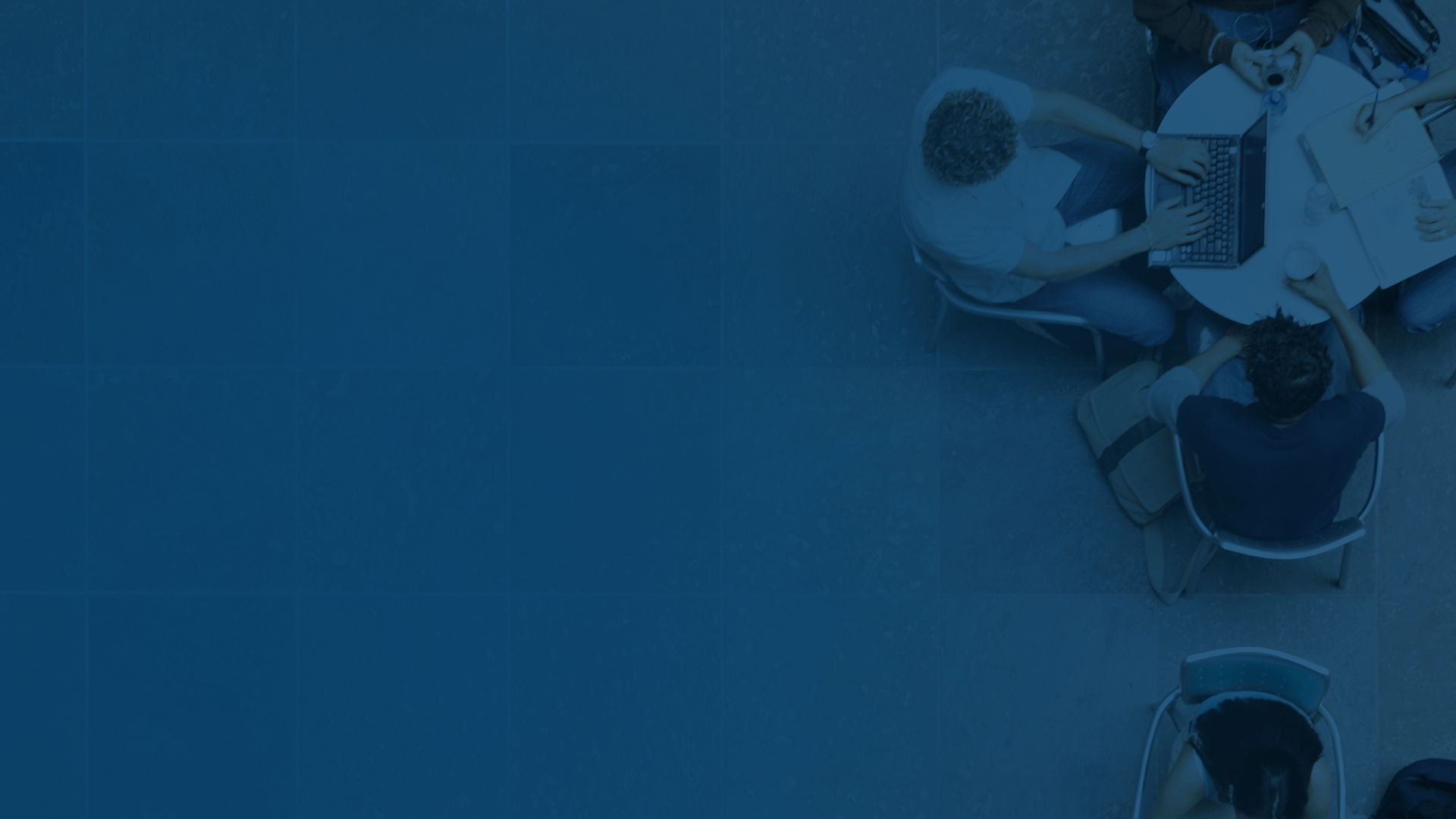 Análise de impactos regulatórios
A vinculação ao SINAES implicará, entre outros, no processo de avaliação fixado na Lei 10.861/2004:
Art. 3º A avaliação das instituições de educação superior terá por objetivo identificar o seu perfil e o significado de sua atuação, por meio de suas atividades, cursos, programas, projetos e setores, considerando as diferentes dimensões institucionais, dentre elas obrigatoriamente as seguintes:
I – a missão e o plano de desenvolvimento institucional;
II – a política para o ensino, a pesquisa, a pós-graduação, a extensão e as respectivas formas de operacionalização, incluídos os procedimentos para estímulo à produção acadêmica, as bolsas de pesquisa, de monitoria e demais modalidades;
Pontos de atenção: 10 dimensões SINAES
PDI
Indissociabilidade (ensino, pesquisa e extensão)
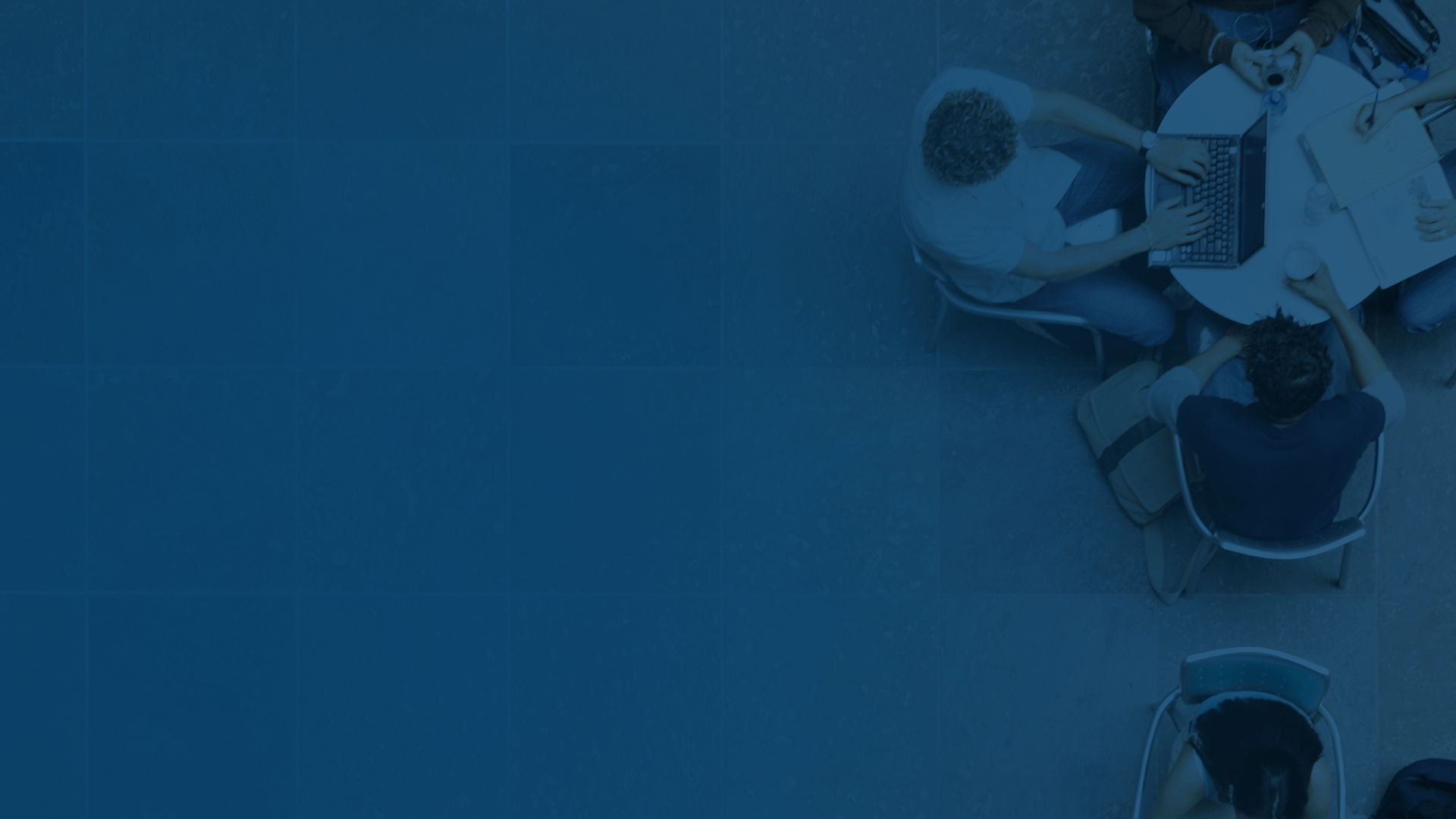 Análise de impactos regulatórios
III – a responsabilidade social da instituição, considerada especialmente no que se refere à sua contribuição em relação à inclusão social, ao desenvolvimento econômico e social, à defesa do meio ambiente, da memória cultural, da produção artística e do patrimônio cultural;
IV – a comunicação com a sociedade;
V – as políticas de pessoal, as carreiras do corpo docente e do corpo técnico-administrativo, seu aperfeiçoamento, desenvolvimento profissional e suas condições de trabalho;
VI – organização e gestão da instituição, especialmente o funcionamento e representatividade dos colegiados, sua independência e autonomia na relação com a mantenedora, e a participação dos segmentos da comunidade universitária nos processos decisórios;
Pontos de atenção:
Responsabilidade Social
Planos de Carreira 
Gestão participativa
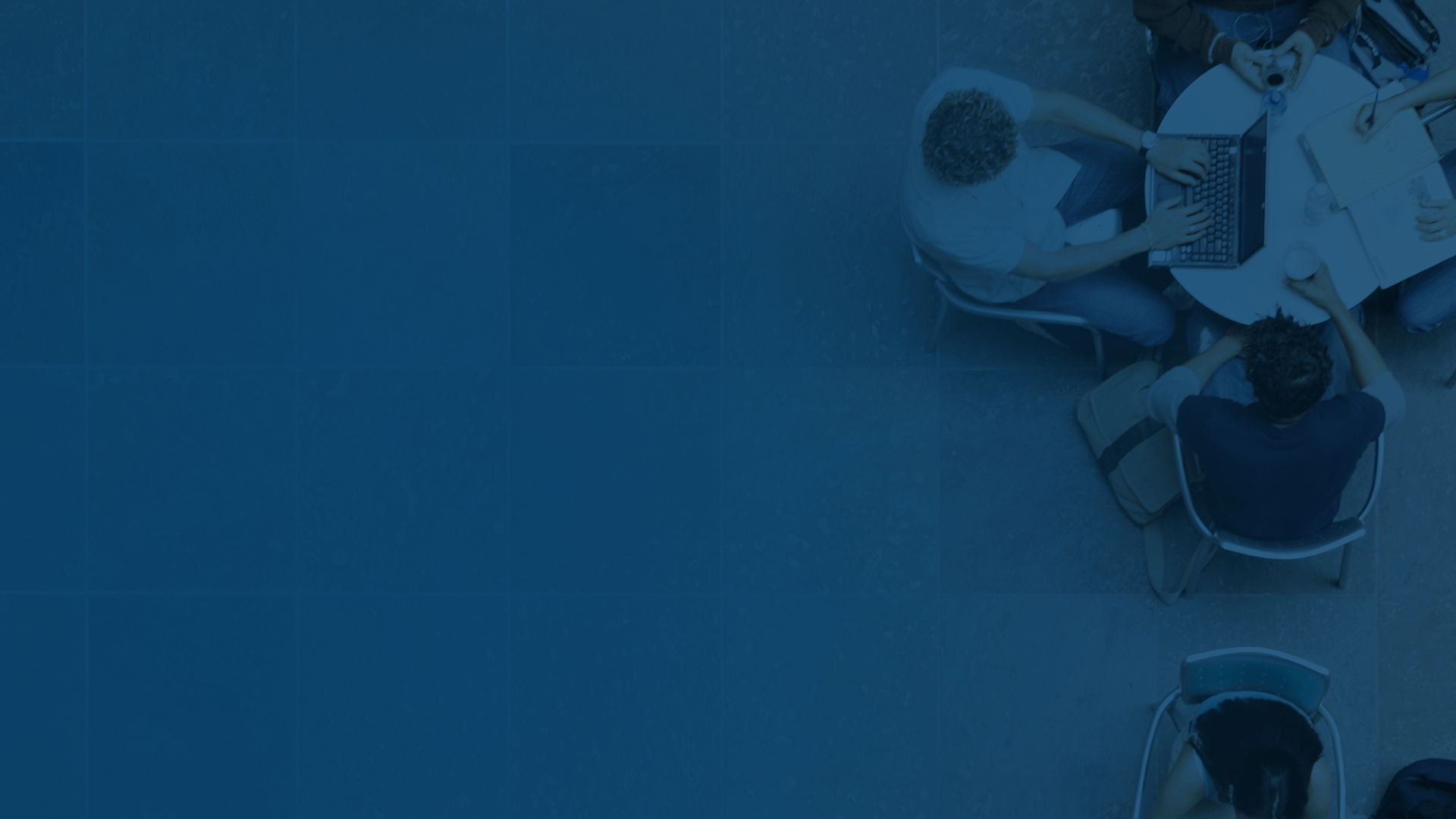 Análise de impactos regulatórios
VII – infra-estrutura física, especialmente a de ensino e de pesquisa, biblioteca, recursos de informação e comunicação;
VIII – planejamento e avaliação, especialmente os processos, resultados e eficácia da auto-avaliação institucional;
IX – políticas de atendimento aos estudantes;
X – sustentabilidade financeira, tendo em vista o significado social da continuidade dos compromissos na oferta da educação superior.
§ 1º Na avaliação das instituições, as dimensões listadas no caput deste artigo serão consideradas de modo a respeitar a diversidade e as especificidades das diferentes organizações acadêmicas, devendo ser contemplada, no caso das universidades, de acordo com critérios estabelecidos em regulamento, pontuação específica pela existência de programas de pós-graduação e por seu desempenho, conforme a avaliação mantida pela Fundação Coordenação de Aperfeiçoamento de Pessoal de Nível Superior – CAPES.
Pontos de atenção:
Autoavaliação
avaliação CAPES
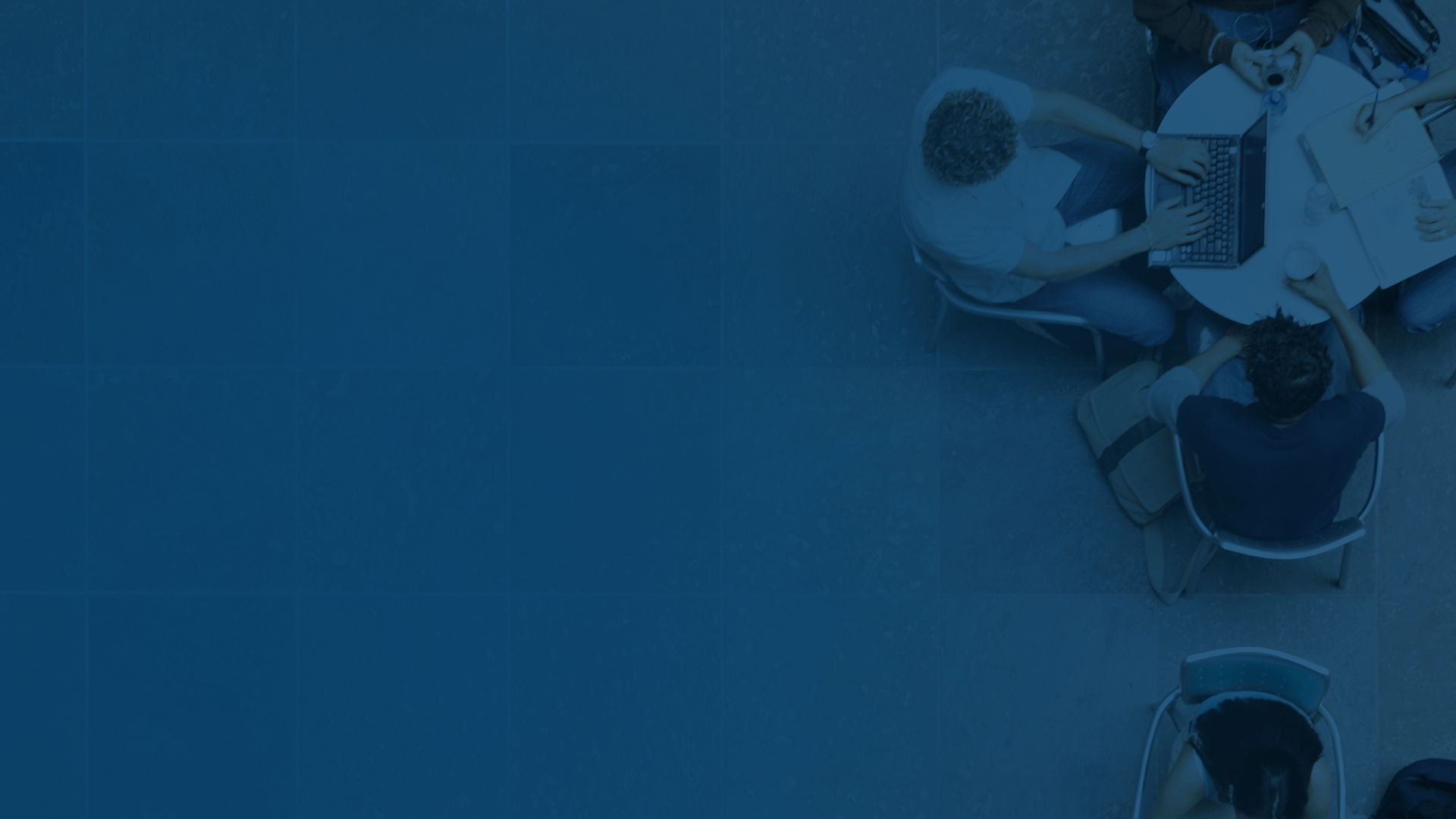 Análise de impactos regulatórios
§ 2º Para a avaliação das instituições, serão utilizados procedimentos e instrumentos diversificados, dentre os quais a auto-avaliação e a avaliação externa in loco.
§ 3º A avaliação das instituições de educação superior resultará na aplicação de conceitos, ordenados em uma escala com 5 (cinco) níveis, a cada uma das dimensões e ao conjunto das dimensões avaliadas.
[...]
Art. 33. O órgão próprio da Secretaria de Estado de Educação do Distrito Federal designa comissão mista, constituída por especialistas da área específica e de educação, a fim de verificar, in loco, a coerência da proposta com a realidade das condições de ensino a ser oferecido pela instituição educacional.
[...]
Pontos de atenção:
avaliação in loco (Instrumento de Avaliação)
10 dimensões (5 eixos) de avaliação
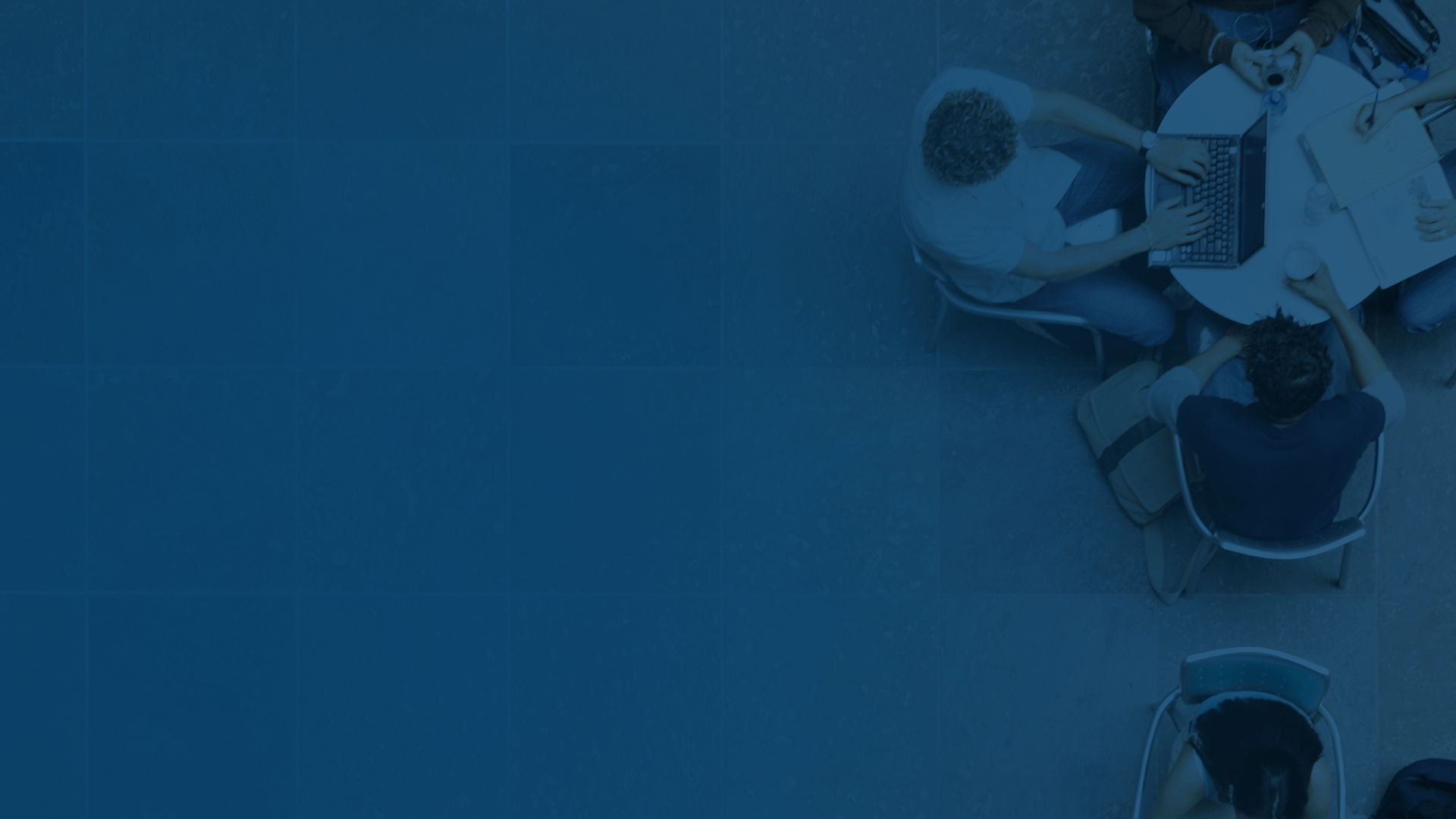 Análise de impactos regulatórios
TÍTULO VI
DA AVALIAÇÃO DA EDUCAÇÃO SUPERIOR
Art. 79. A avaliação das instituições públicas de educação superior, dos cursos de graduação, nas modalidades presencial e a distância, e do desempenho acadêmico de seus estudantes, é realizada, nos termos das Diretrizes Curriculares Nacionais, do Sistema Nacional de Avaliação da Educação Superior e da legislação nacional vigente.
Parágrafo único. Para a execução dos processos referentes à avaliação, utilizam-se os instrumentos e critérios do Sistema Nacional de Avaliação da Educação Superior.
Pontos de atenção:
Responsabilidade Social
Planos de Carreira 
Gestão participativa
Autoavaliação
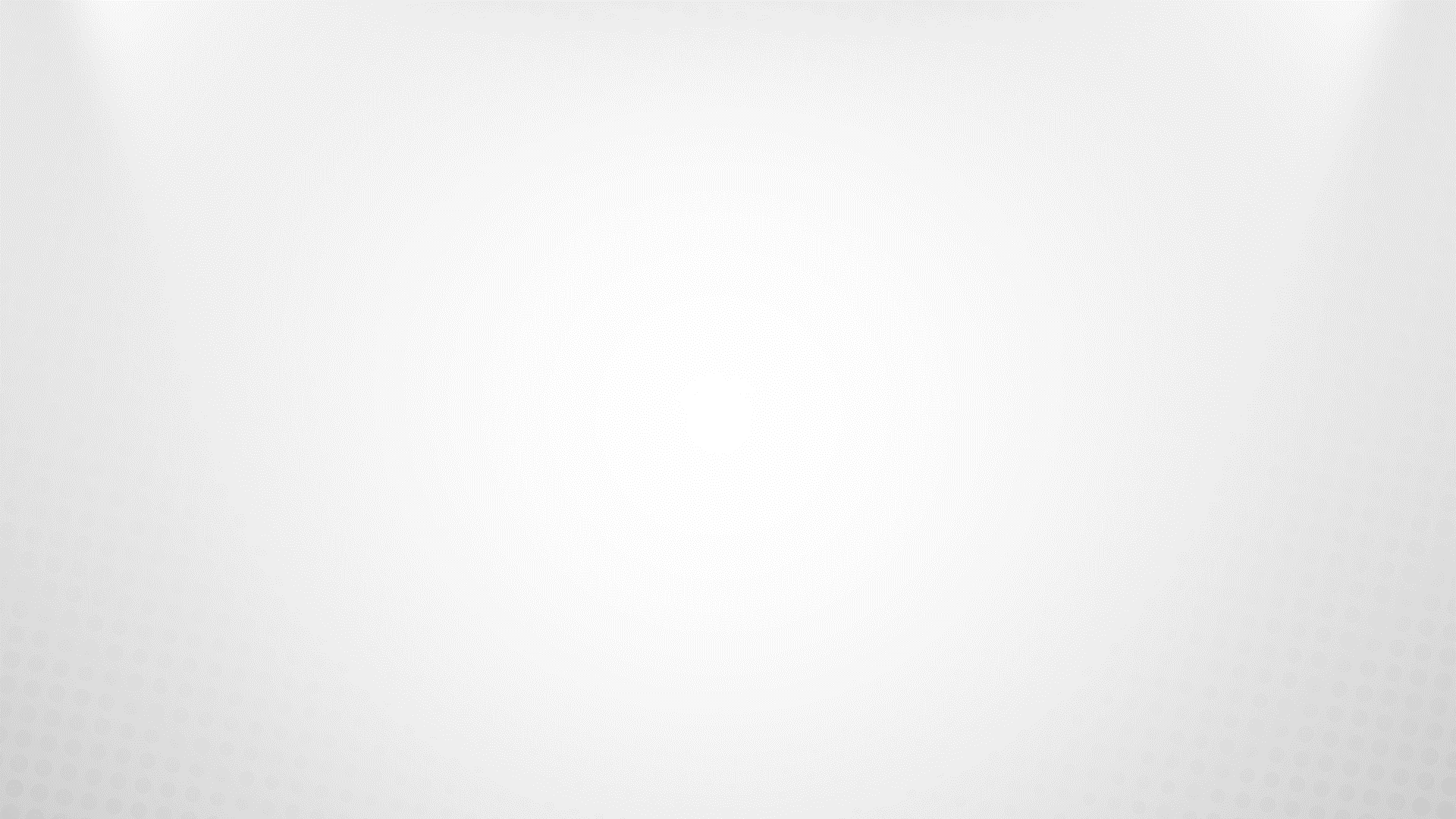 Análise de impactos regulatórios
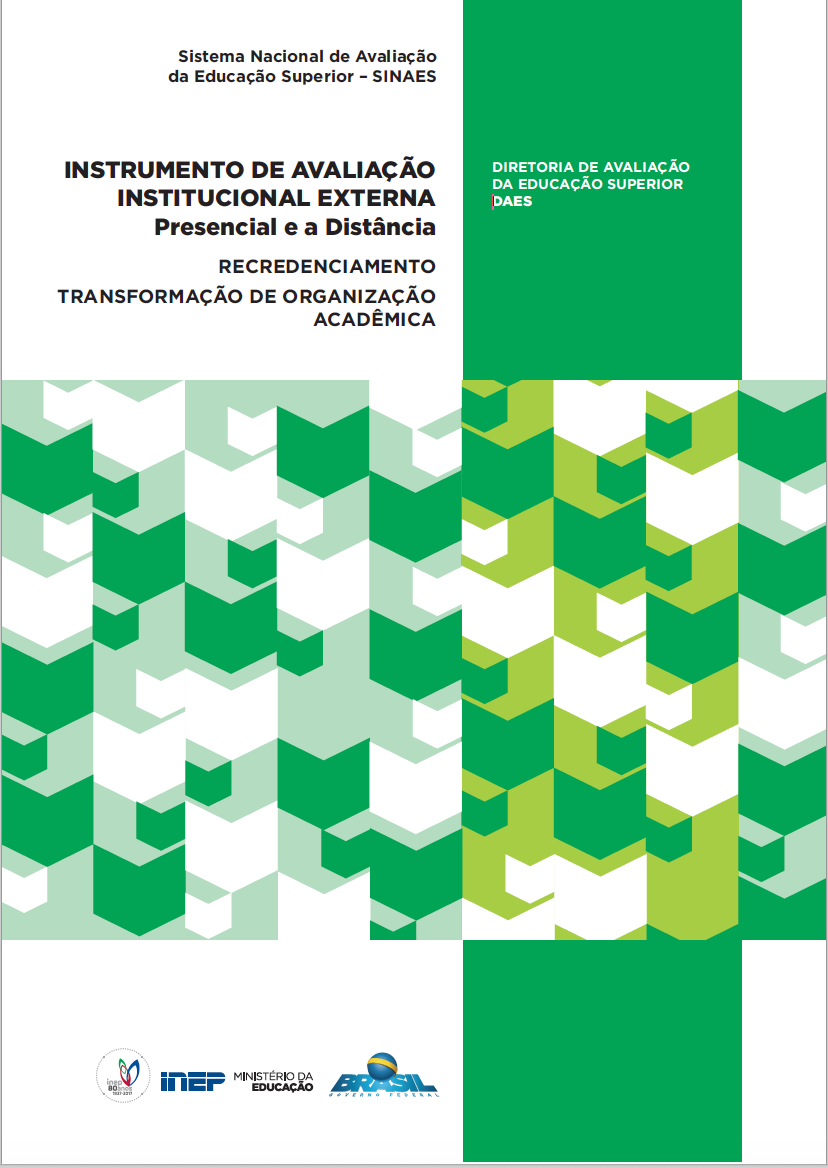 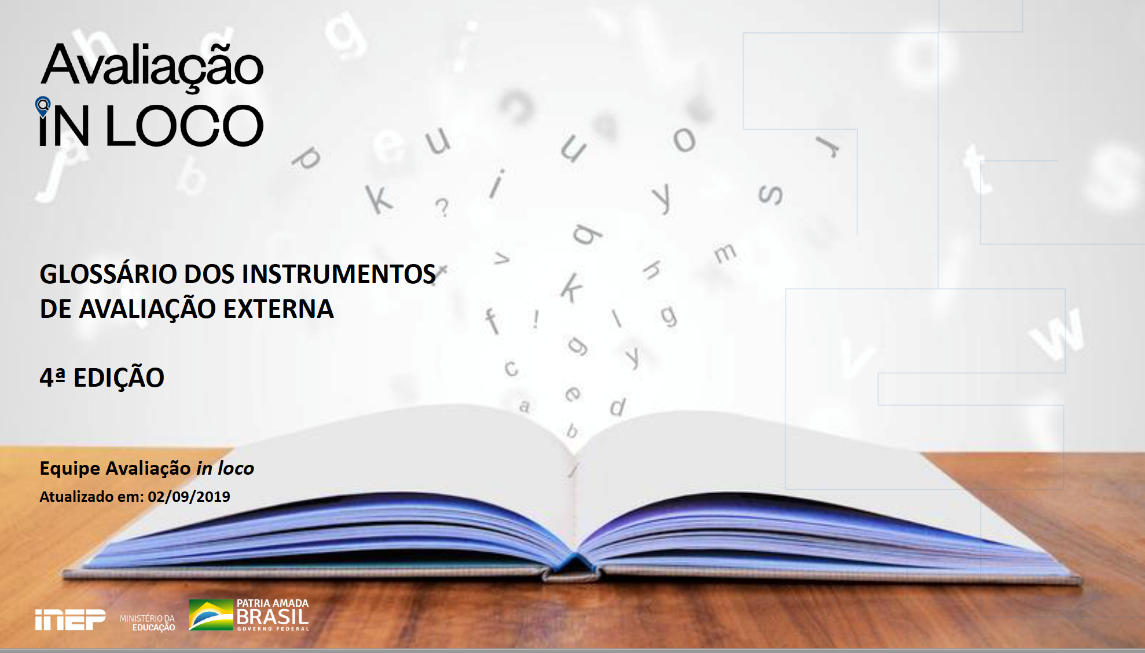 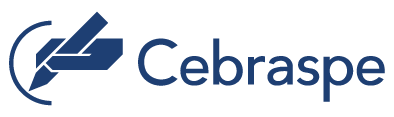 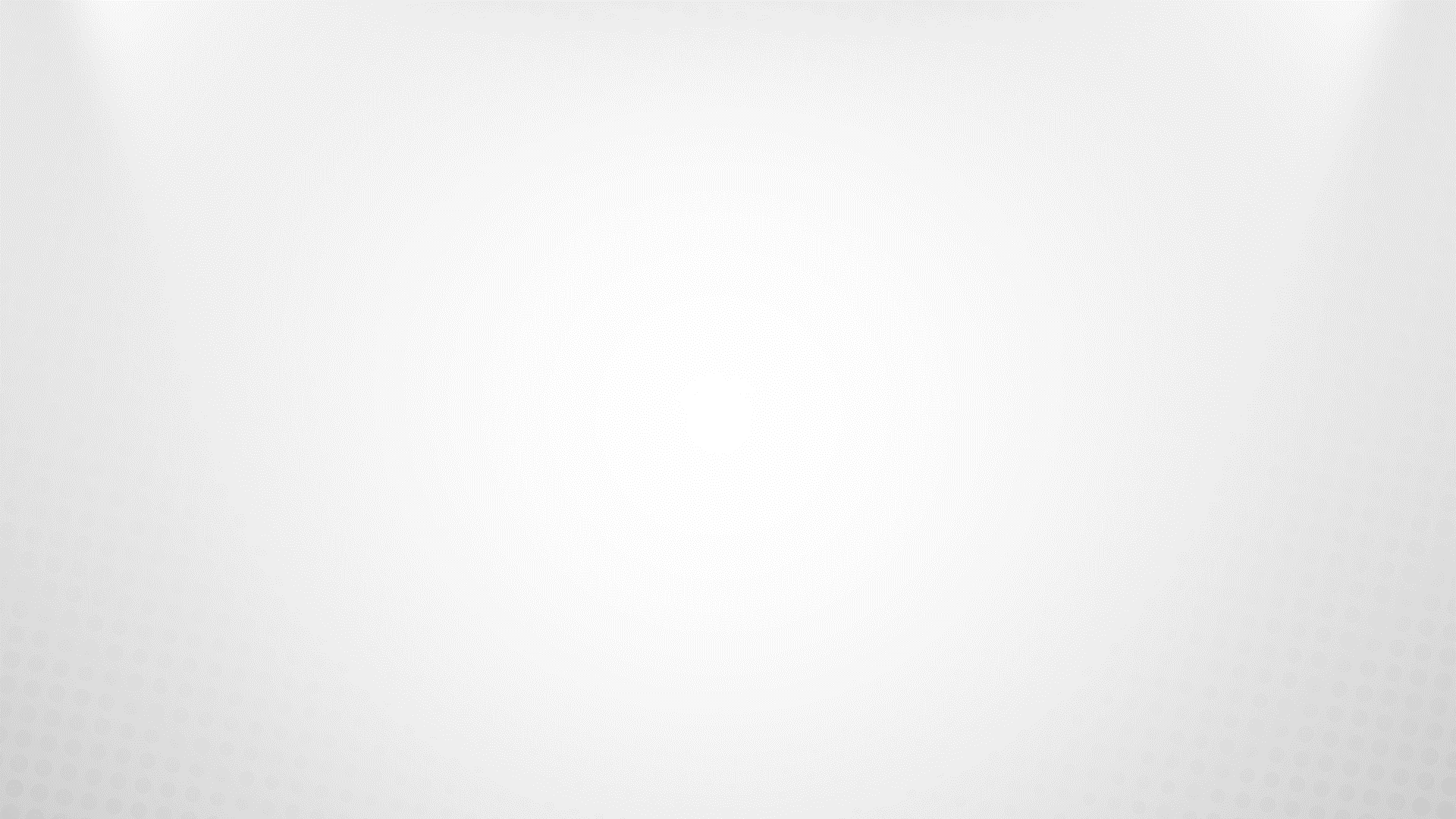 Análise de impactos regulatórios
Art. 34. As Universidades e os Centros Universitários podem ser credenciados mediante autorização de novos cursos, pela reunião de cursos existentes ou, ainda, pelas duas alternativas associadas.
Parágrafo único. No caso do recredenciamento a partir de cursos existentes, as instituições referidas no caput devem apresentar a avaliação das principais atividades acadêmicas desenvolvidas no último quadriênio, com destaque para:
I - indissociabilidade das atividades de ensino, pesquisa e extensão;
II - política de pesquisa com as principais linhas de pesquisa, produção acumulada e projetos em andamento;
III - produção artística, cultural, bem como sua publicidade;
IV - resultados das avaliações institucionais.
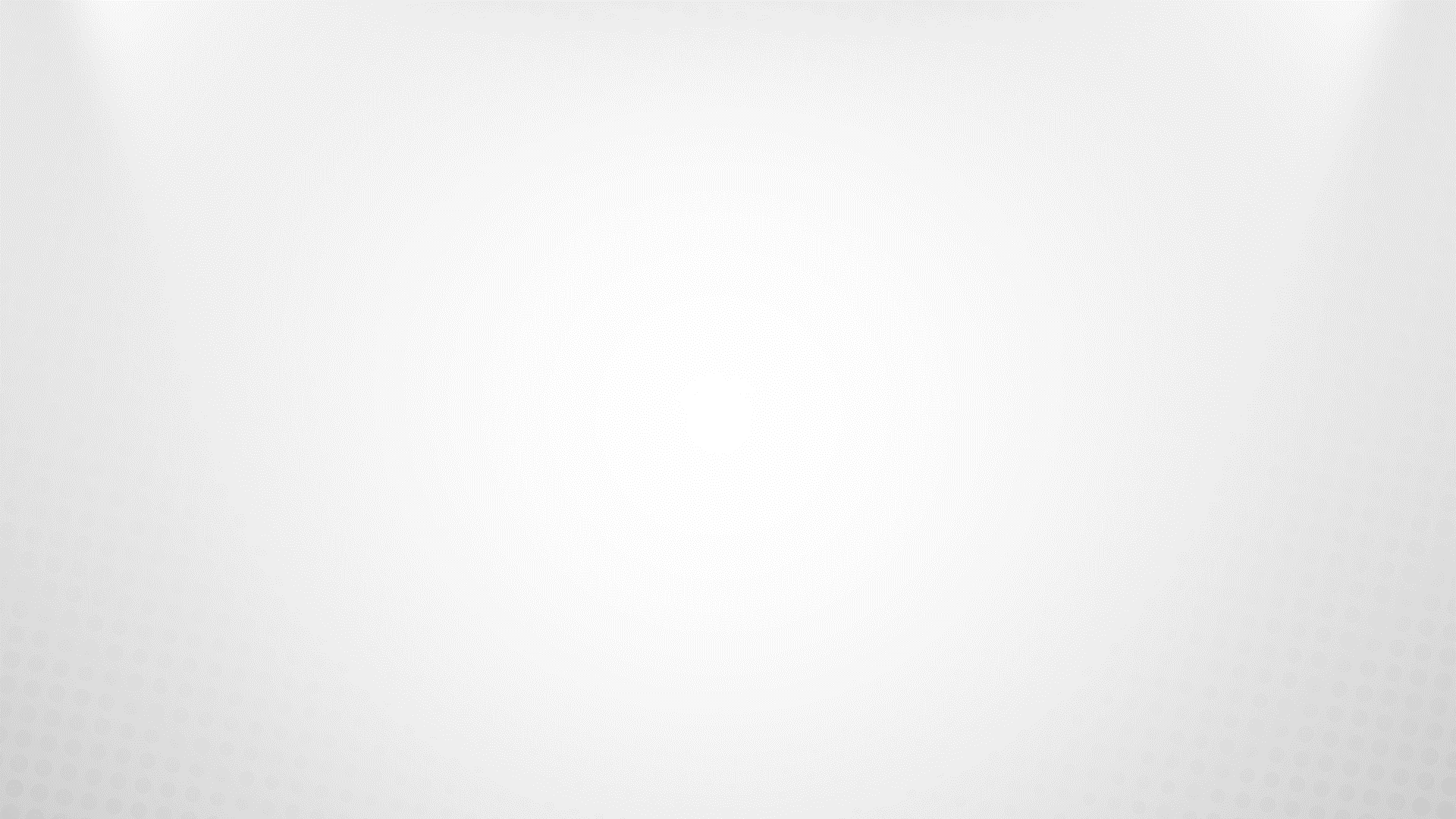 Análise de impactos regulatórios
Apontamentos
Desafios 
4 mestrados e 2 doutorados
33% Docentes Mestres e Doutores 
33% Docentes TI
Oportunidade
Credenciamento da UnDF pela via de Transformação de Organização Acadêmica da ESCS 
Instrumento de Recredenciamento Institucional
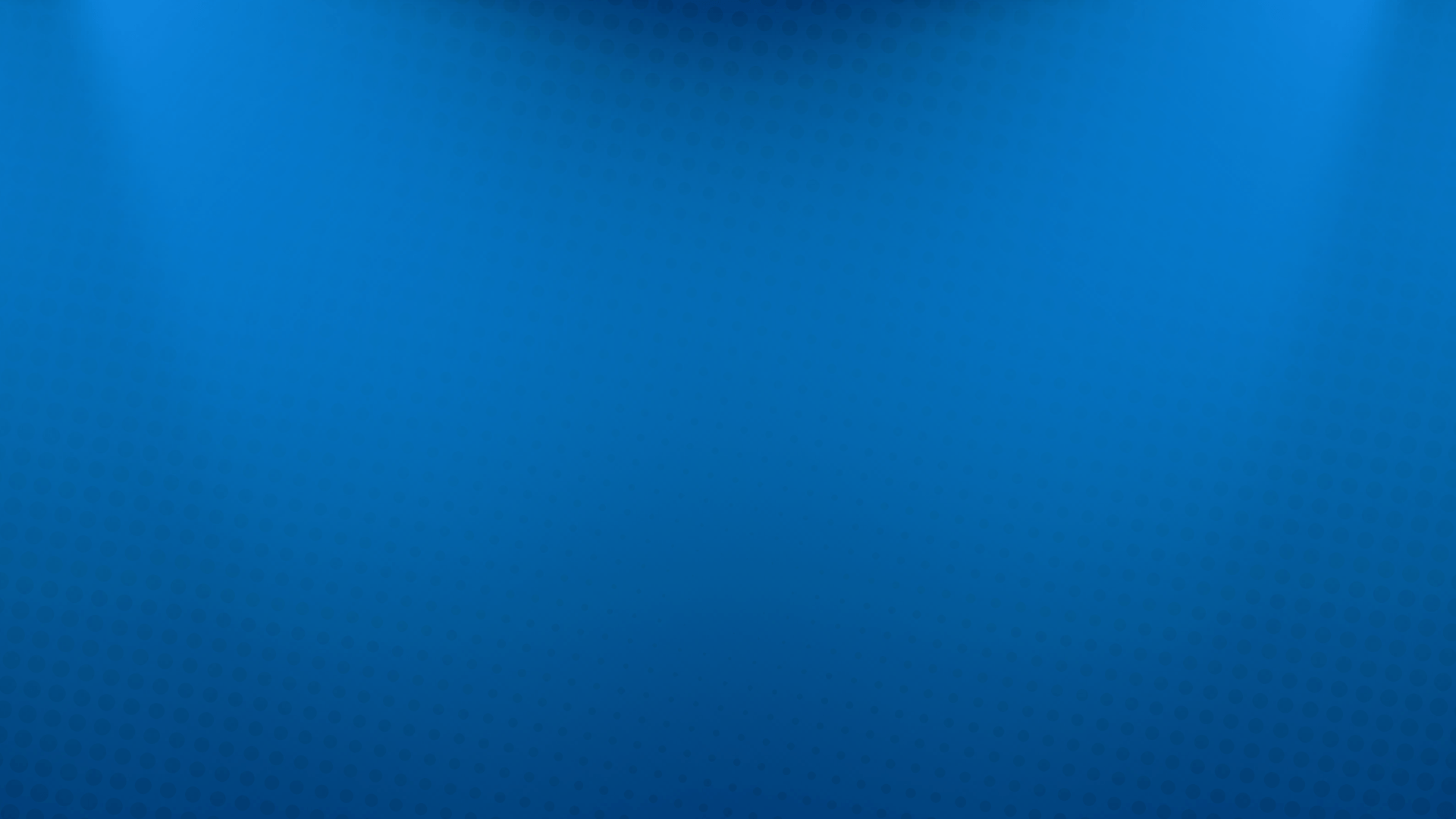 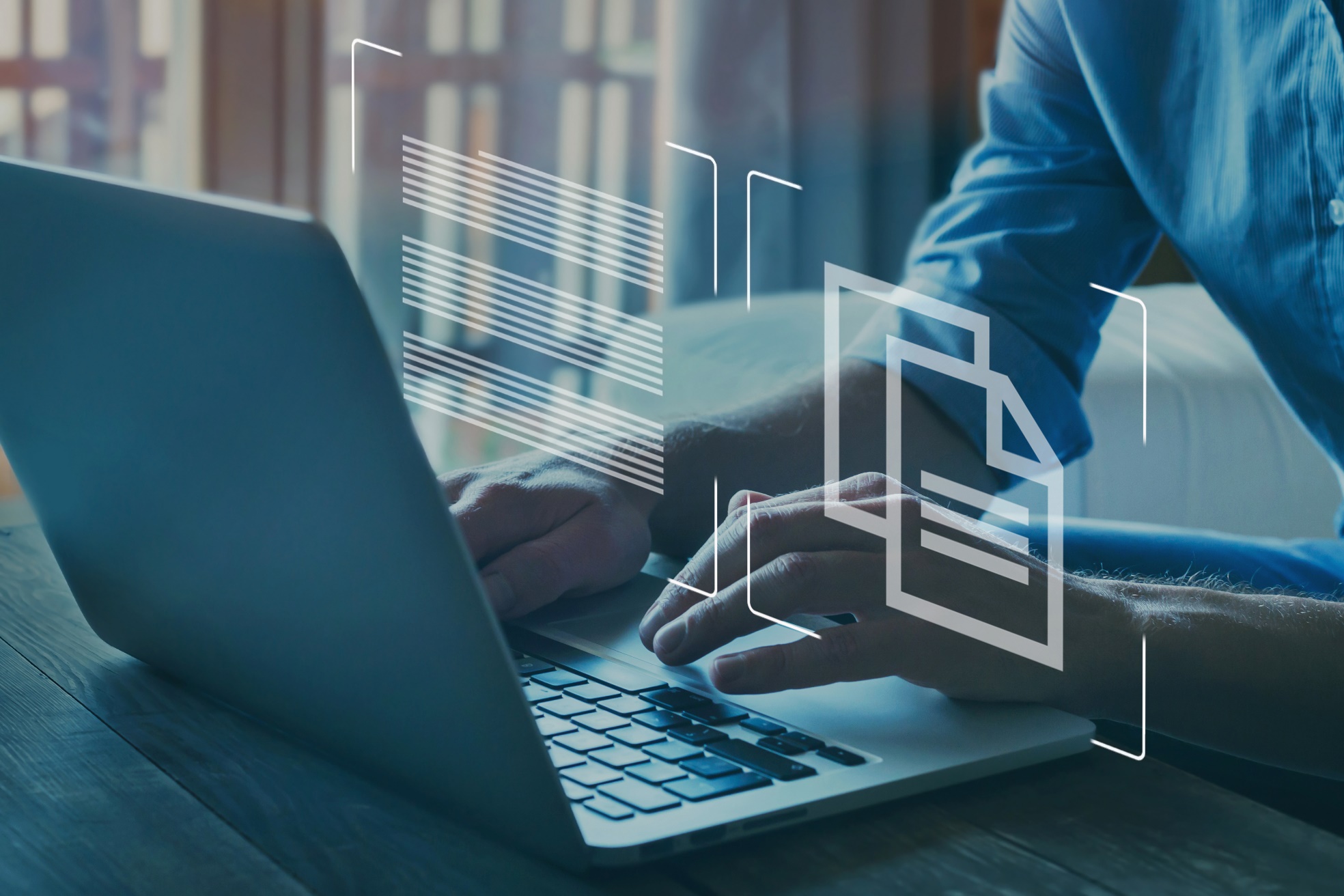 Análise de impactos políticos
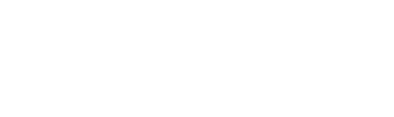 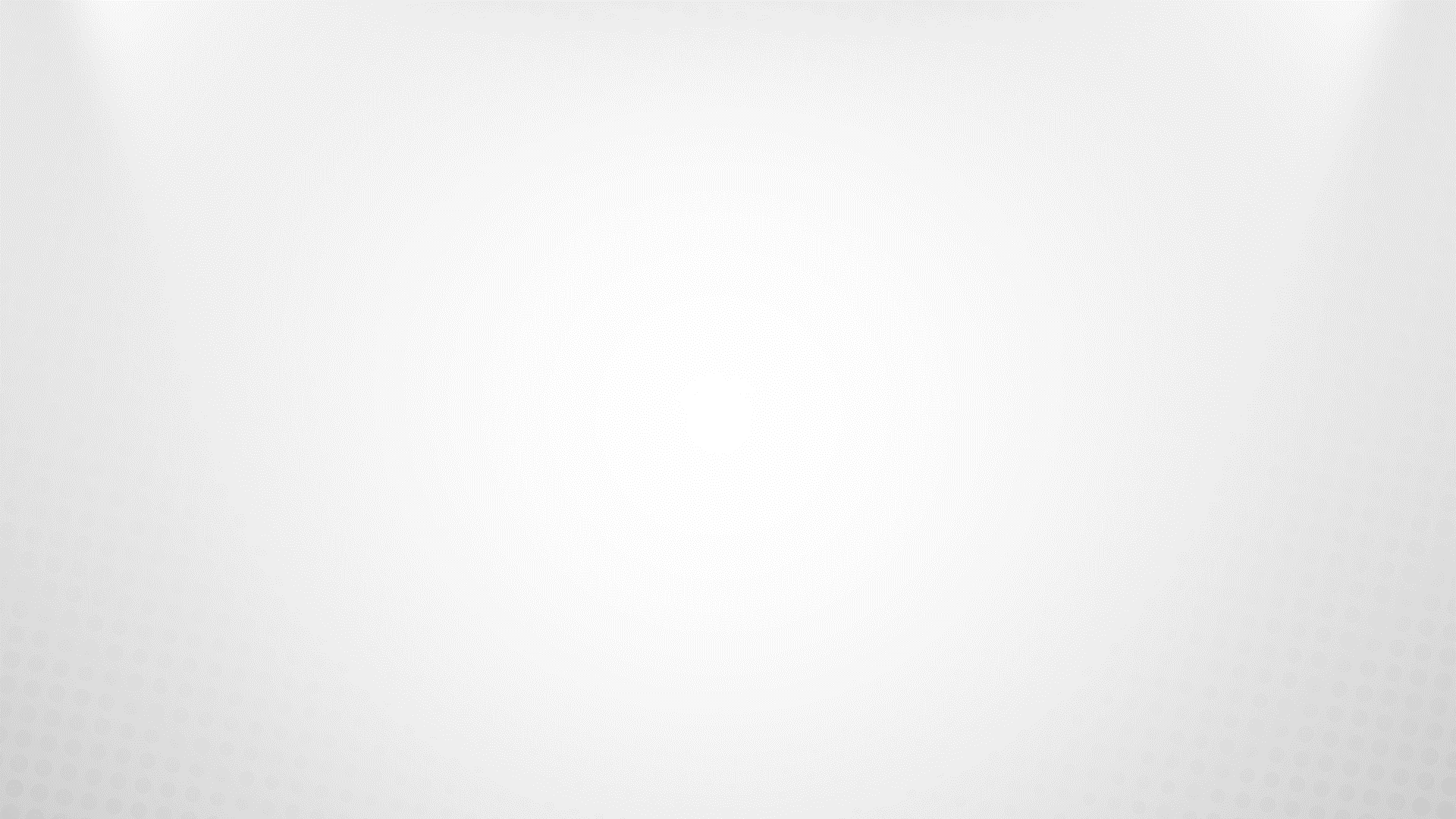 Análise de impactos políticos
Análise da Emendas ao Projeto de Lei Complementar no 034/2020
Ementa destaca: 
- “Autoriza a criação e define as áreas de atuação da Universidade do Distrito Federal – UnDF e dá outras providências”. 
- 22 artigos
Em trâmite na Câmara Legislativa-DF
48 emendas (aditivas ou modificativas) (2 anuladas: 8 e 25)
41 da Comissão de Educação, Saúde e Cultura (CESC)
05 Plenárias
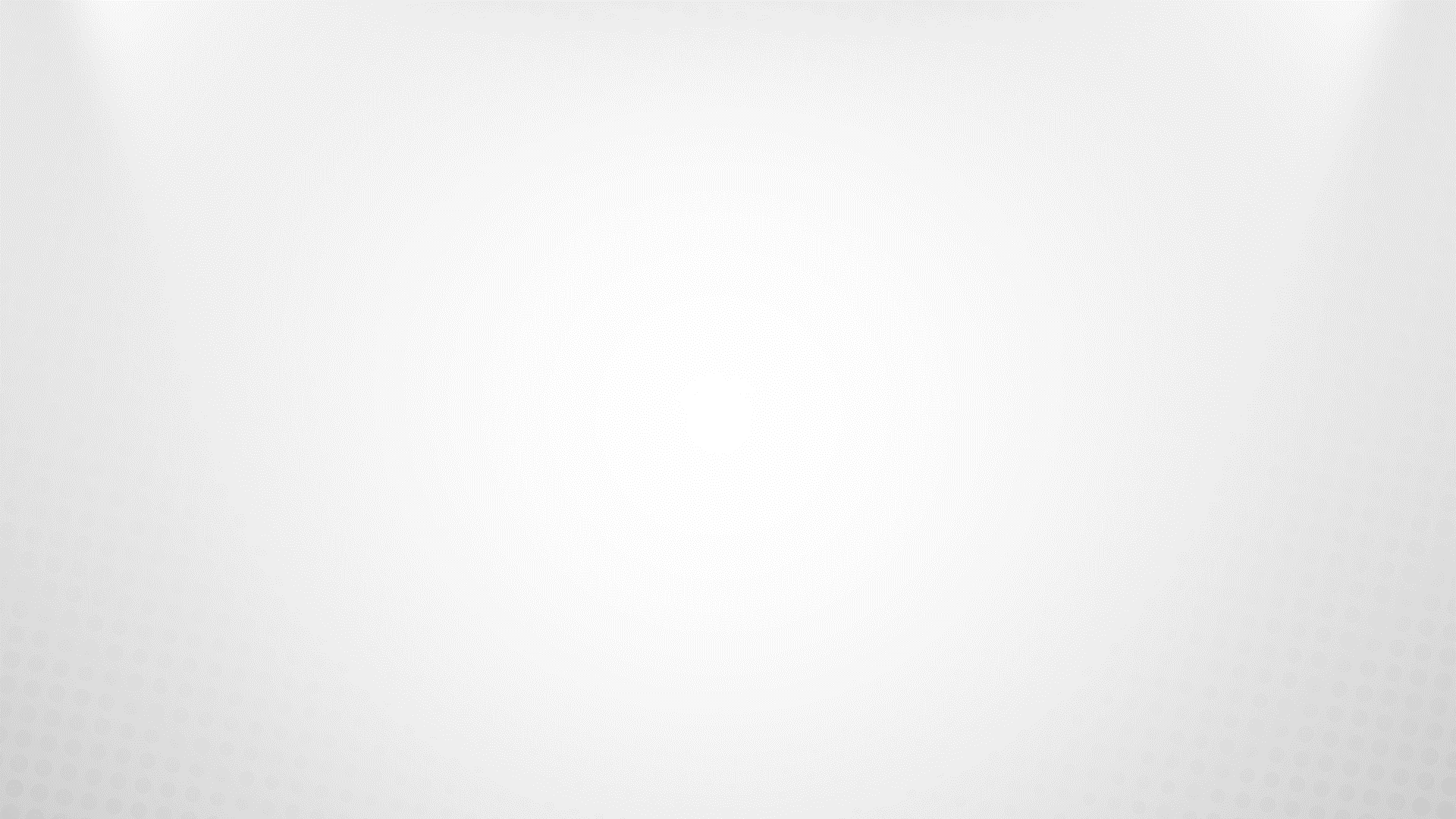 Análise de impactos políticos
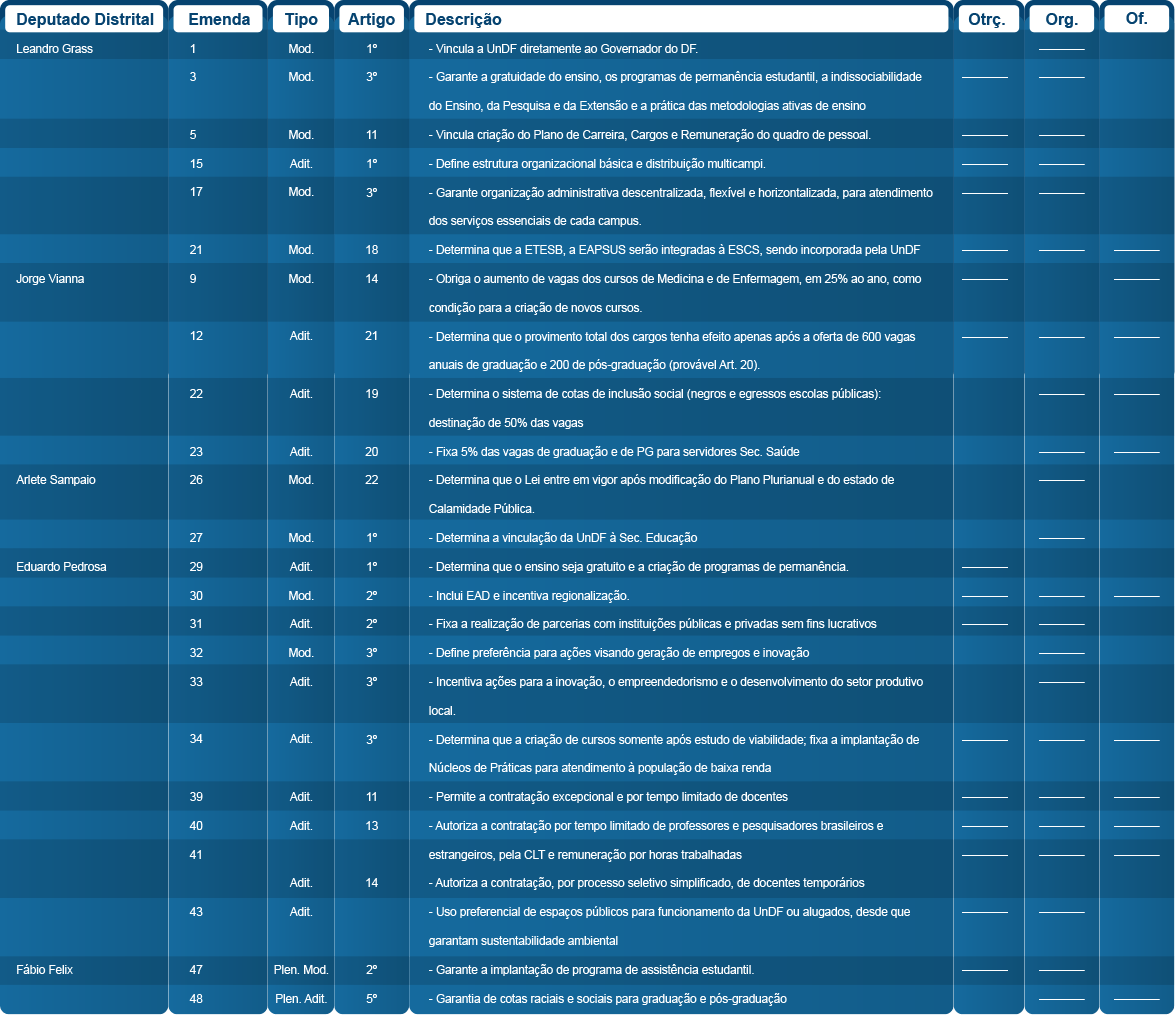 Dimensões de análise
Orçamentária (custeio)
Organizacional (logística e recursos)
Oferta de cursos e vagas
Sobreposição de temas:
24 emendas selecionadas
7 possuem impacto nas 3 dimensões (12, 21, 30, 34, 39, 40 e 41)
17 possuem impacto em 2 dimensões (Orçamento e Organizacional)
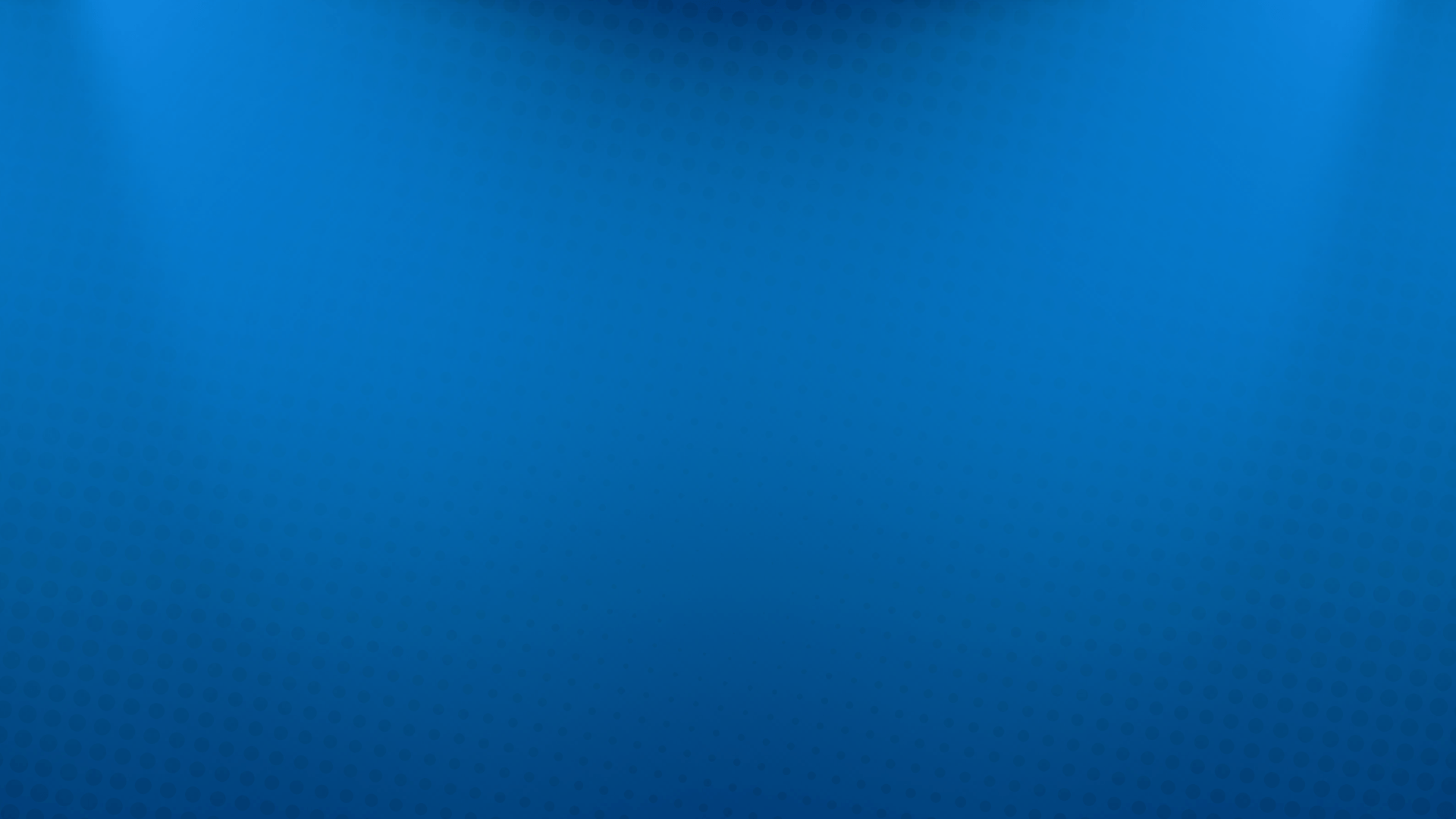 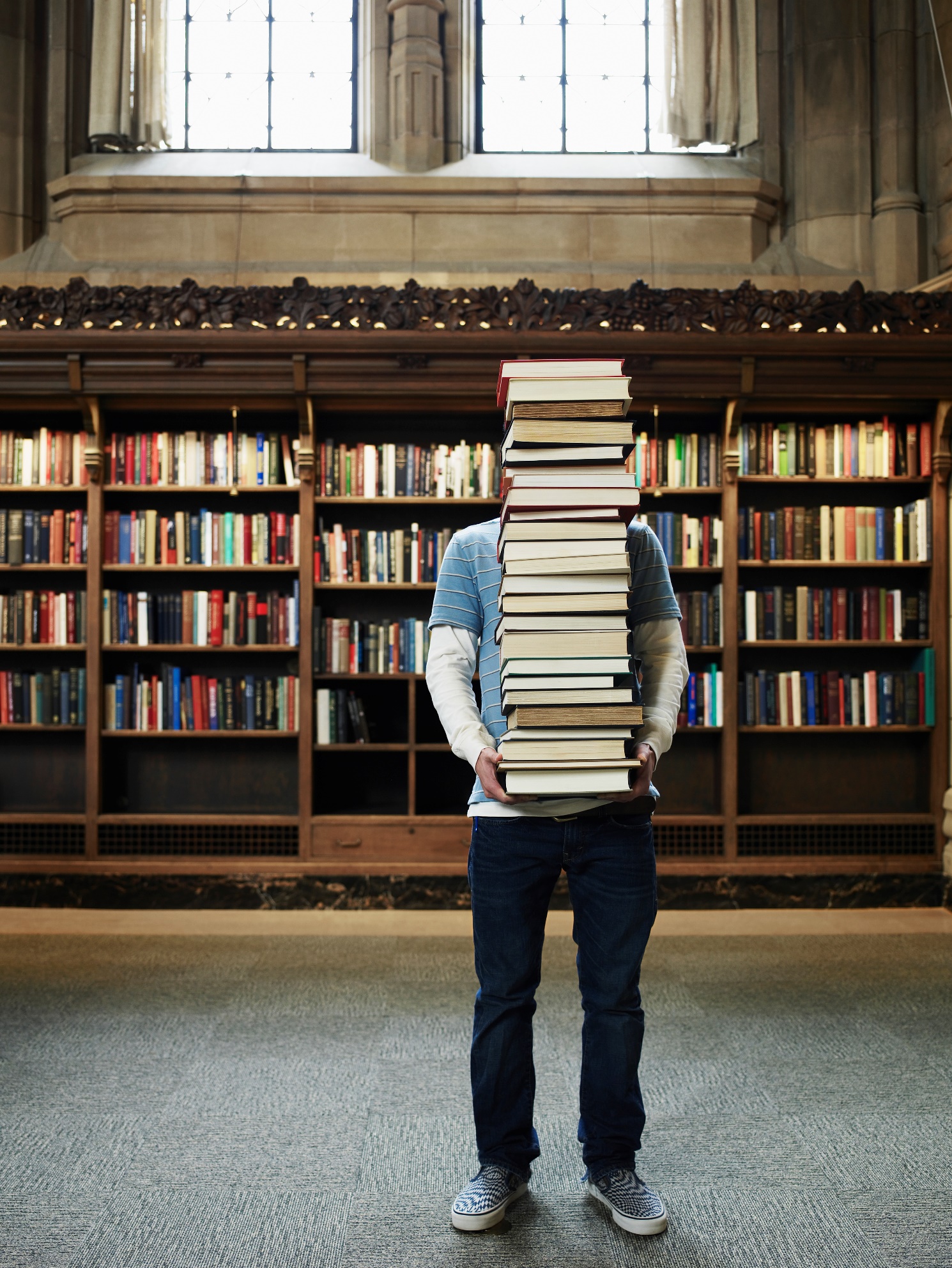 Análise de impactos educacionais
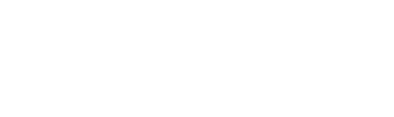 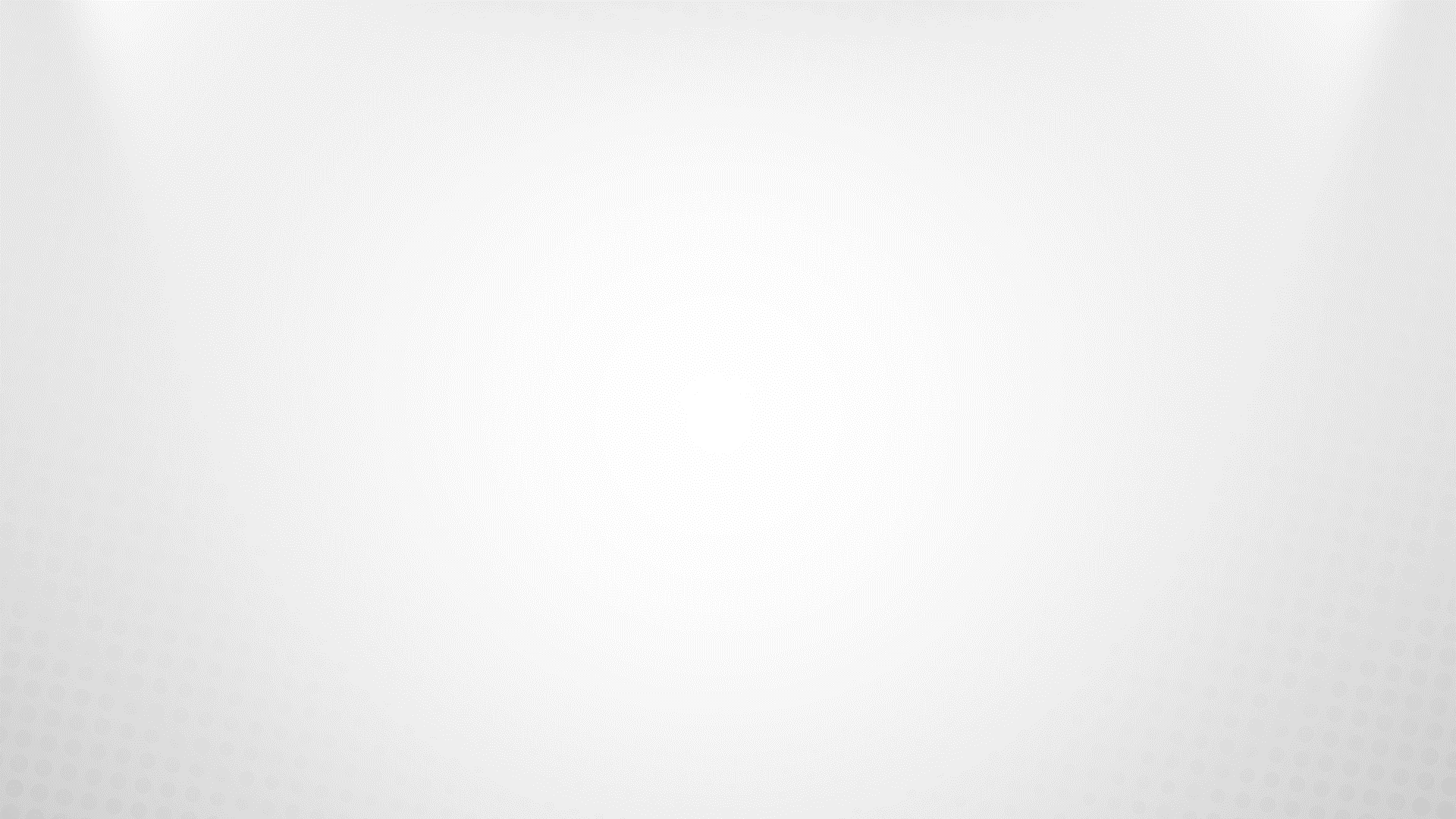 Análise de impactos educacionais
Perspectivas e desafios da Educação Superior no Distrito Federal
1) democratização do acesso, da permanência e do sucesso; 
2) ampliação da rede pública superior e de vagas nas IES públicas;
3) redução das desigualdades regionais; 
4) formação com qualidade; 
5) inclusão social; 
6) qualificação dos profissionais docentes; 
7) garantia de financiamento, especialmente para o setor público;
8) relevância social dos programas oferecidos; e, 
9) estímulo à pesquisa científica e tecnológica.
Plano Nacional de Educação (PNE 2014-2023) Lei n° 13.005/2014
20 metas 
Em especial Metas 12 a 16 – Ensino Superior
Plano Distrital de Educação
Speller et al. (2012): 
2011-2020 
CNE e Unesco
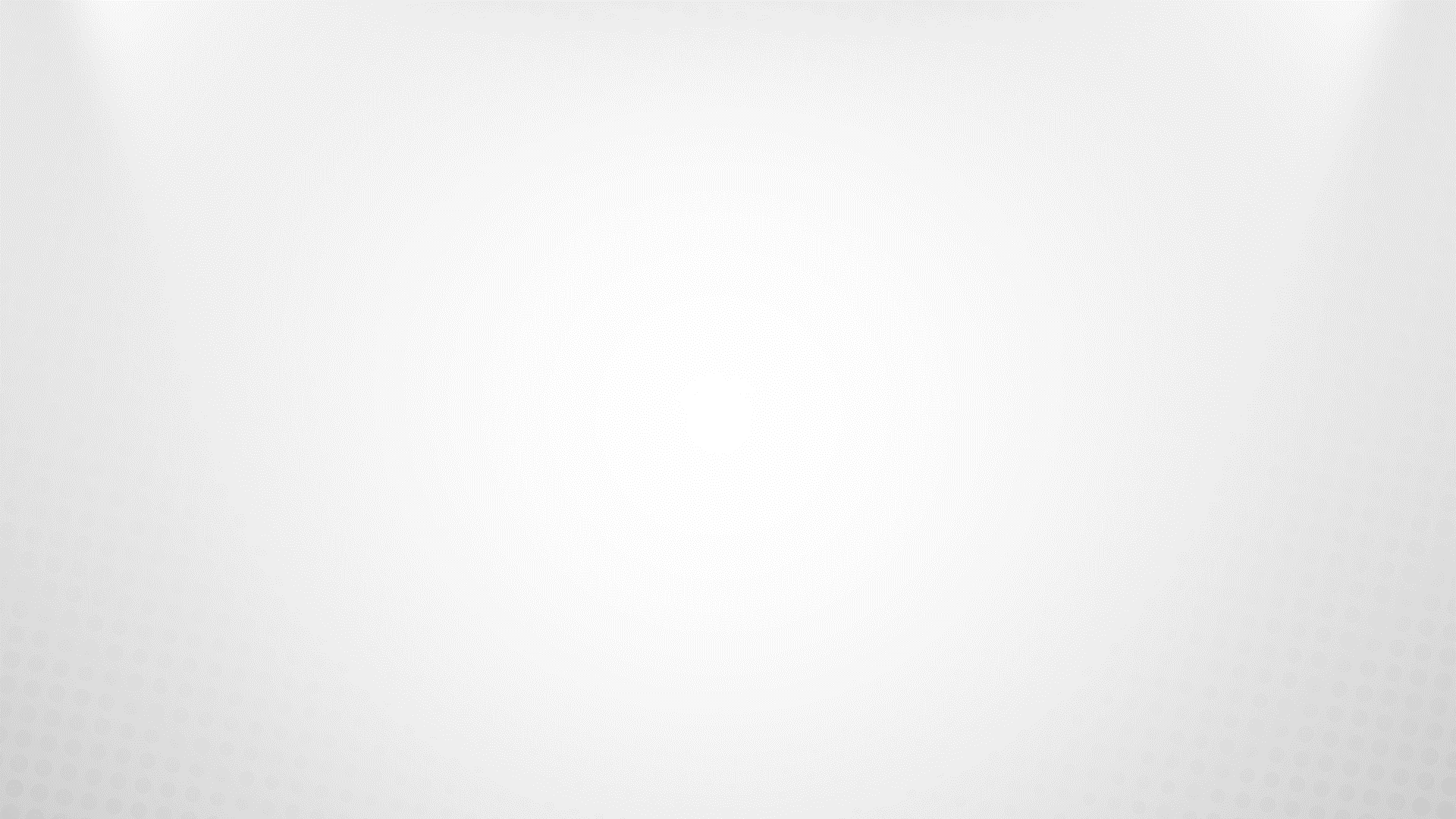 Análise de impactos educacionais
O papel da UnDF no atendimento do Plano Distrital de Educação (2015-2024)
Desafios apontados no PDE/DF (2015-2024)
Lei no 5.499/2015
Metas 12 a 14: forma específica
Metas 15 e 16: forma correlata ou solidária
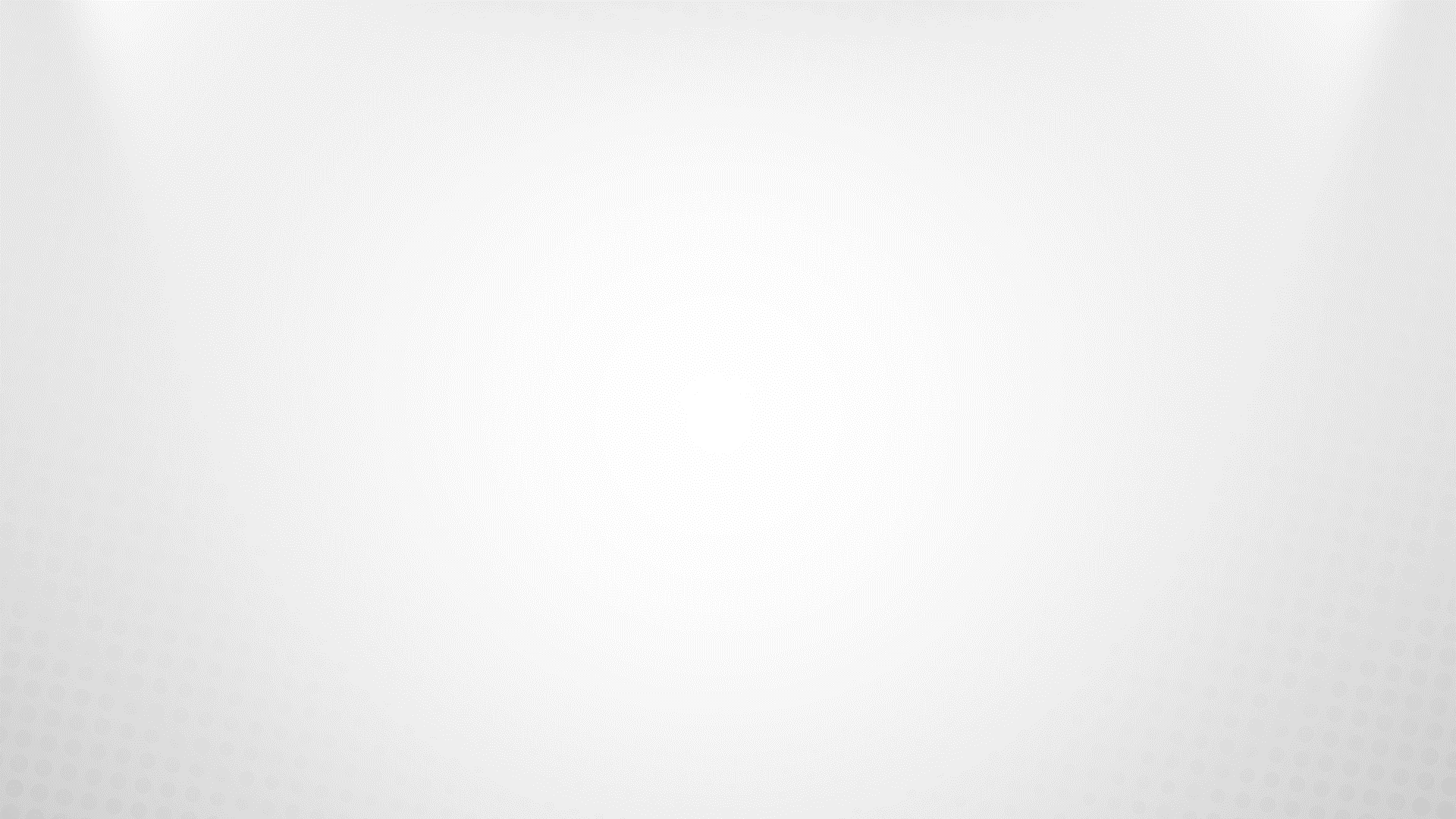 Análise de impactos educacionais
O papel da UnDF no atendimento do Plano Distrital de Educação (2015-2024)
Premissas de análise: vinculação de estratégias
estão apontadas no PL no 034/2020 ou nas emendas apresentadas na Câmara Legislativa do Distrito Federal (PL); 
deverão fazer parte do Plano de Desenvolvimento Institucional (PDI) da Universidade do Distrito Federal após sua implantação (UnDF); 
estão vinculadas à ação de outros órgãos, como o próprio Governo do Distrito Federal e suas autarquias ou fundações, ou ainda, a outras IES ou organizações governamentais.
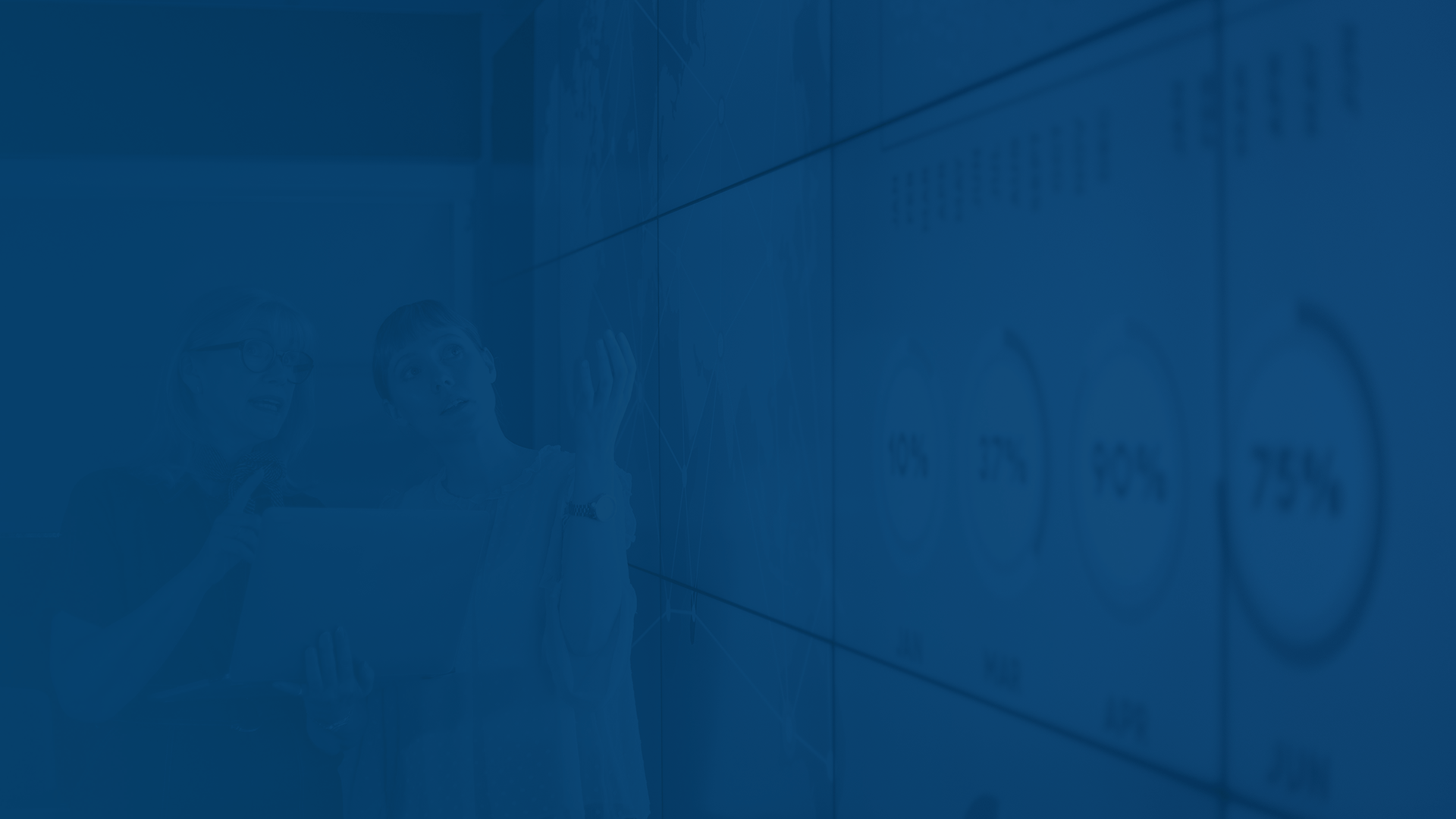 Análise de impactos educacionais
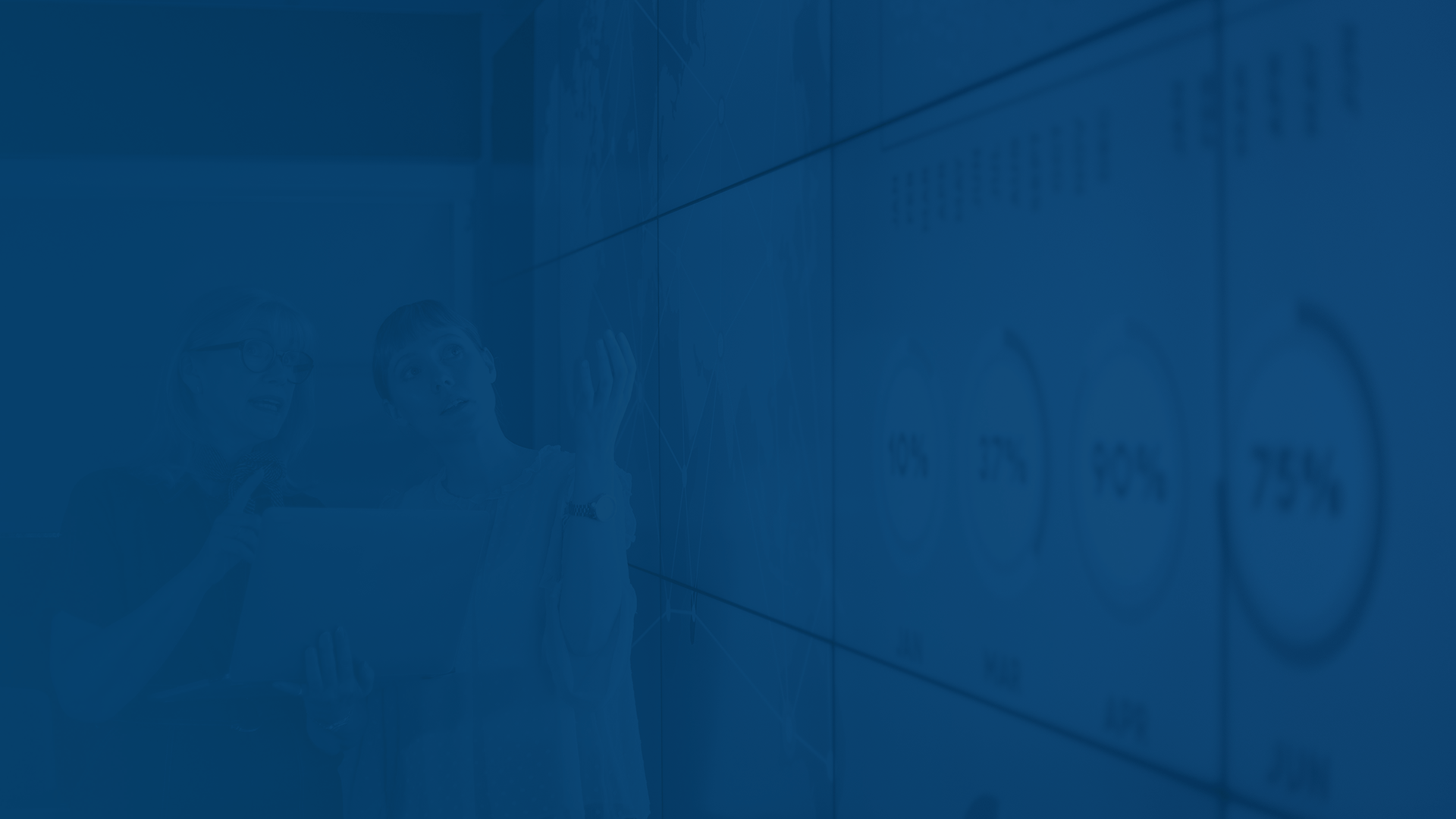 Análise de impactos educacionais
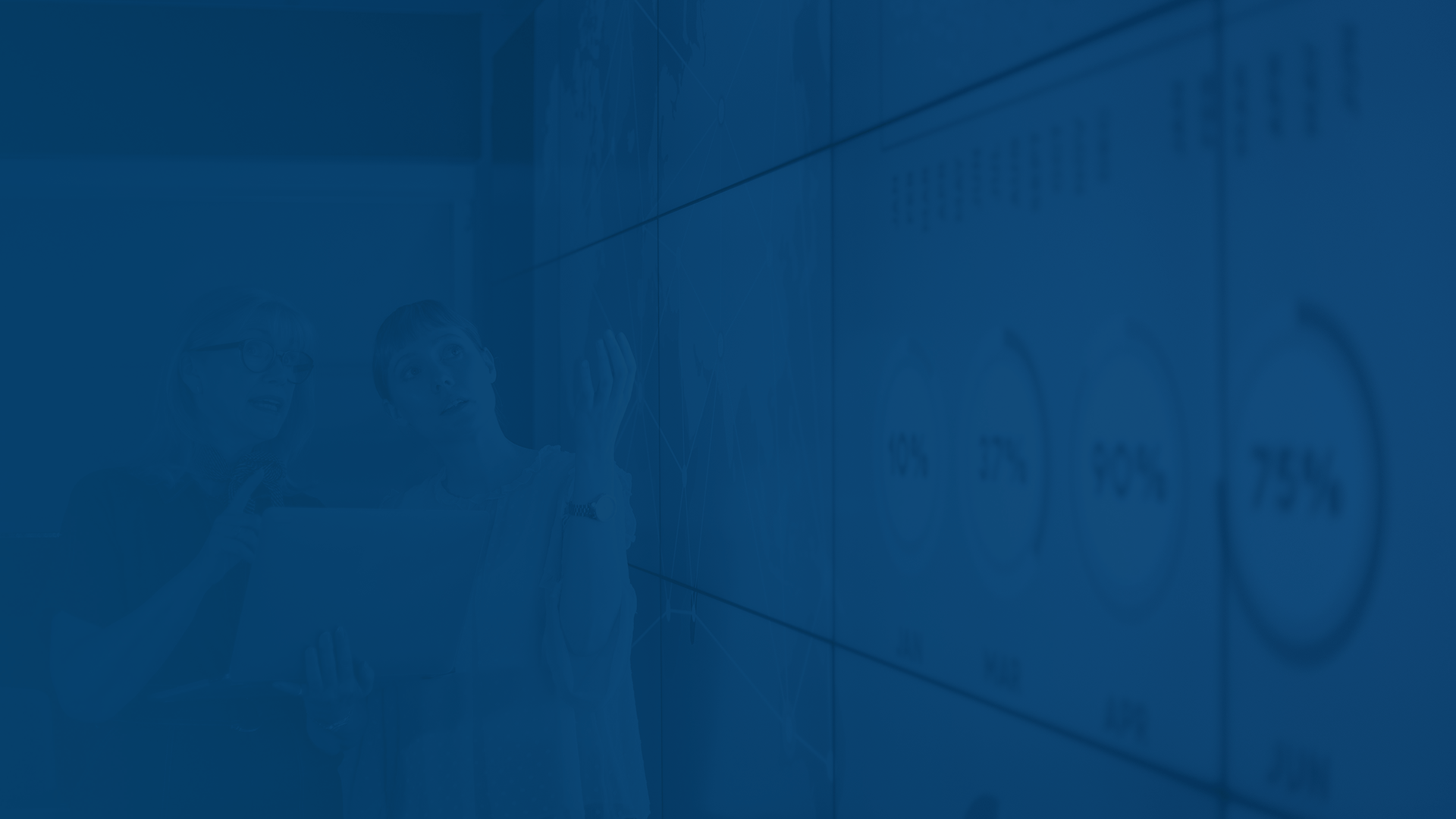 Análise de impactos educacionais
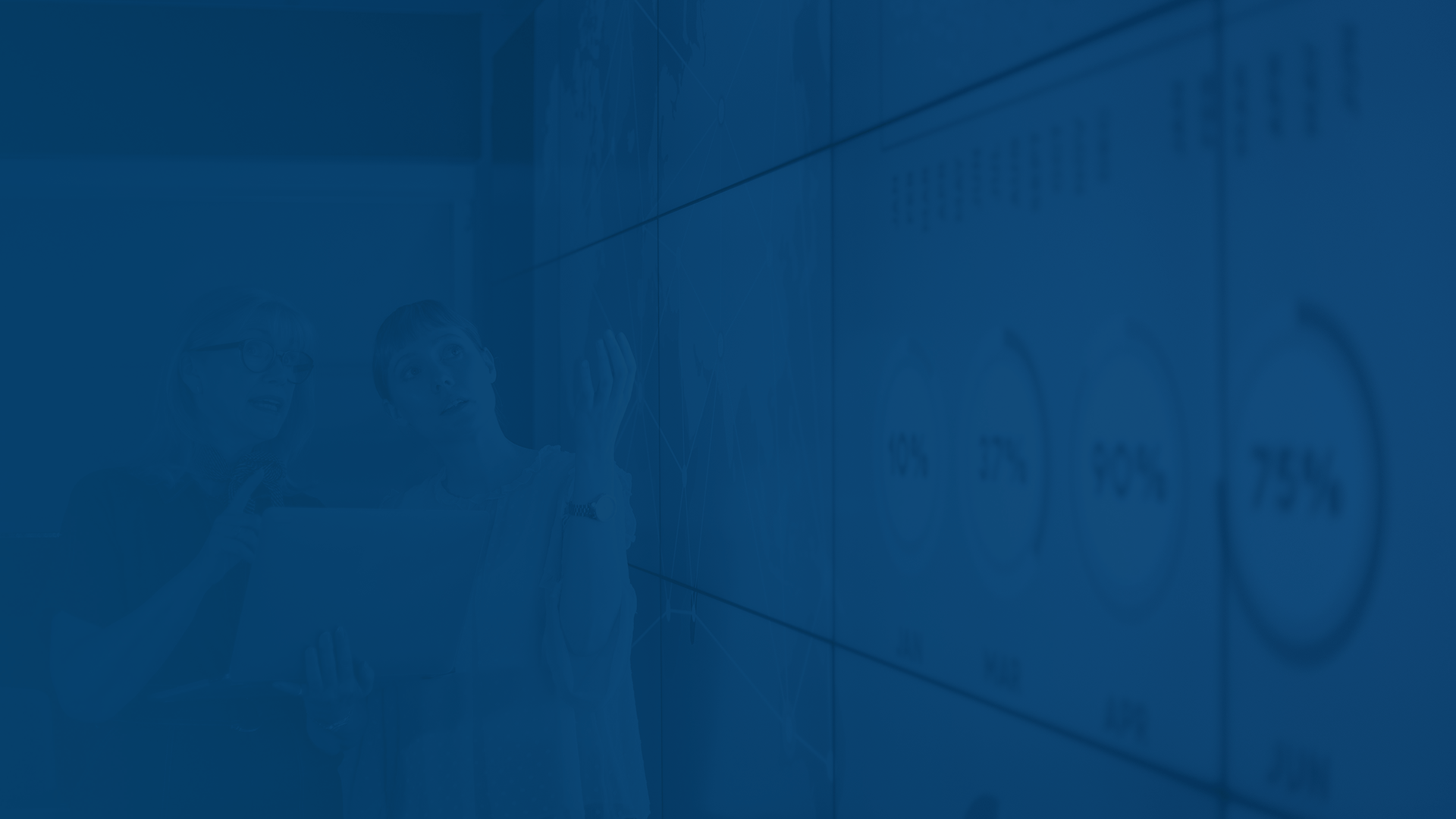 Análise de impactos educacionais
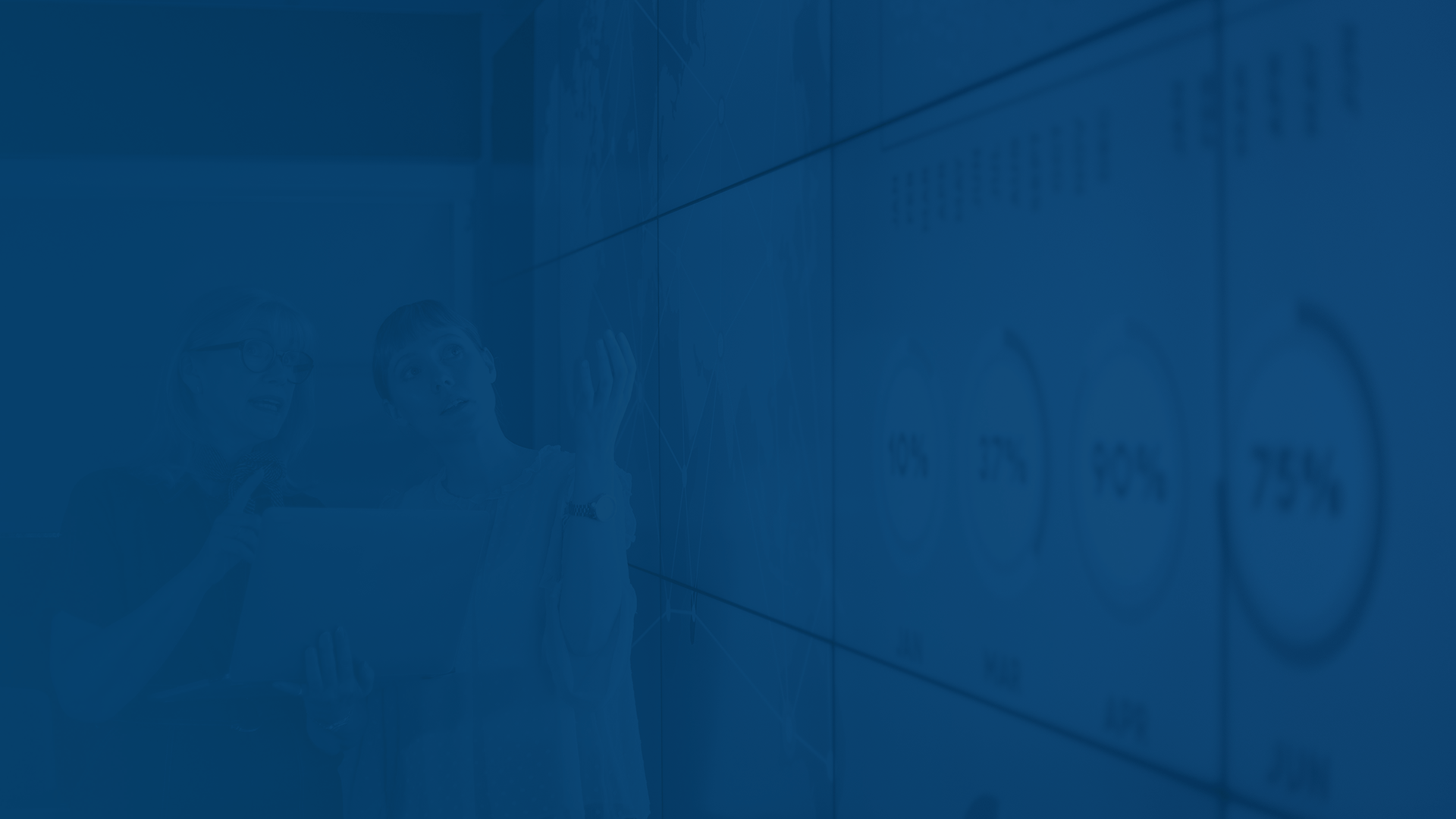 Análise de impactos educacionais
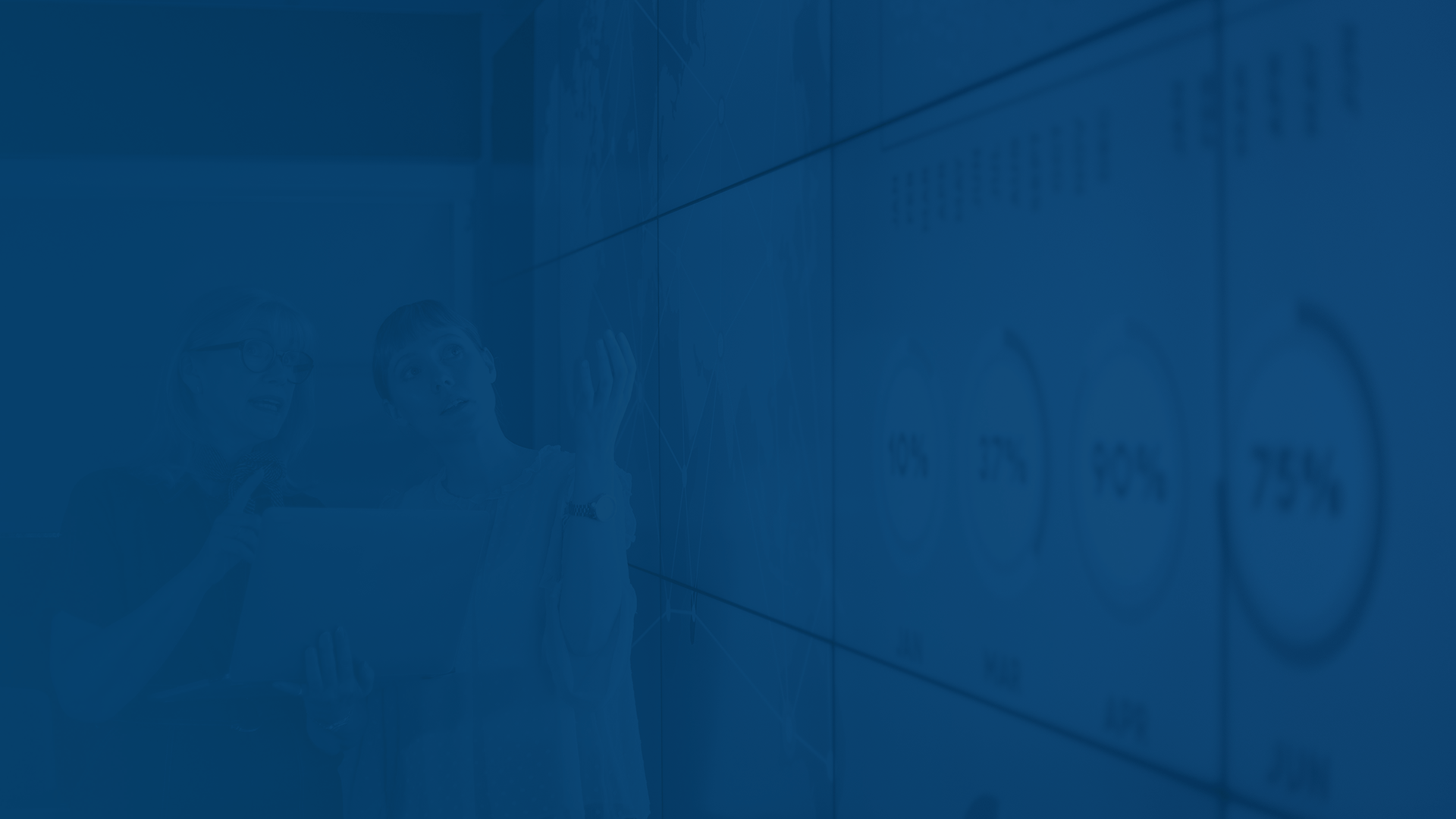 Análise de impactos educacionais
O papel da UnDF no atendimento do Plano Distrital de Educação (2015-2024)
PL vinculação 13 estratégias
Meta 12 e Meta 13
UnDF vinculação 39 estratégias
Meta 12 (70%)
Meta 13  (100%)
Meta 14 (100%)
Outros (SEDF)
Metas 15 e Meta 16
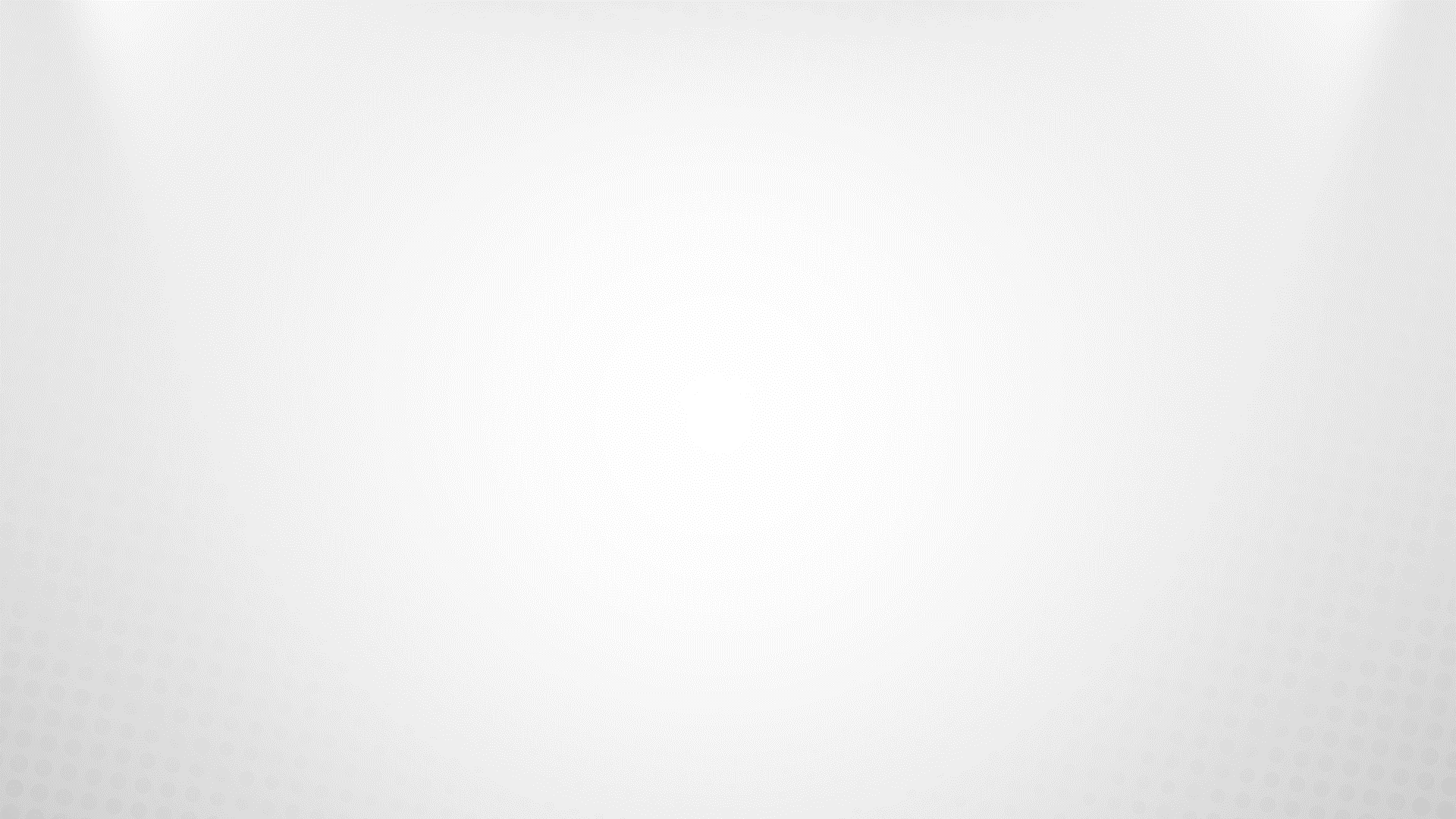 Análise de impactos educacionais
O papel da UnDF no atendimento do Plano Distrital de Educação (2015-2024)
Apontamentos
Desafios 
Implantação dos programas de Mestrado e de Doutorado
Oportunidade
Atendimento do PDE está condicionado à criação da UnDF (75% das estratégias)
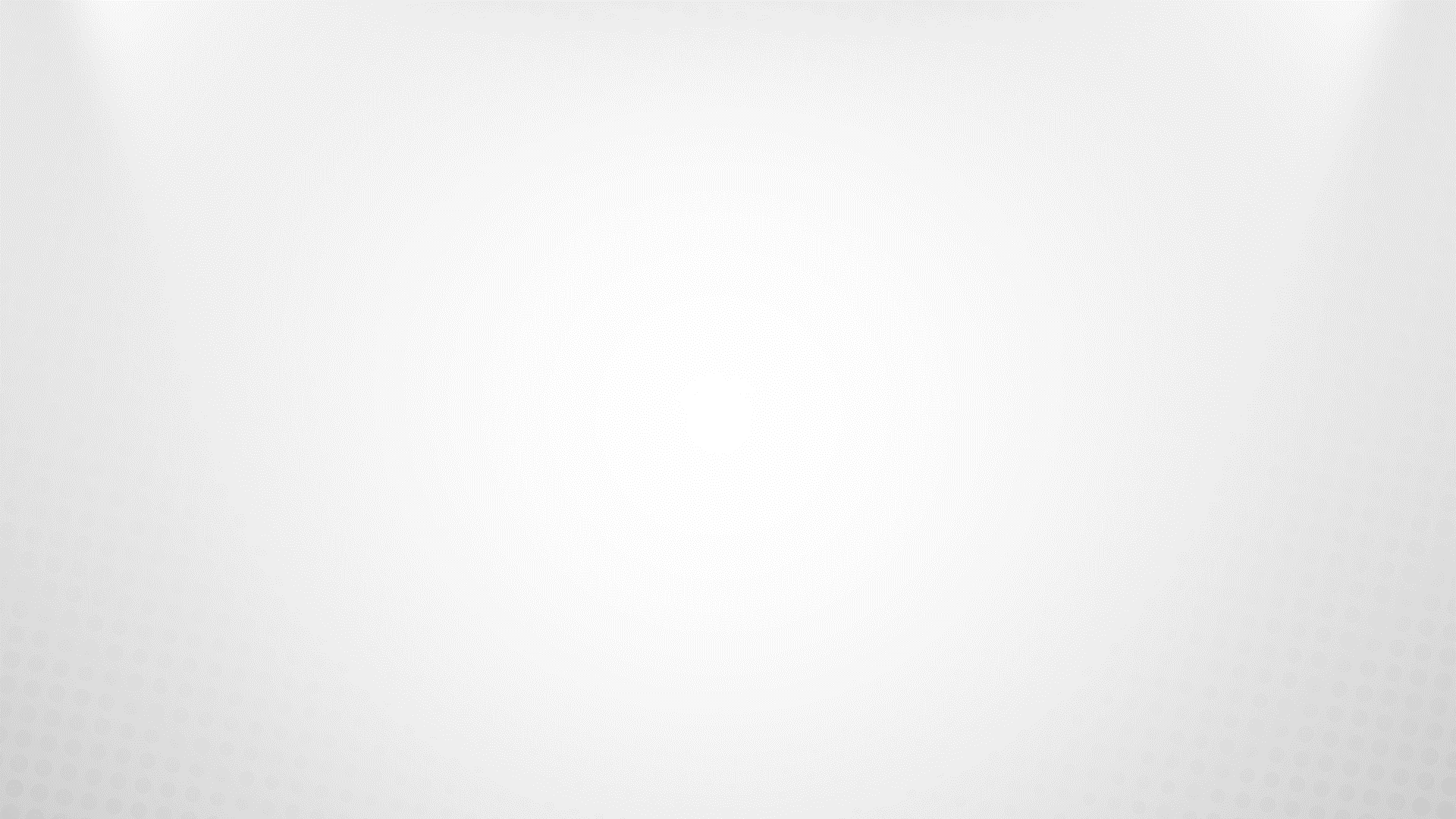 Análise de impactos educacionais
áreas de Engenharia, Tecnologias e Inovação (já discutidas)
diretamente ligadas à produção industrial e agropecuária
fortalecem o desenvolvimento econômico pela formação profissional qualificada, com impacto em outras áreas (comércio e serviços)
apontadas para as tendências mundiais de automação, informatização, otimização do uso de recursos naturais e sustentabilidade ambiental
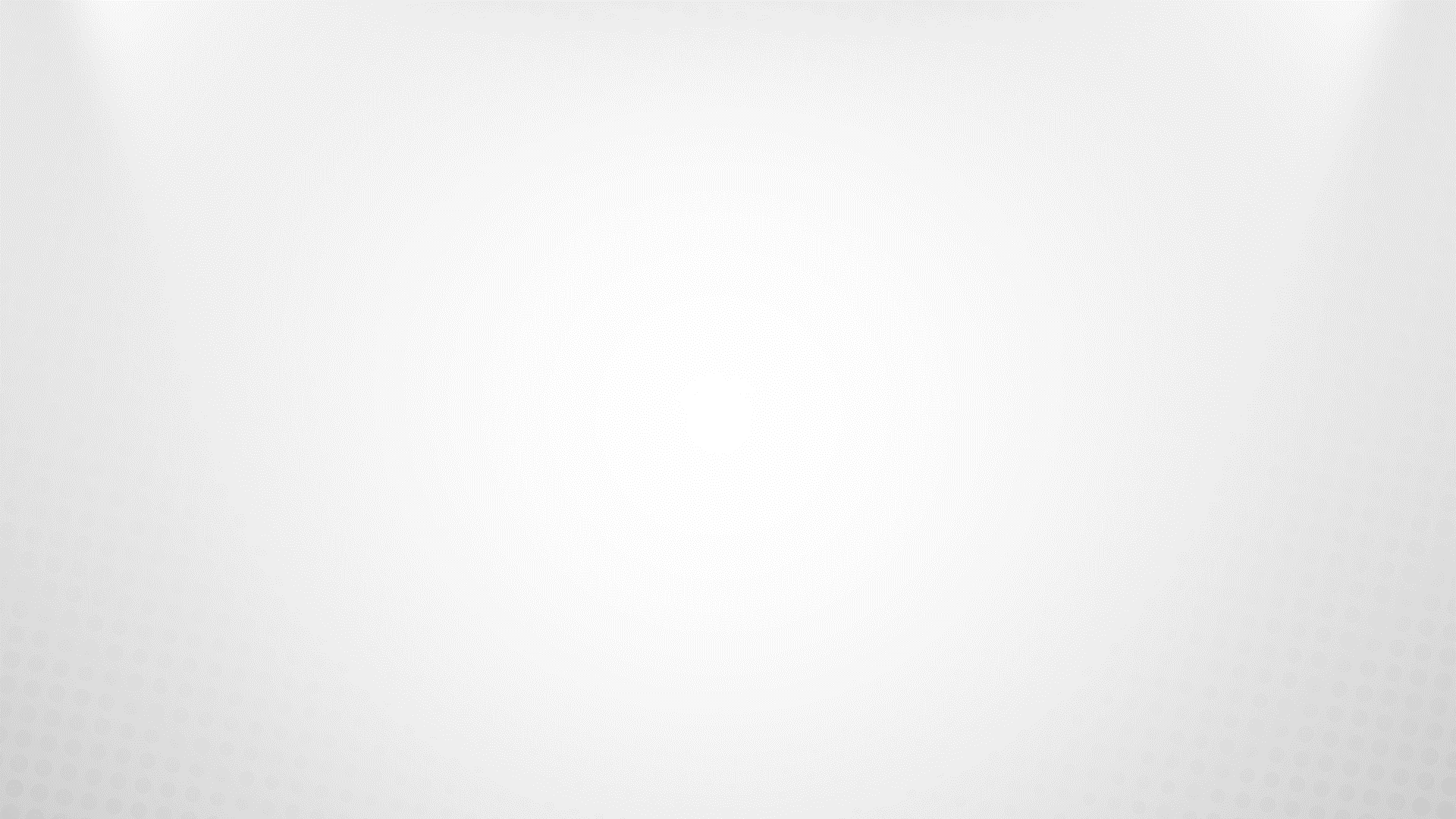 Análise de impactos educacionais
Programas de Pós-Graduação stricto sensu:
diretamente ligadas à produção industrial e agropecuária
fortalecem o desenvolvimento econômico pela formação profissional qualificada, com impacto em outras áreas (comércio e serviços)
apontadas para as tendências mundiais de automação, informatização, otimização do uso de recursos naturais e sustentabilidade ambiental
Oferta dos cursos de Pós-Graduação stricto sensu no Distrito Federal(Mestrado, Mestrado Profissional e Doutorado)
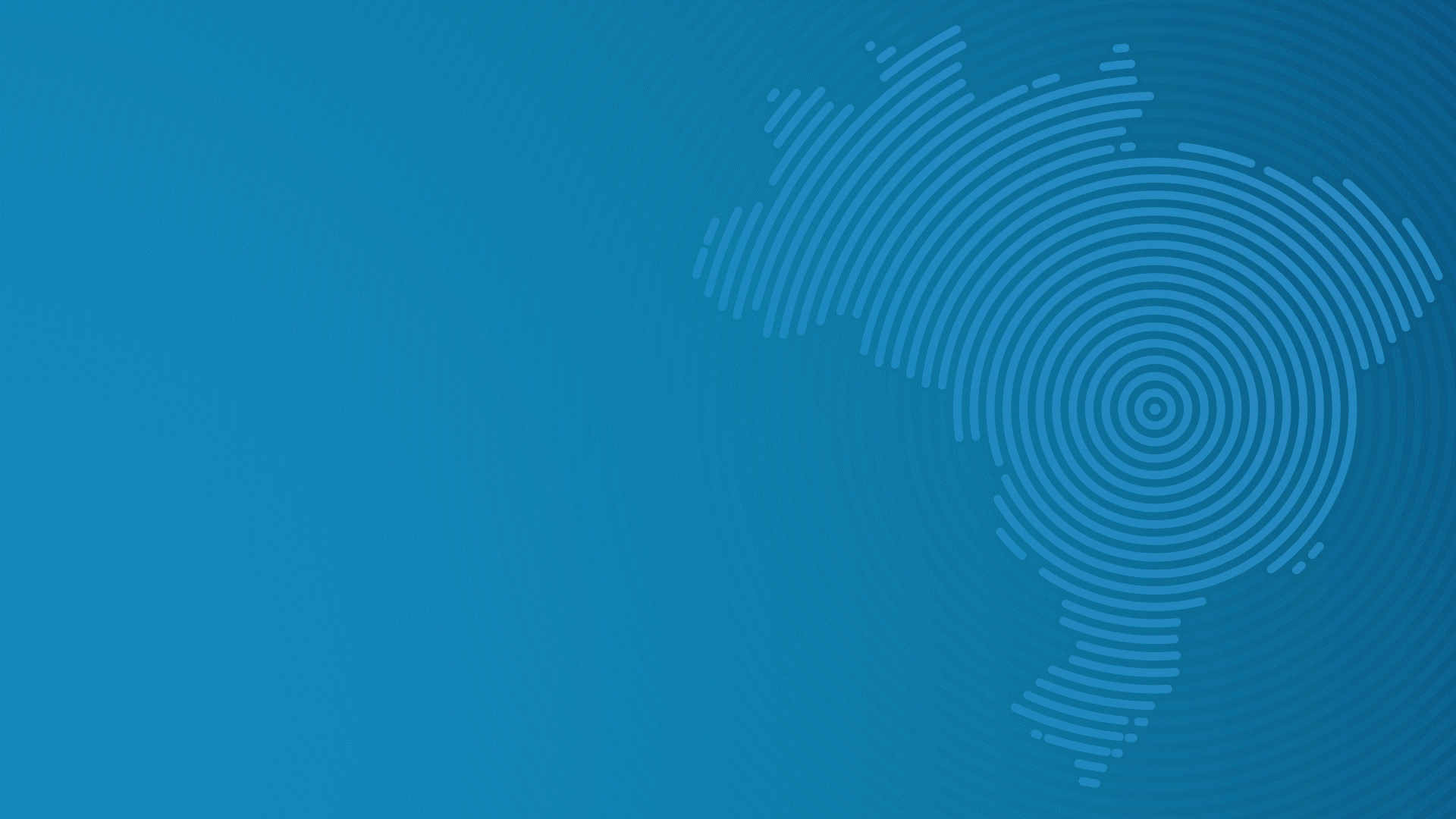 Impactos educacionais
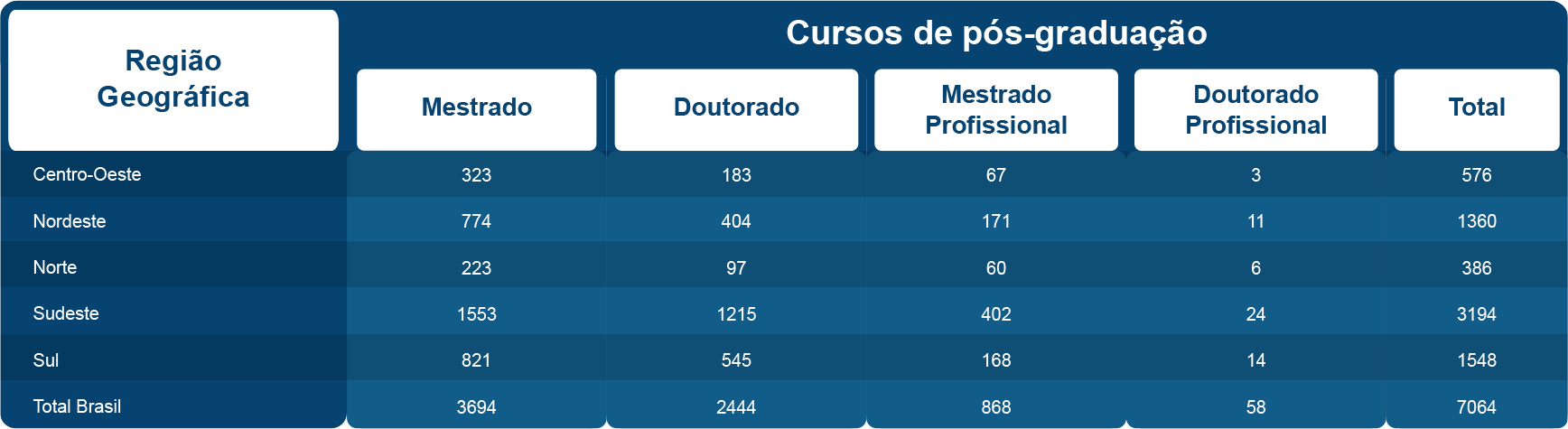 CAPES: Plataforma Sucupira
Centro-Oeste: 8,15% do total nacional (8,54% dos Mestrados; 7,43% dos Doutorados)
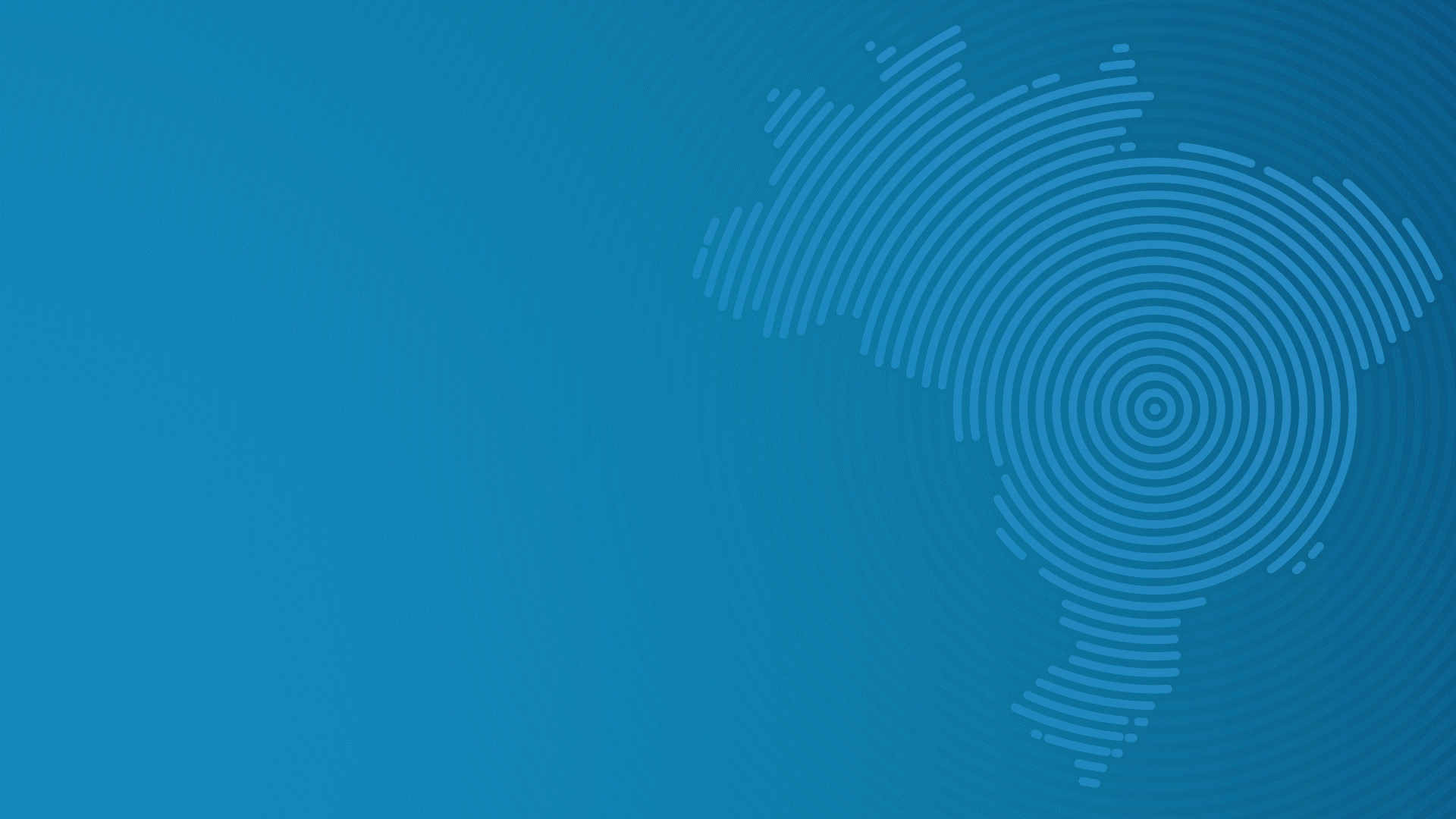 Impactos educacionais
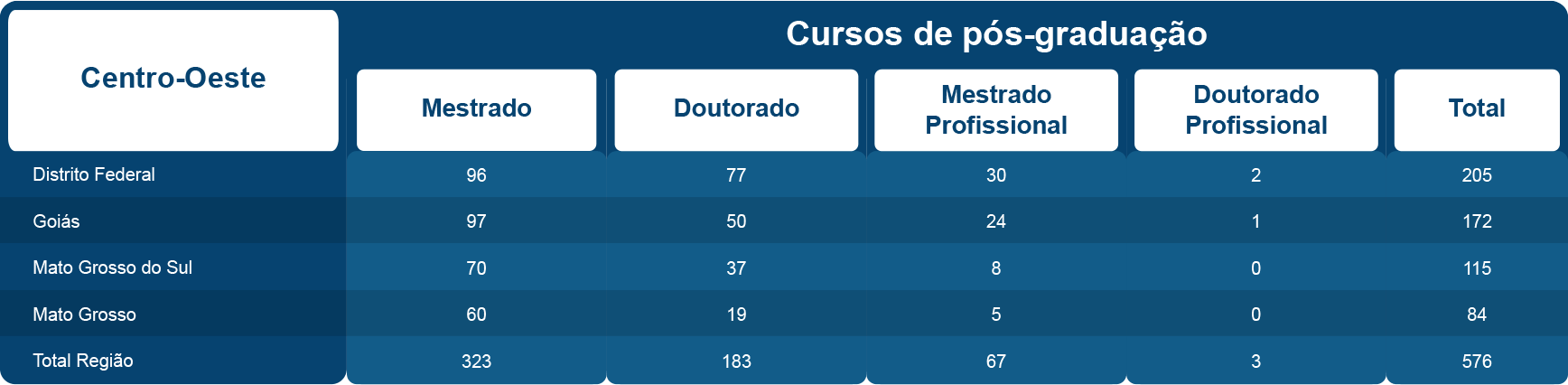 CAPES: Plataforma Sucupira
Distrito Federal: 35,59% do total regional (32,31% dos Mestrados; 42,47% dos Doutorados)
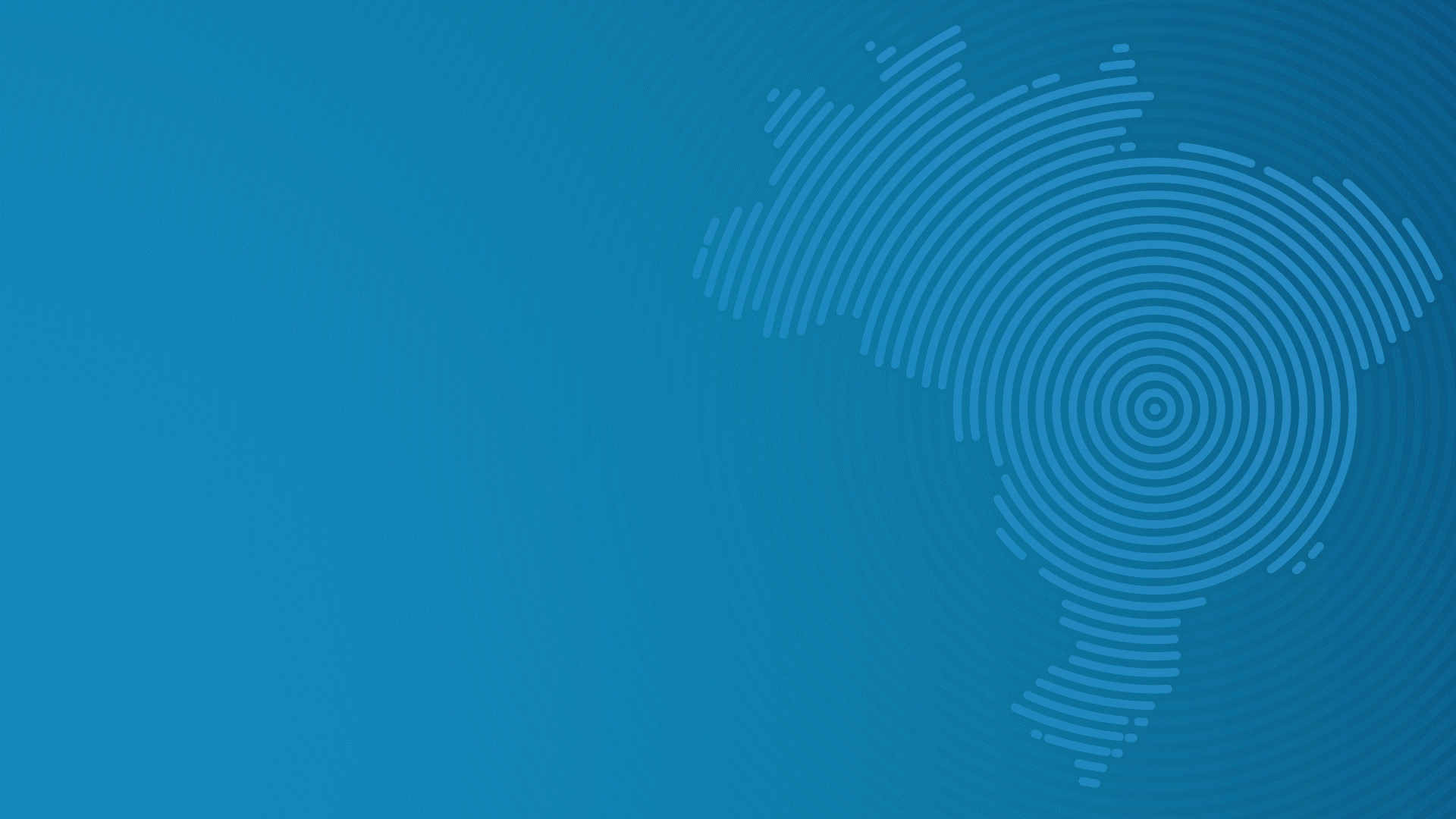 Impactos educacionais
CAPES: Plataforma Sucupira
Distrito Federal: UnB: 79,02% dos cursos; UCB: 8,29%
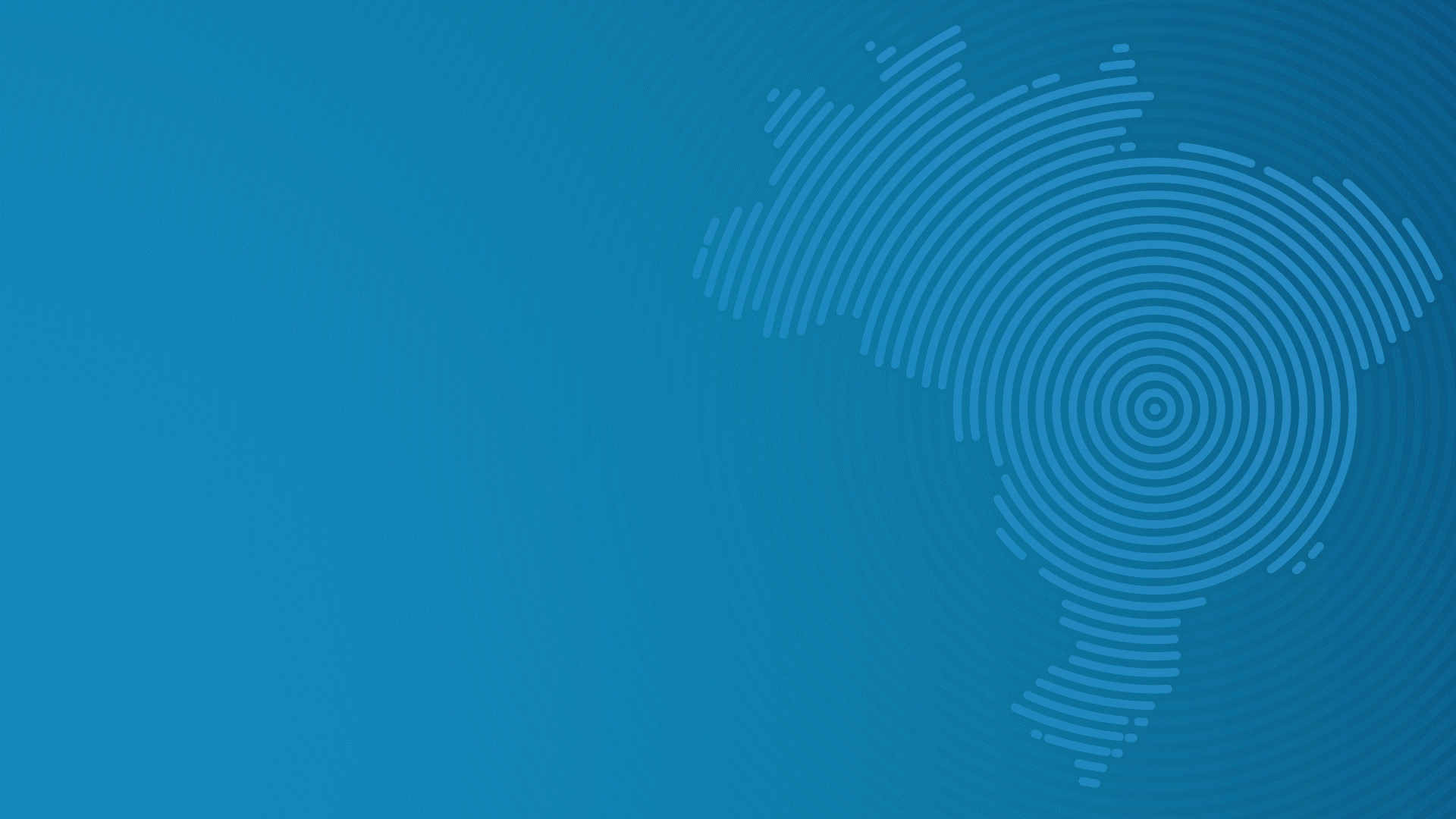 Impactos educacionais
Cursos aderentes às Áreas de Engenharia, Inovação ou Tecnologia no DF: 
Ciências Agrárias
Ciências Exatas e da Terra
Engenharias

UnB: 26 mestrados; 2 Doutorados
UCB: 2 mestrados

Ausência de cursos de Doutorado Profissional
CAPES: Plataforma Sucupira
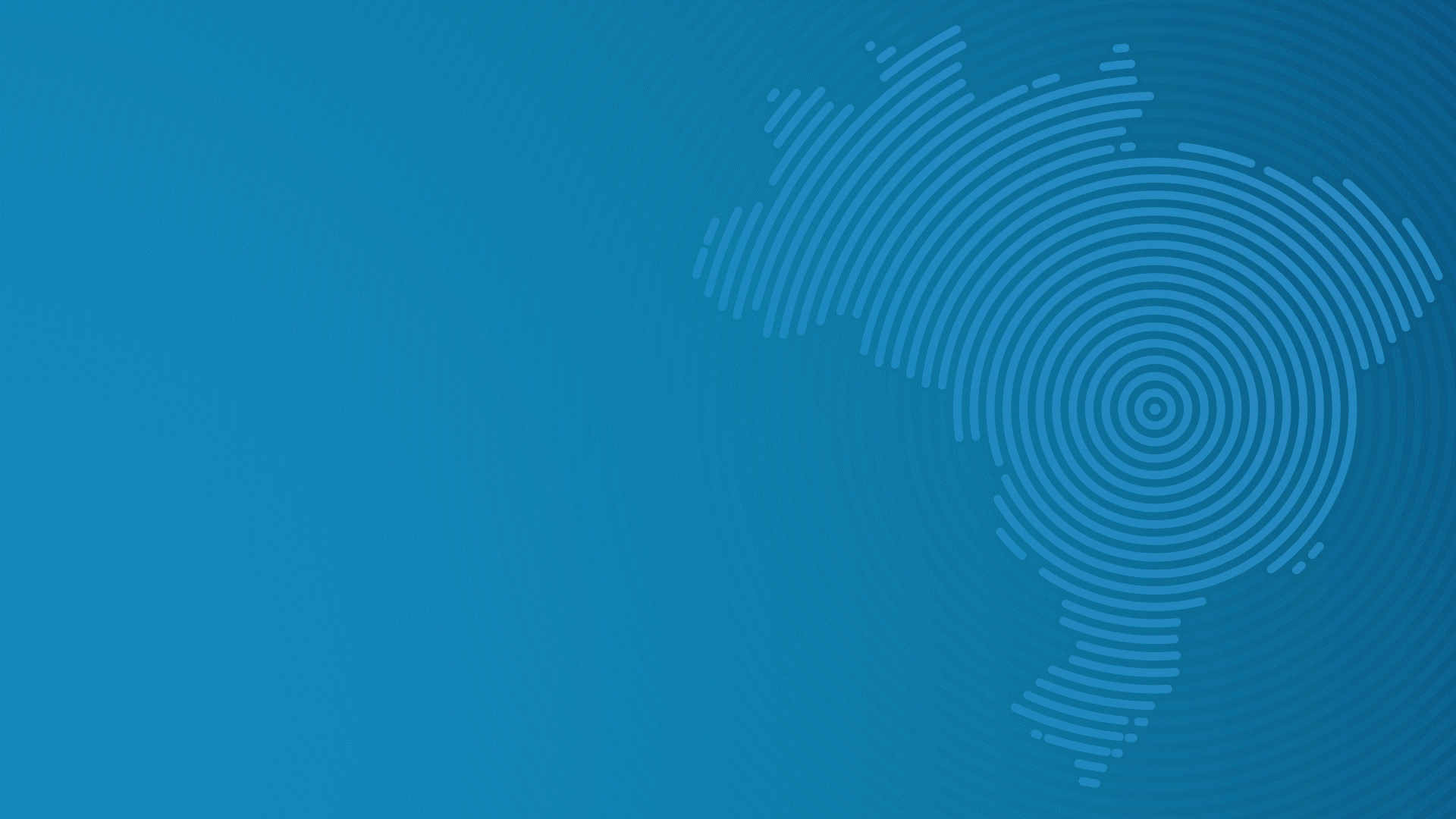 Impactos educacionais
Matrículas em cursos de pós-graduação - DF
Quinquênio 2015-2019
Médias de matrículas anuais: 1853
Doutorado = 822	
Mestrado = 885
Mestrado Profissional = 136

Ausência de Doutorados Profissionais
GEOCAPES (Sistema de Informações Georreferenciadas CAPES – Distribuição de discentes de pós-graduação o Brasil).
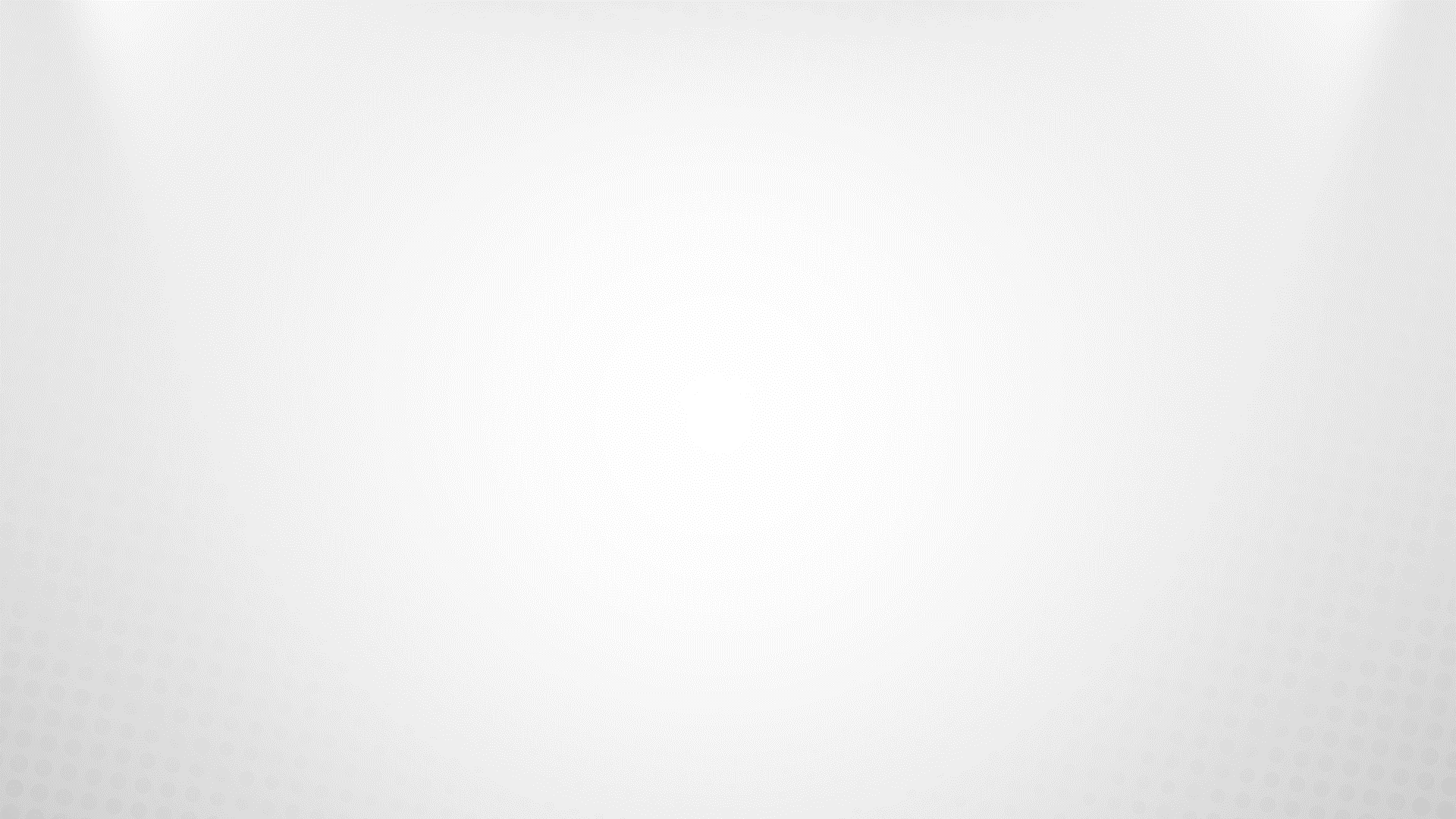 Impactos educacionais
Pequena variação anual em 
torno das médias (arco em inflexão).
GEOCAPES (Sistema de Informações Georreferenciadas CAPES – Distribuição de discentes de pós-graduação o Brasil).
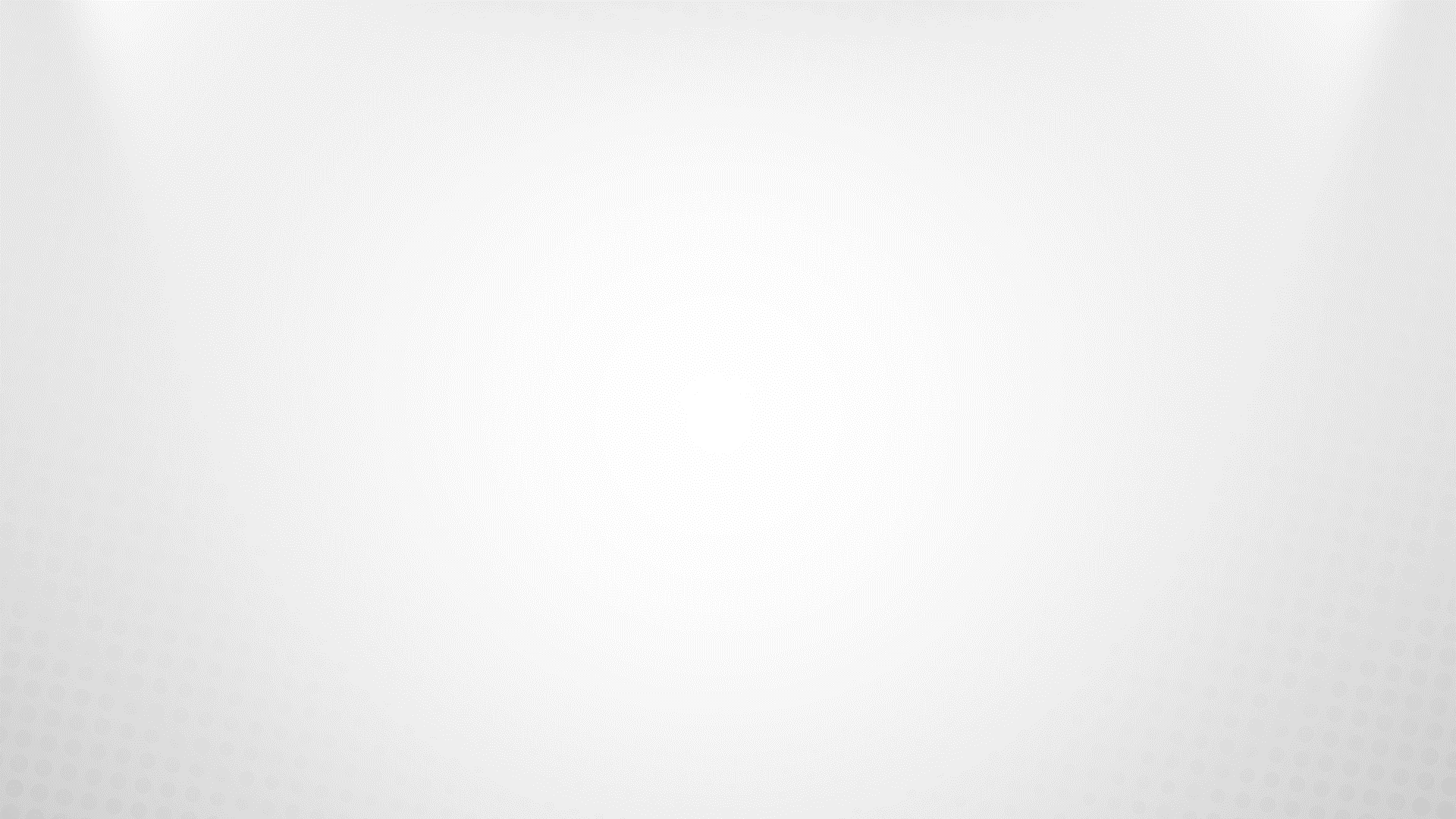 Impactos educacionais
Diminuição de peso da área em relação ao total das matrículas.
GEOCAPES (Sistema de Informações Georreferenciadas CAPES – Distribuição de discentes de pós-graduação o Brasil).
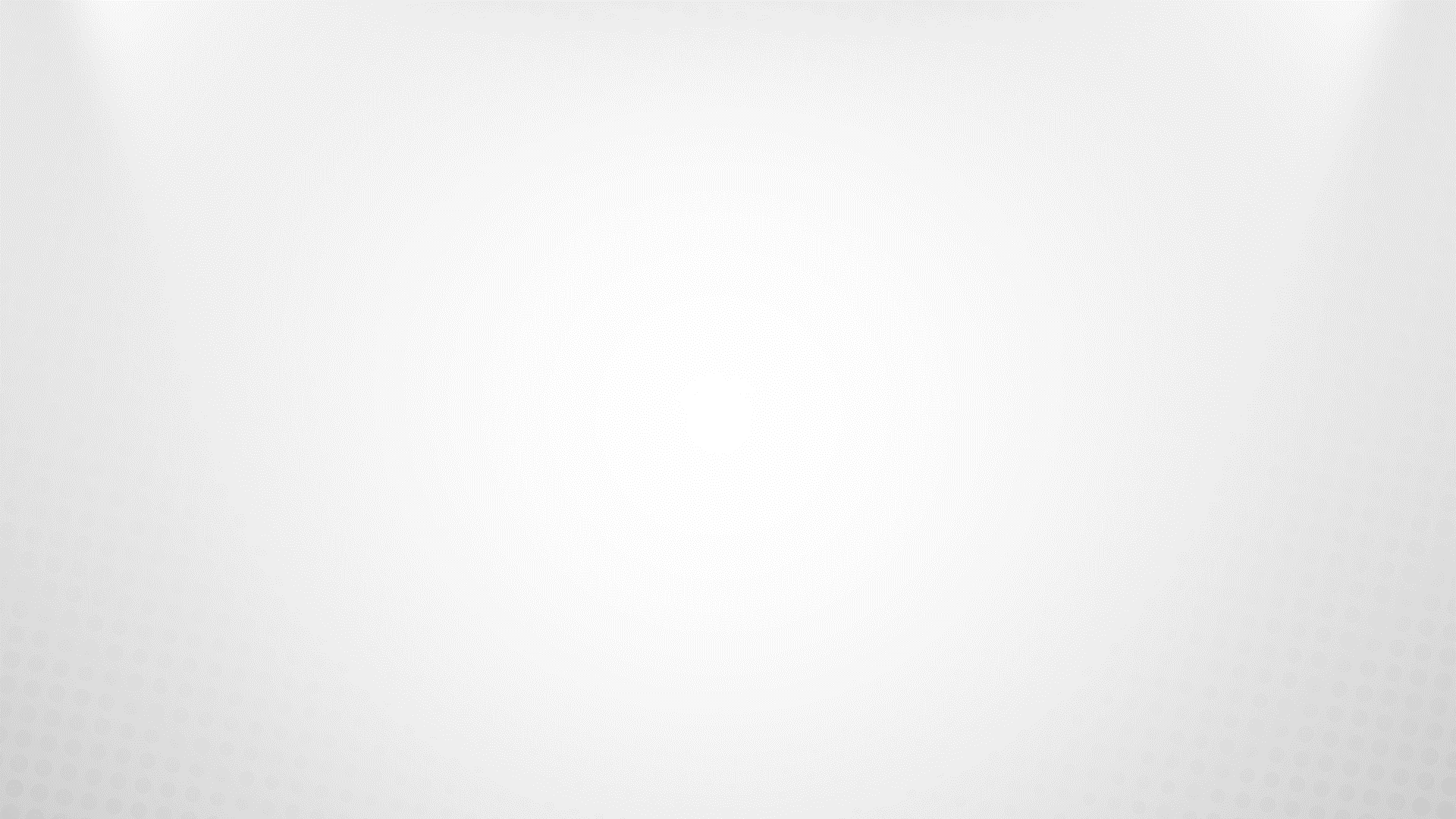 Impactos educacionais
Apontamentos
Oportunidade para a criação de cursos de pós-graduação stricto sensu nas áreas de interesse 
Mestrados e doutorados profissionais
Aplicabilidade de projetos de pesquisa às demandas da sociedade
Atratividade de investimentos e recursos privados
Otimização de infraestrutura laboratorial e de recursos humanos (graduação e pós-graduação)
Atendimento regulatório (Universidades)
Atendimento do PDE (Metas 12 a 16)
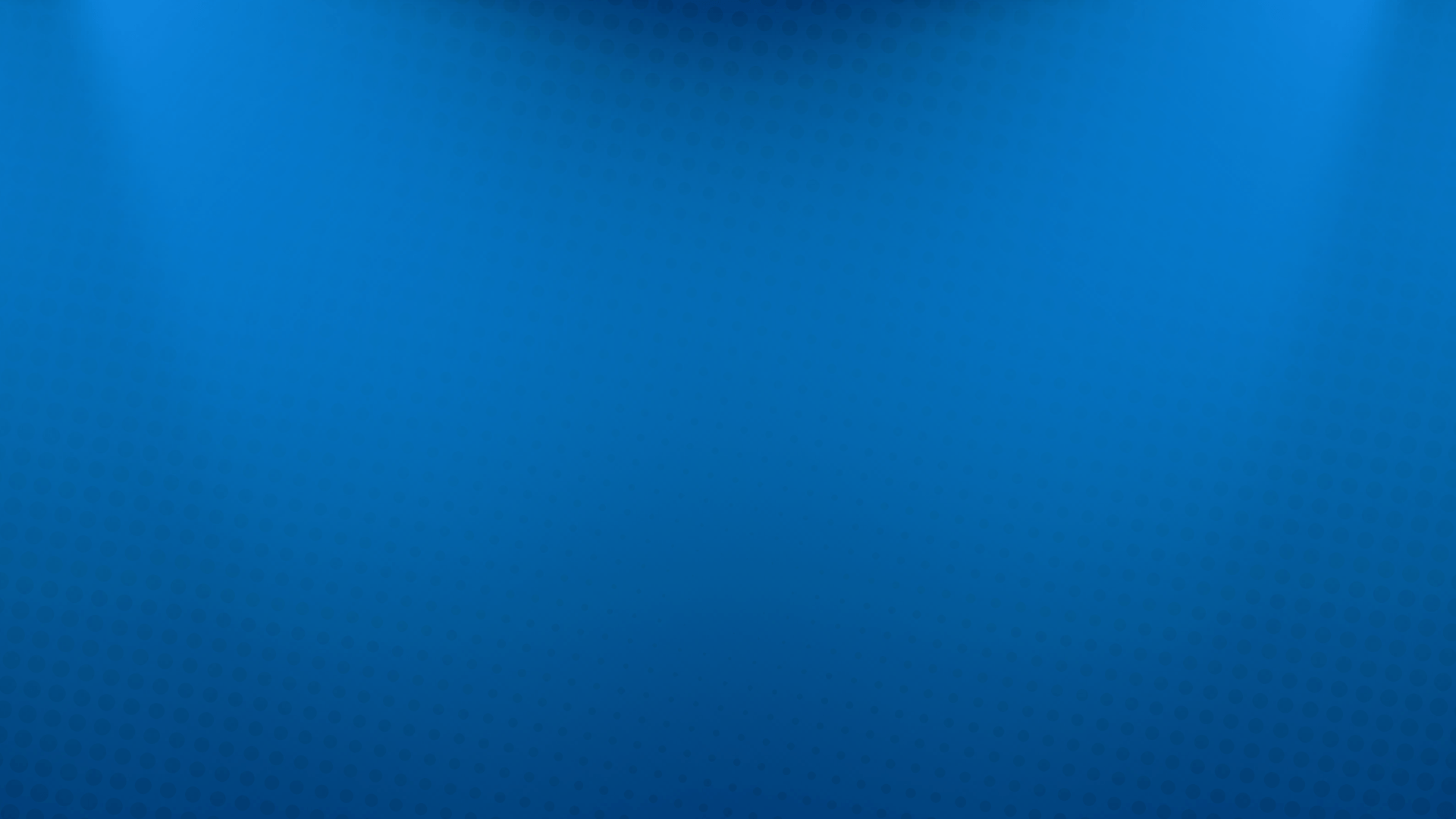 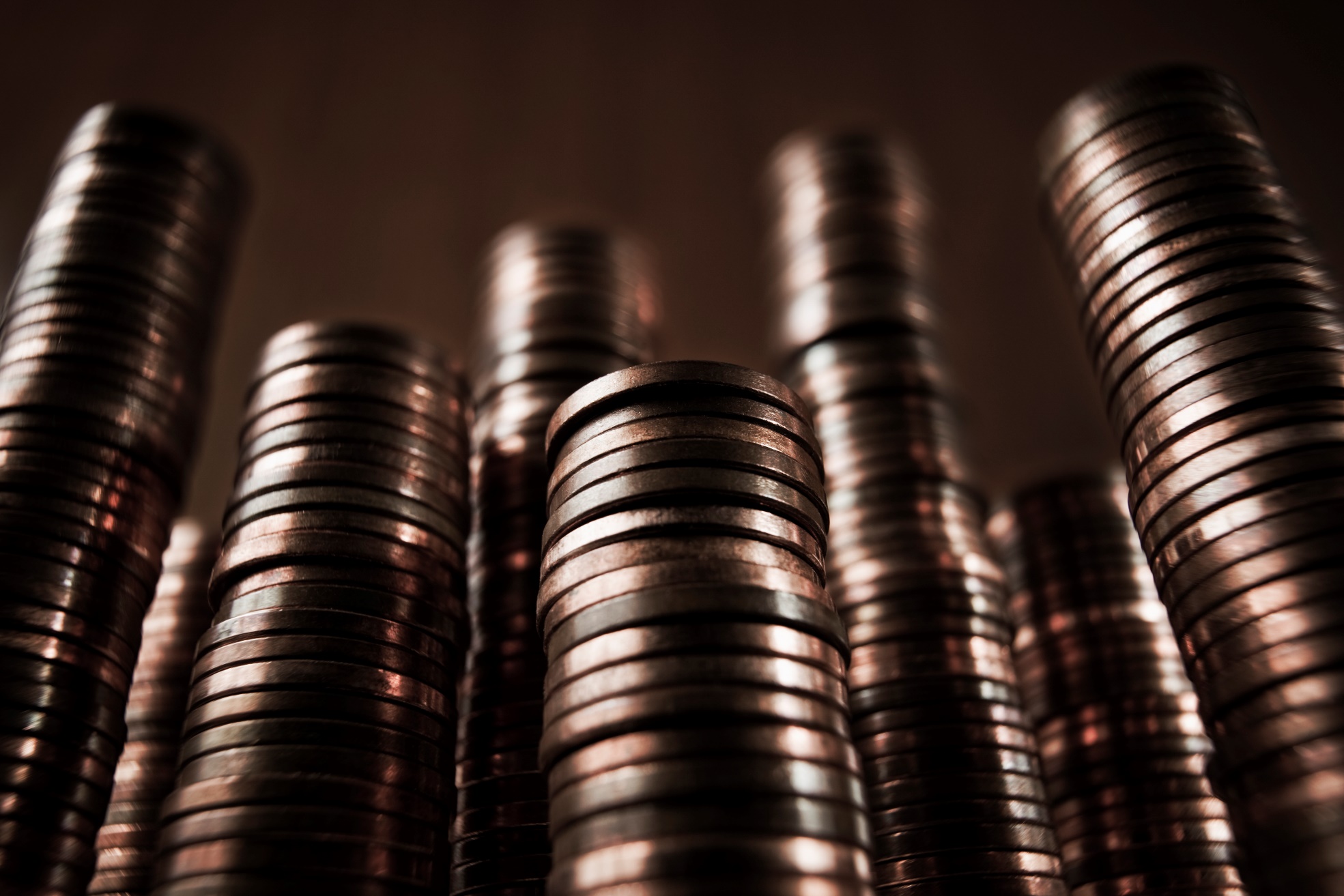 Impactos econômicos e produtivos
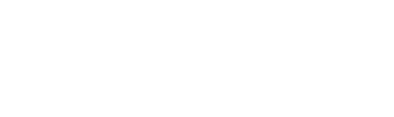 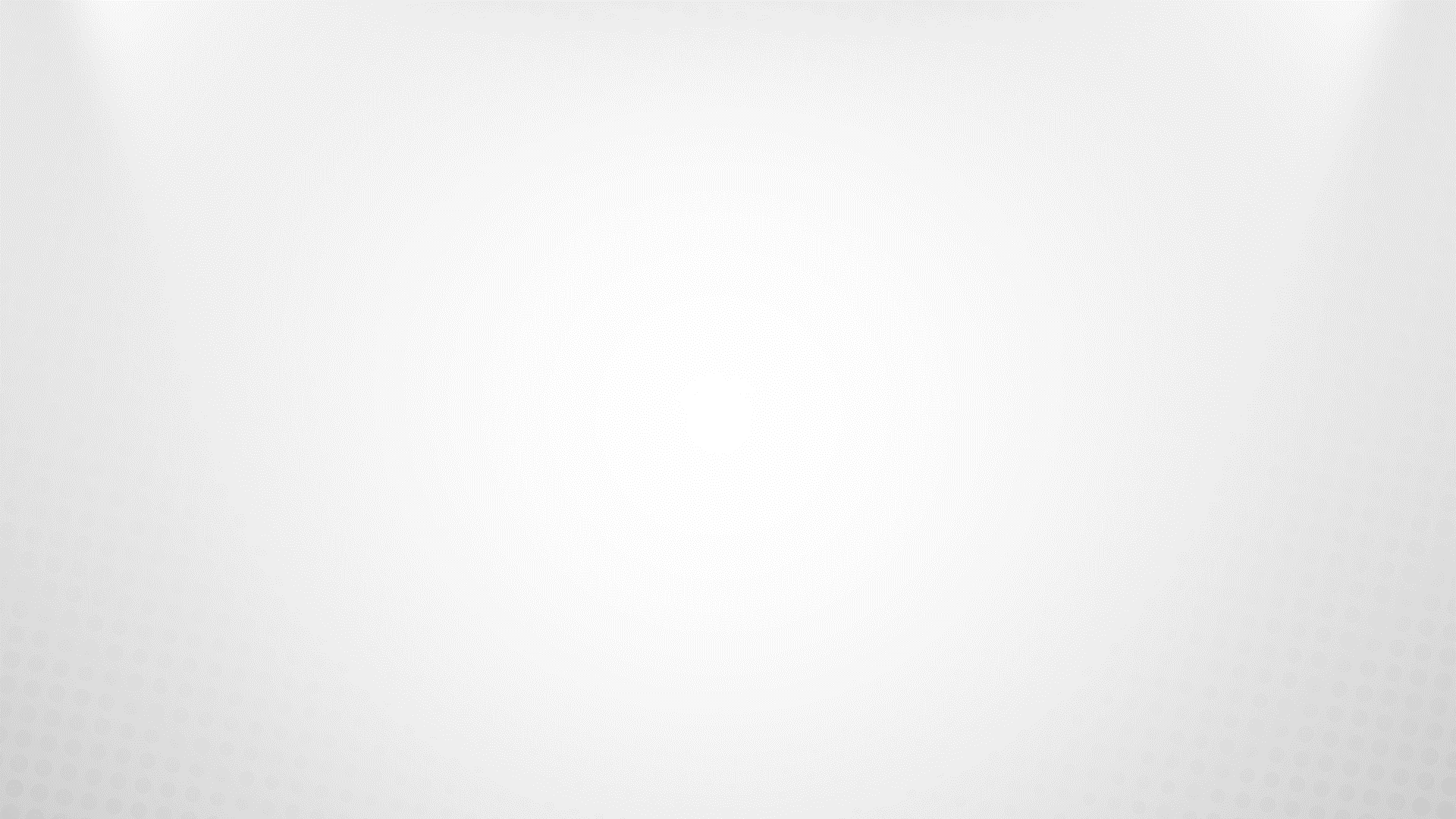 Impactos econômicos e produtivos
Além da RIDE, para os estudos do PIB, a região próxima a Brasília pode também ser considerada como:
Área Metropolitana de Brasília (AMB) (CODEPLAN, 2020)
31,8 mil km2
integrada economicamente
com dinâmica própria
formada por municípios de duas Unidades Federativas 
	Brasília-DF mais 12 municípios do Estado de Goiás
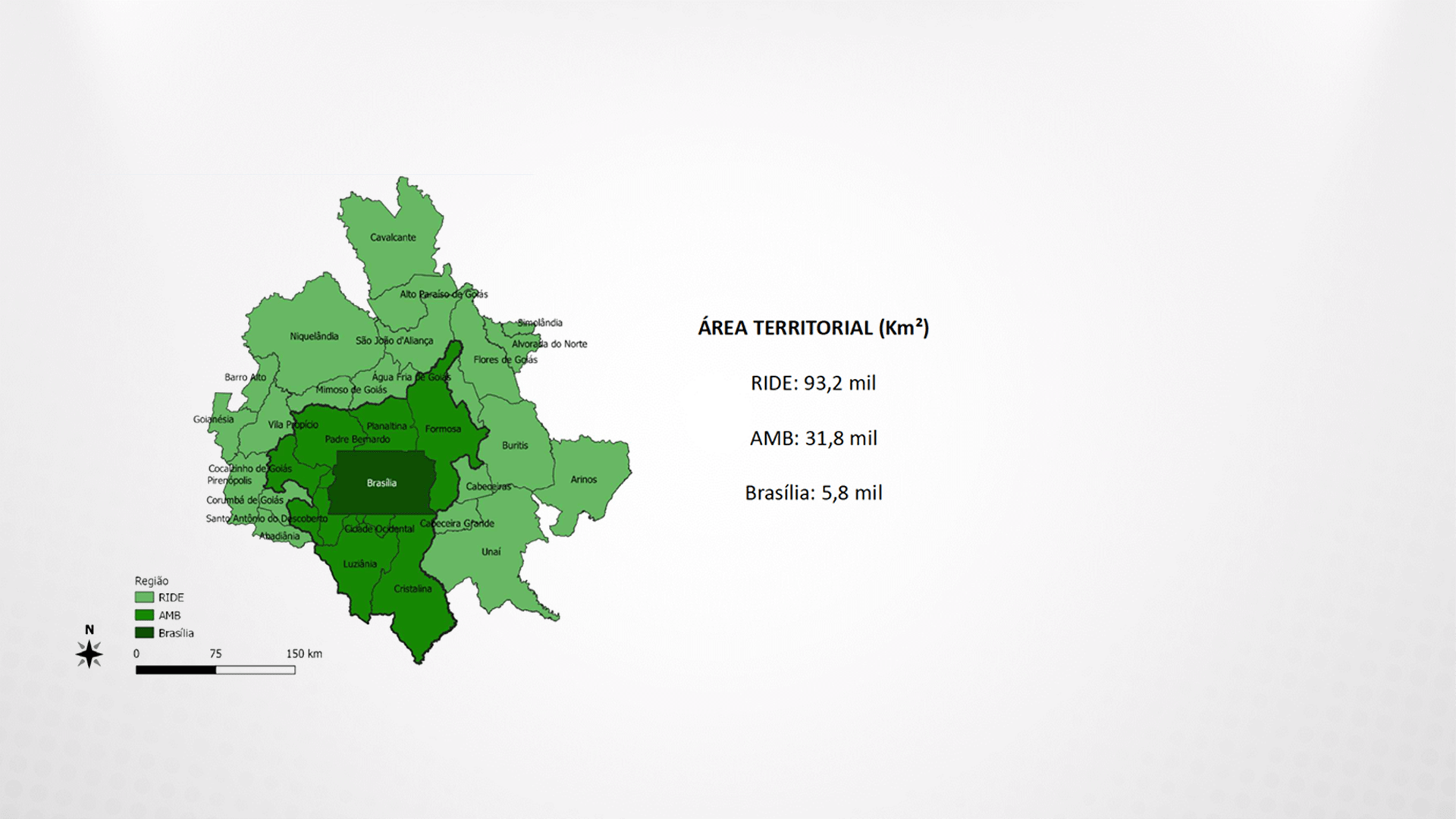 Impactos econômicos e produtivos
Área Metropolitana de Brasília
Brasília-DF
Águas Lindas de Goiás-GO
Alexânia-GO
Cidade Ocidental-GO
Cocalzinho de Goiás-GO
Cristalina-GO
Formosa-GO
Luziânia-GO
Novo Gama-GO
Padre Bernardo-GO
Planaltina-GO
Santo Antônio do Descoberto-GO
Valparaíso de Goiás-GO
CODEPLAN (2020)
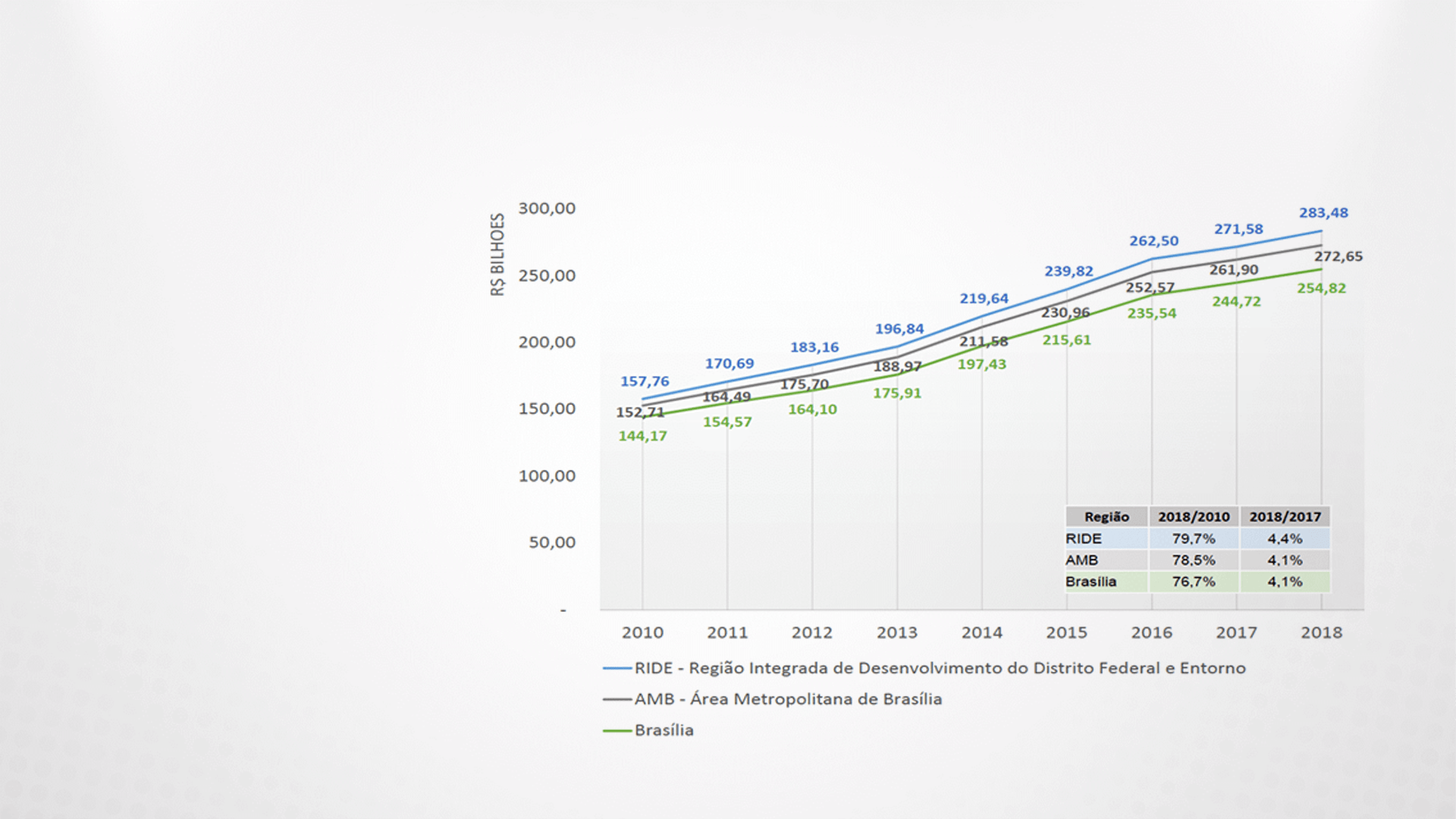 Impactos econômicos e produtivos
Crescimento atividade produtiva de 2010 a 2018
79,7% na RIDE
78,5% na AMB
76,7% em Brasília-DF
CODEPLAN (2020)
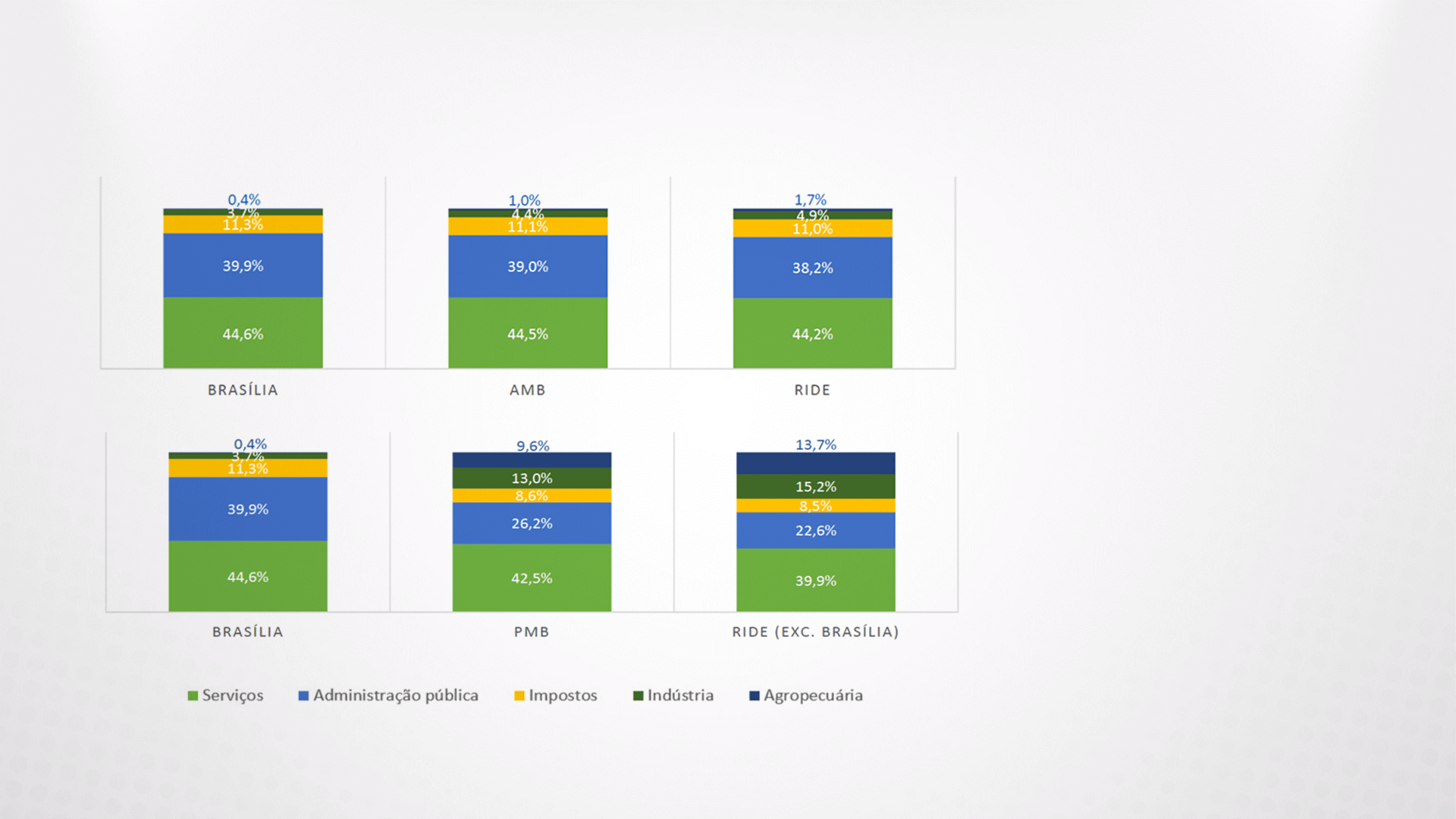 Impactos econômicos e produtivos da UnDF
5 grandes áreas importantes para a Economia Regional:
Excluindo-se Brasília

Serviços 
Administração Pública 
Impostos 
Indústria  
Agropecuária
CODEPLAN (2020)
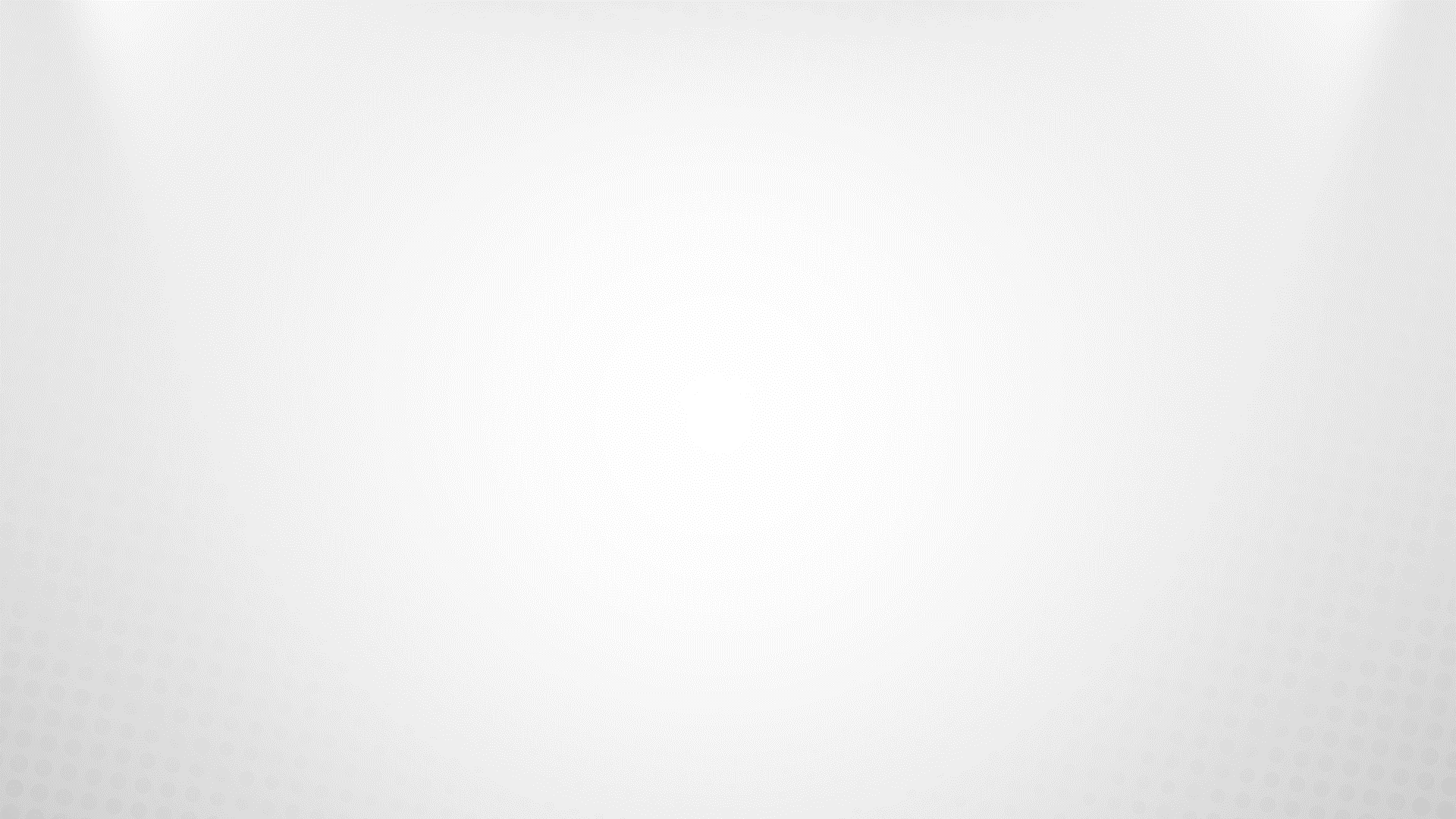 Impactos econômicos e produtivos da UnDF
Implantação de cursos das áreas de engenharias, de tecnologias e de inovação na UnDF
Oportunidades de vinculação com os setores econômicos menos destacados quanto à participação no PIB do DF (Indústria e Agropecuária)
Indissociabilidade do ensino, da pesquisa e da extensão
Engajamento no desenvolvimento científico e tecnológico regional
Formação em nível de graduação e de pós-graduação
Projetos aplicáveis e geradores de desenvolvimento 
A extensão de seus serviços à comunidade (interna e externa) 
Melhoria constante dos indicadores sociais e econômicos regionais, como o IDH e o PIB/per capita.
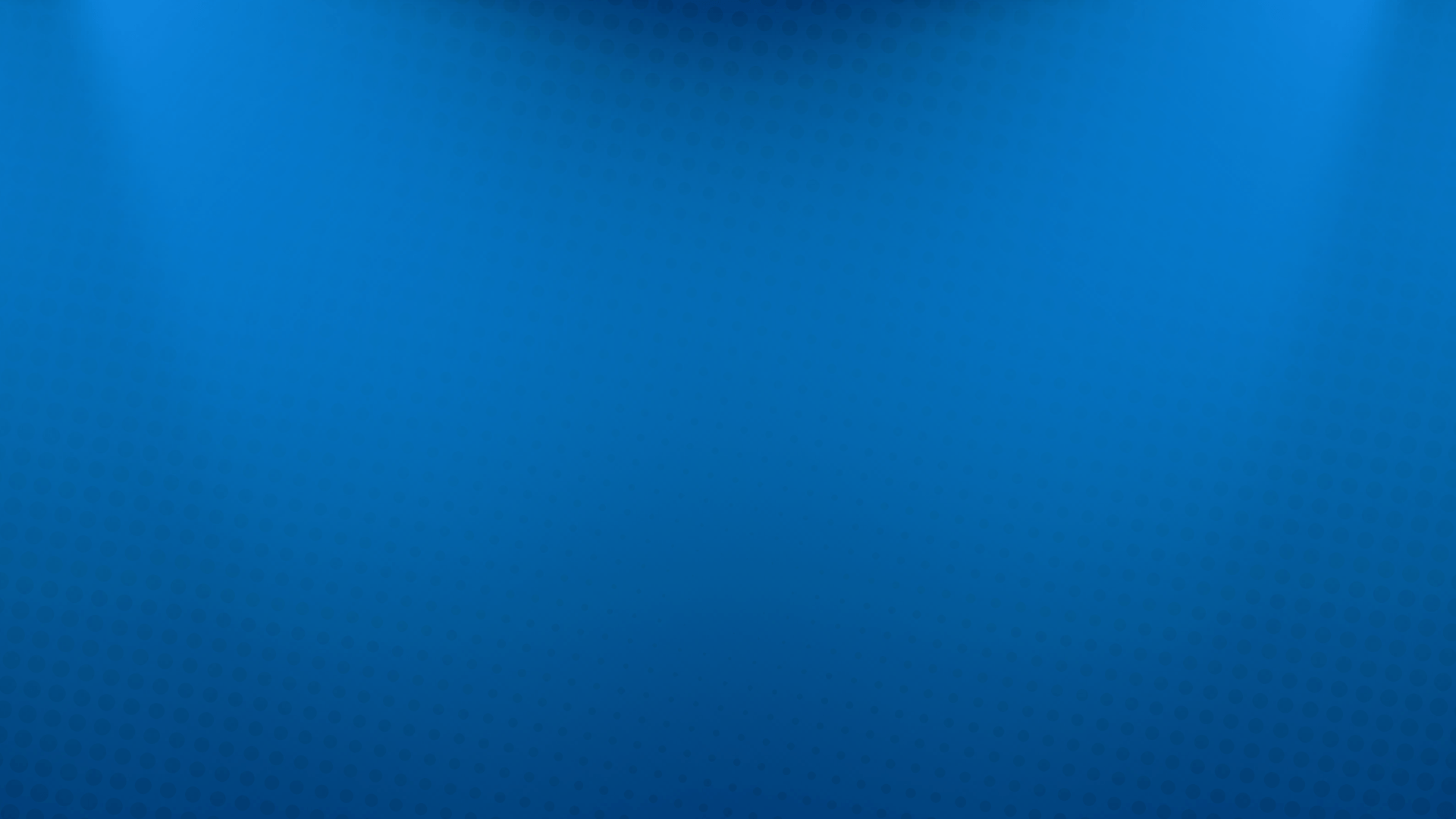 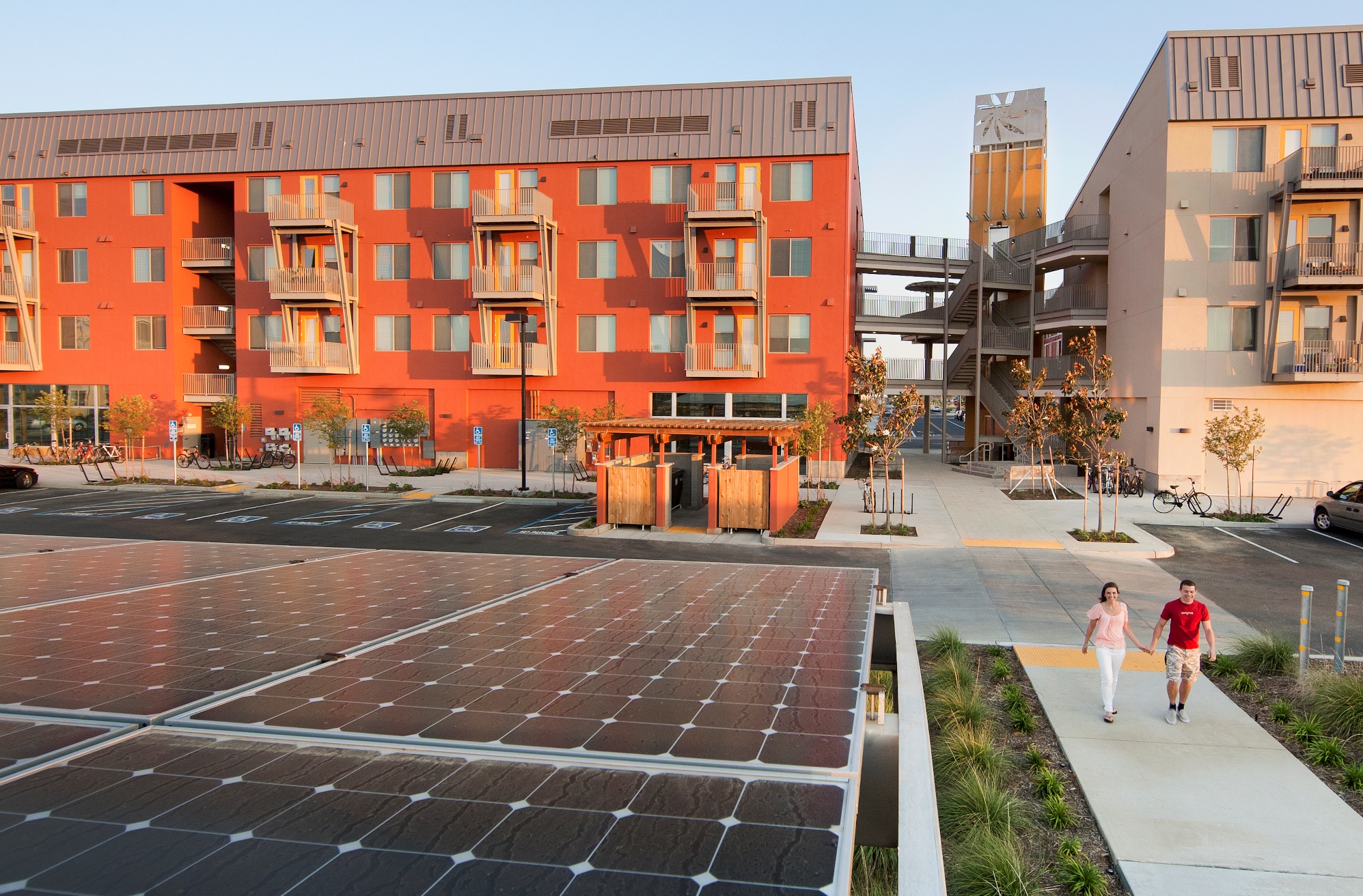 Impactos sociais e urbanísticos da UnDF
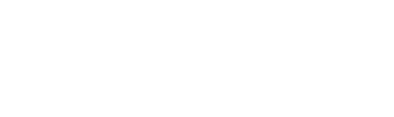 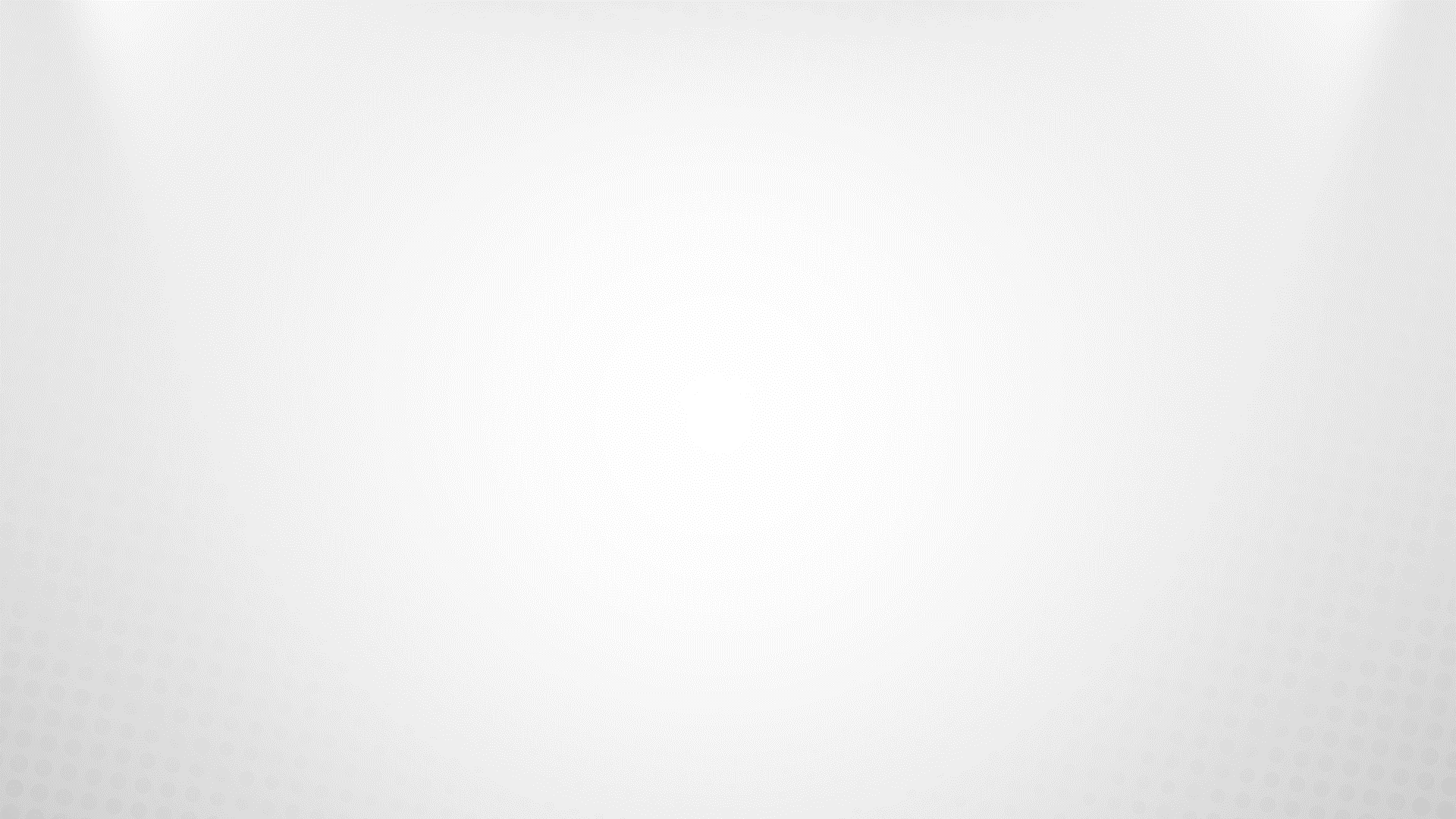 Impactos sociais e urbanísticos da UnDF
Localização das unidades educacionais da UnDF nas regiões mais densamente povoadas e/ou próximas dos pontos de convergência do transporte público
A escolha das localizações das unidades terá impacto importante nas condições de custeio, de investimento e na logística do deslocamento de docentes, técnicos e alunos da UnDF
Otimização de recursos e economia de tempo
Redução de custos operacionais
Ganho de produtividade
Sinergias entre programas
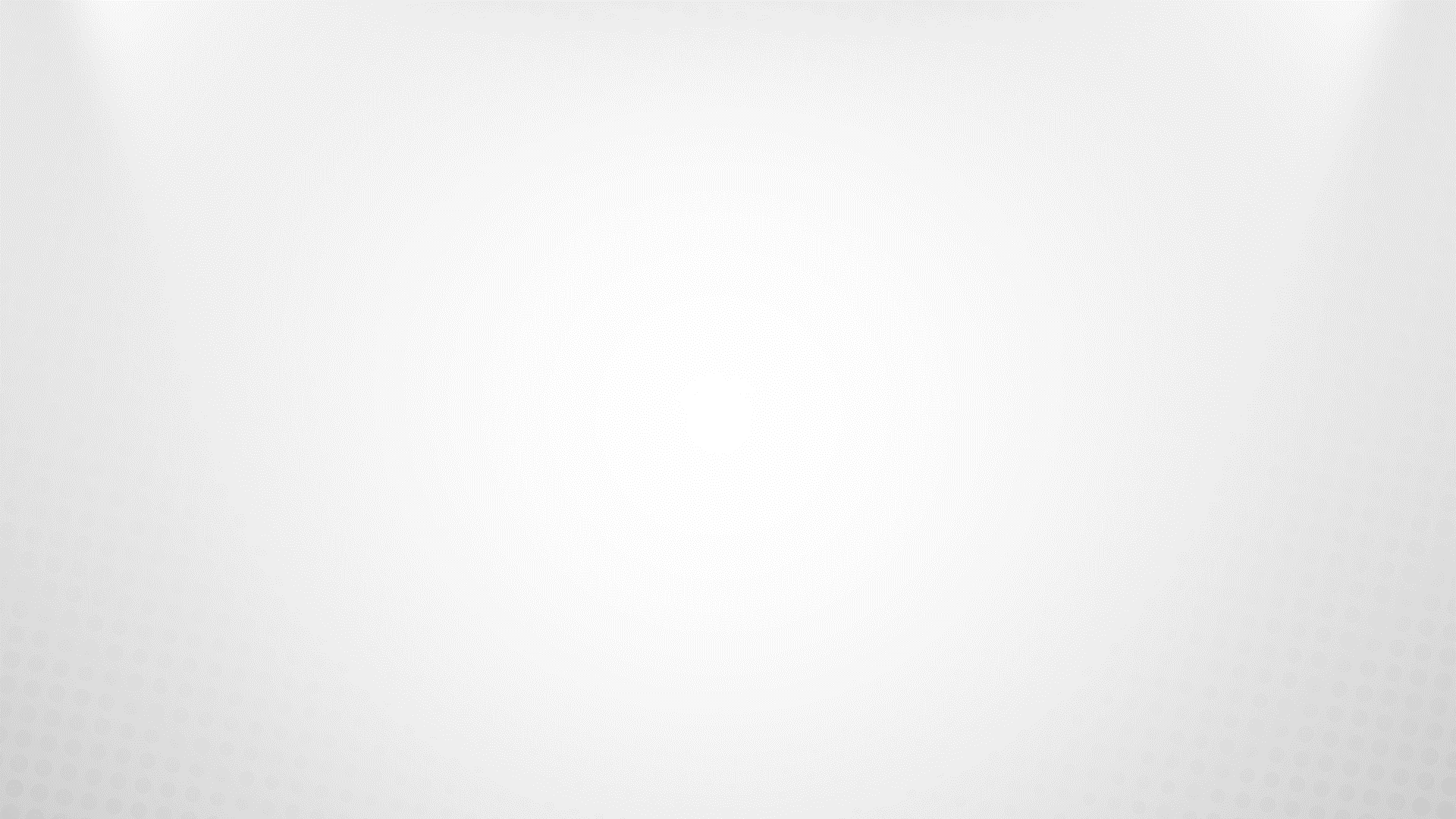 Impactos sociais e urbanísticos da UnDF
Possíveis unidades da UnDF
Sistema multicampi
Marco Zero de Brasília – DF: 
Estação Rodoviária
ponto de convergência
transporte público ou coletivos
acesso às principais linhas
Estação Central do Metrô
dois grandes eixos viários

Distância e tempo de deslocamento 
valores médios 
Google Maps (Dados Cartográficos 2021)
variam de acordo com os horários e condições meteorológicas
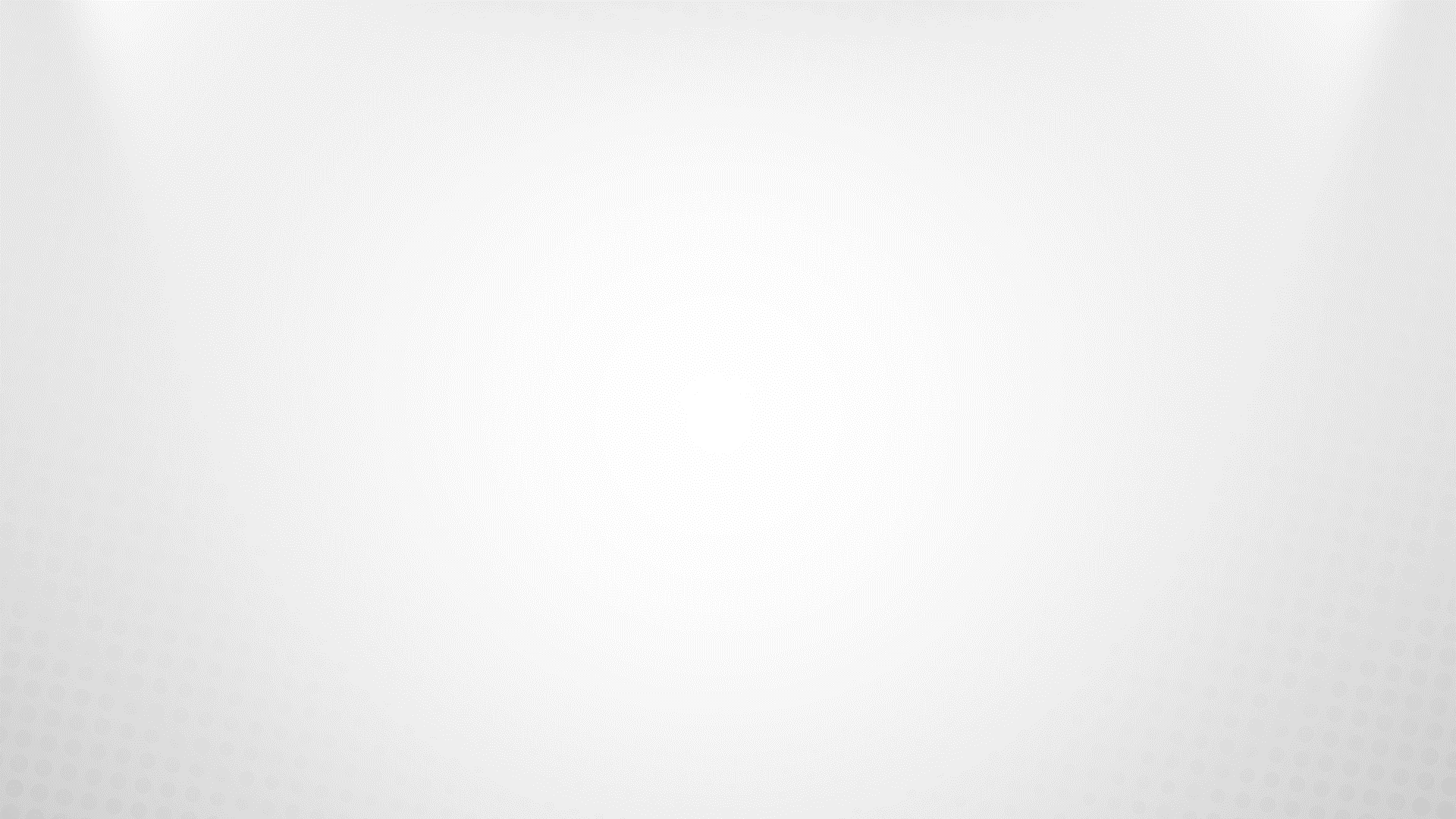 Impactos sociais e urbanísticos da UnDF
Destaques
Unidades mais distantes do Marco Zero 
formam um grupamento periférico ao Plano Piloto
superam 60 minutos de deslocamento (transporte coletivo)
Unidades 2, 6, 7 e 8
Unidades mais próximas do Marco Zero
formam um grupamento que engloba o Plano Piloto
média de 30 minutos de deslocamento (transporte coletivo)
Unidades 1, 3, 4, 5 e 9
Unidade 10: Planaltina-GO não atenderia dispositivo regulatório por não pertencer ao Sistema de Educação do Distrito Federal (Res. CEDF 02/2017 - Art. 8º; § 3º)
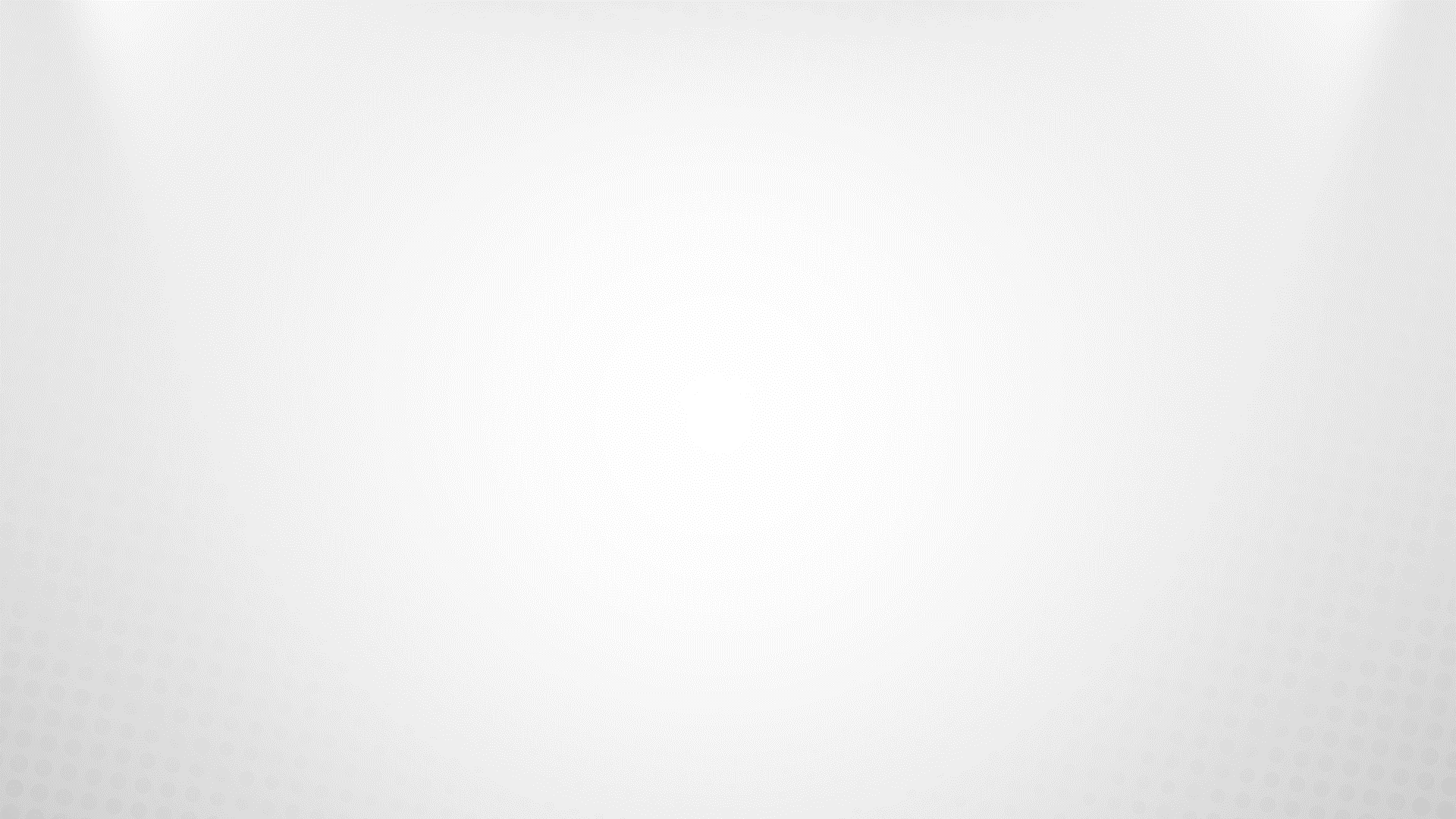 Impactos sociais e urbanísticos da UnDF
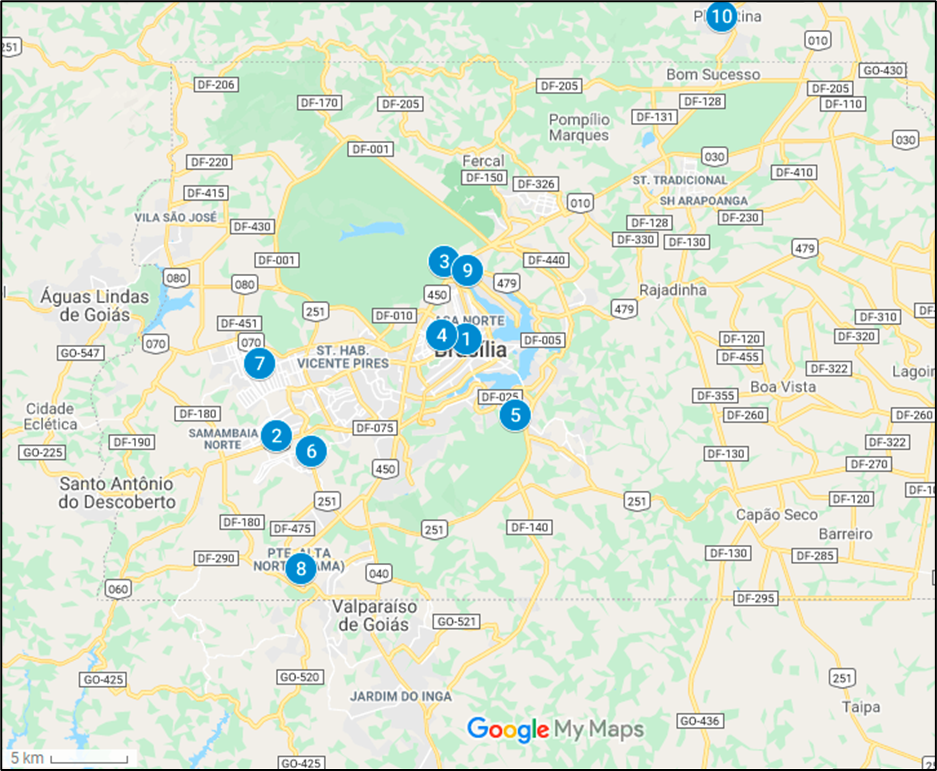 Unidades propostas
10 unidades
pontos geográficos aproximados
Google Maps: Dados Cartográficos 2021
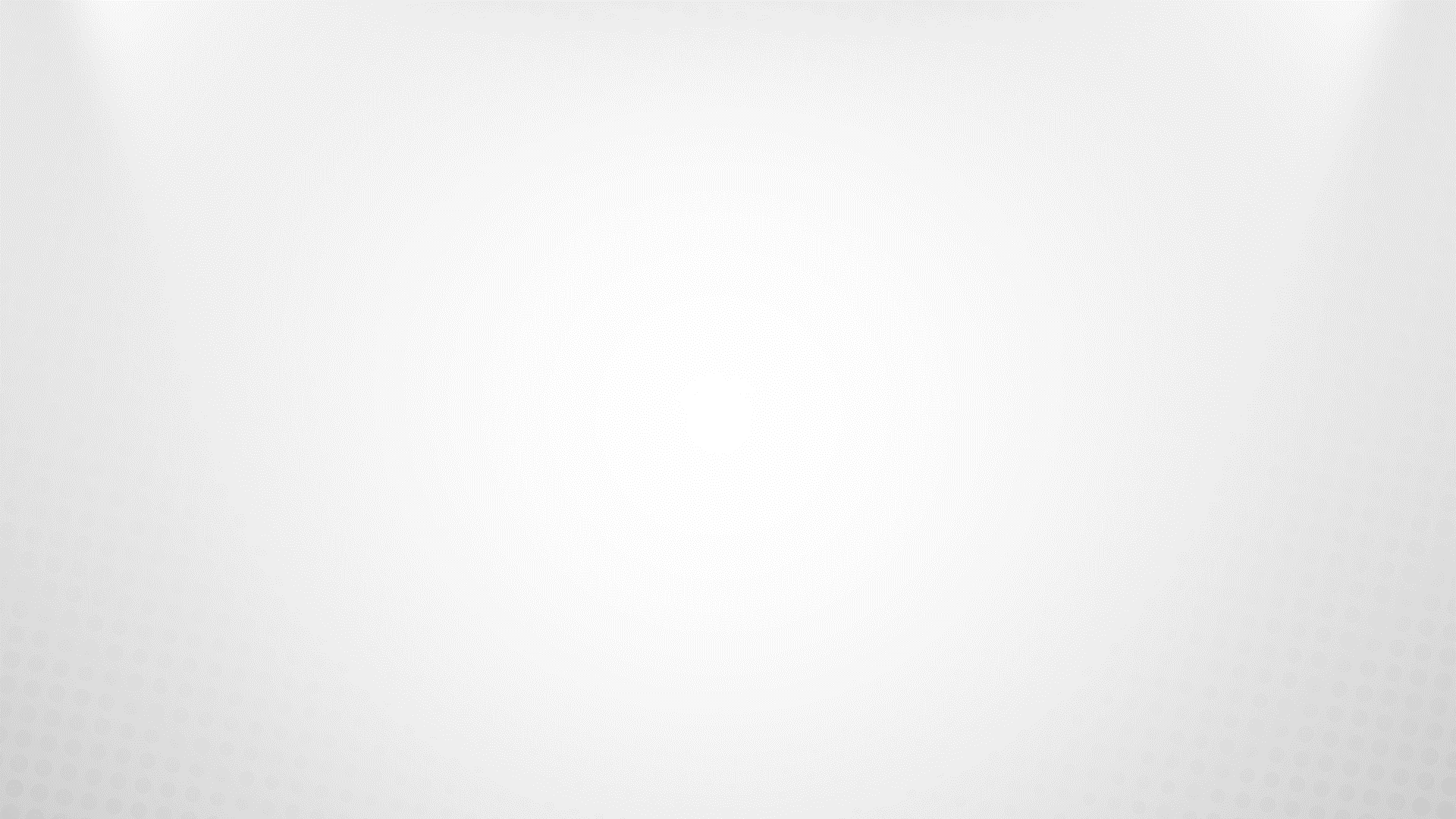 Impactos sociais e urbanísticos da UnDF
APENAS UNIDADES DF
nota-se 2 grupamentos
maior polígono convexo 
Perímetro = 98,5km 
Área = 577km2 (10% do DF)
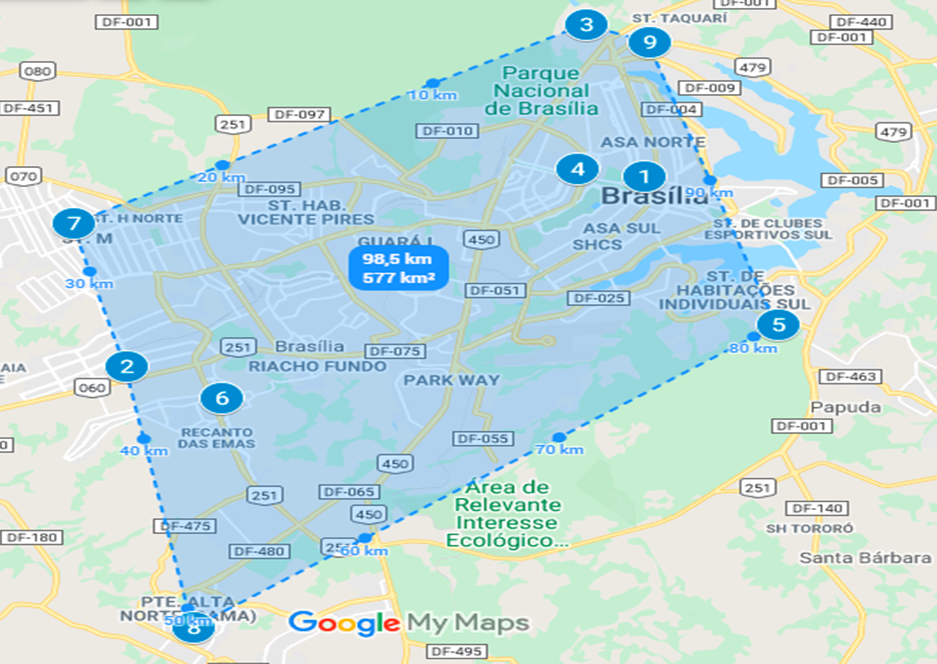 Áreas densamente povoadas (PDAD 2018: CODEPLAN, 2020)
Plano Piloto: 221 mil hab.
Samambaia: 233 mil hab.
Ceilândia: 433 mil hab.
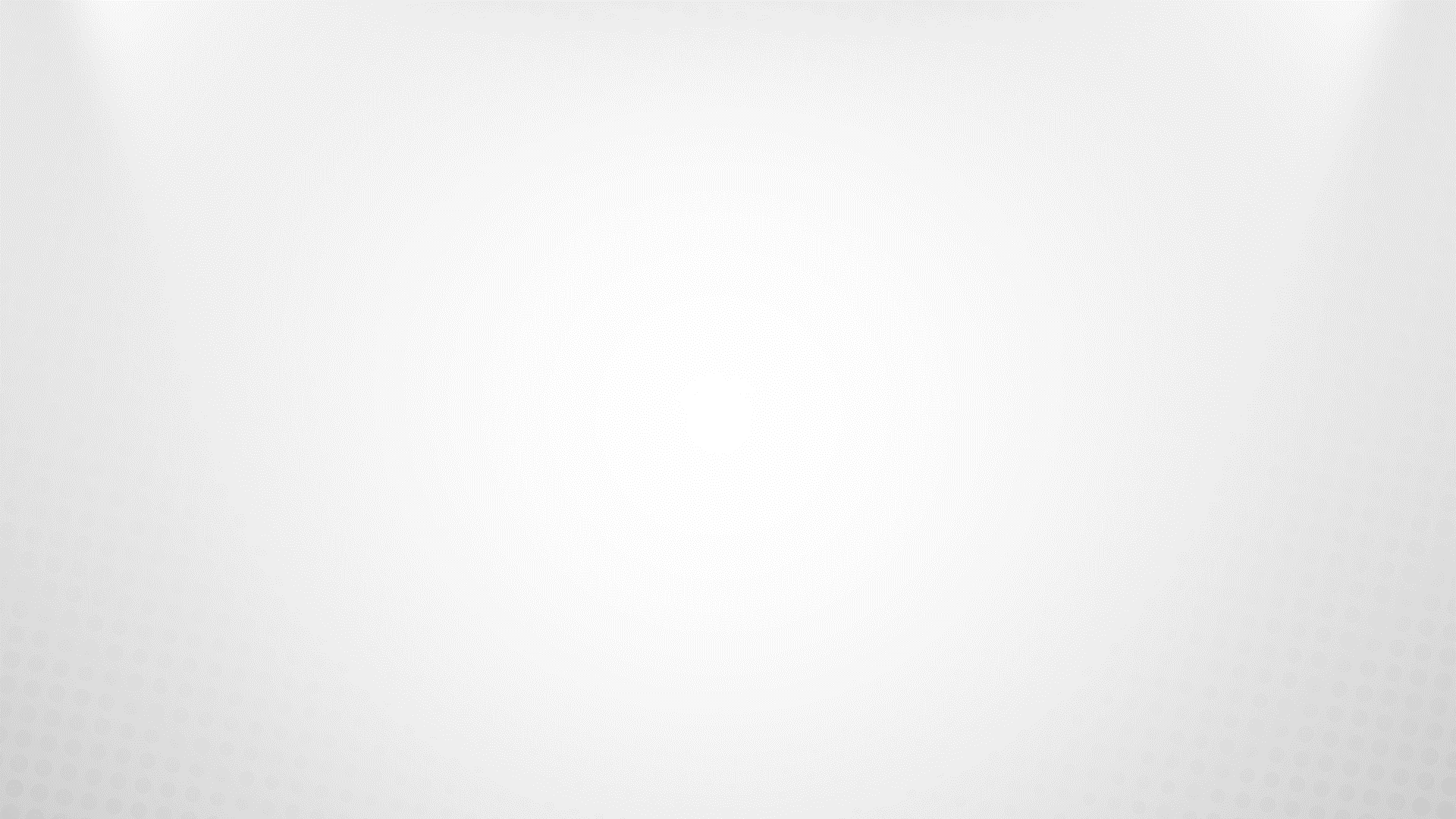 Impactos sociais e urbanísticos da UnDF
Estudo locomoção das pessoas no DF (CODEPLAN, 2020 - PDAD 2018)
Locomoção para o trabalho
Locomoção para instituições de ensino
para a faixa etária de 18 a 24 anos
cerca de 50%: transporte coletivo na forma de ônibus (principal meio de transporte até 2 SM per capita) (trajeto superior a 30 minutos para a maioria)
cerca de 20%: de carro (trajeto até 15 minutos)
80% dos que caminham até a instituição de ensino, não demoram mais do que 15 minutos
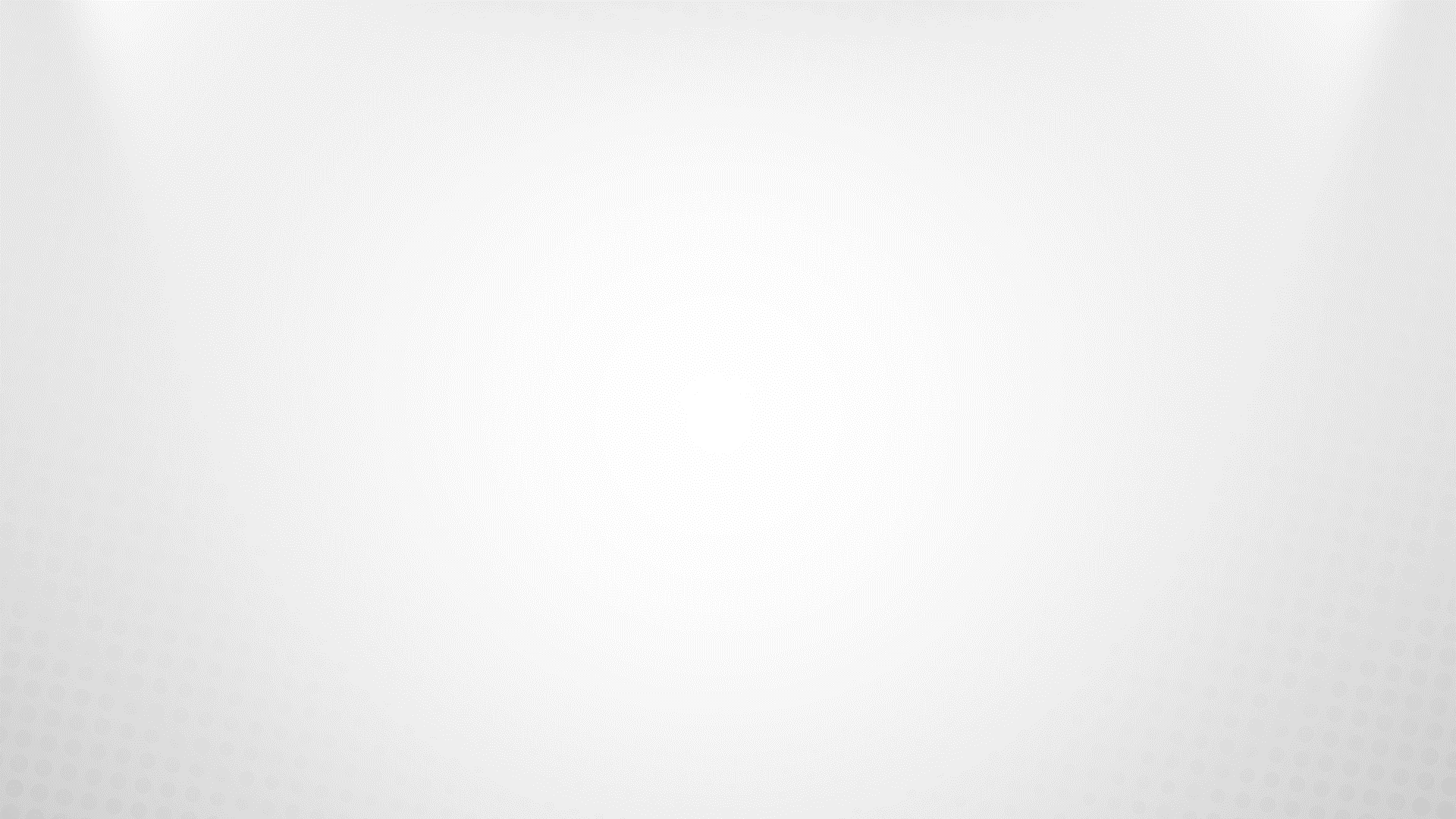 Impactos sociais e urbanísticos da UnDF
Destaques da Organização Multicampi
Pontos Desfavoráveis
 
não favorece ações de sinergia entre unidades (programas, recursos, etc)
reduz os níveis de ocupação e utilização dos espaços (maior ociosidade)
requer maior índice de custeio e de investimento (adequações de acessibilidade e de número de vagas de estacionamento; segurança e manutenção)
não favorece investimentos de médio e longo prazo
aumenta o tempo de deslocamento de demandas advindas de outras regiões
pulverização de programas e/ou especialização de unidades
Pontos Favoráveis
 
amplia área de abrangência das ações de extensão
permite acesso com menor tempo de deslocamento para a demanda local
auxilia o desenvolvimento microrregional
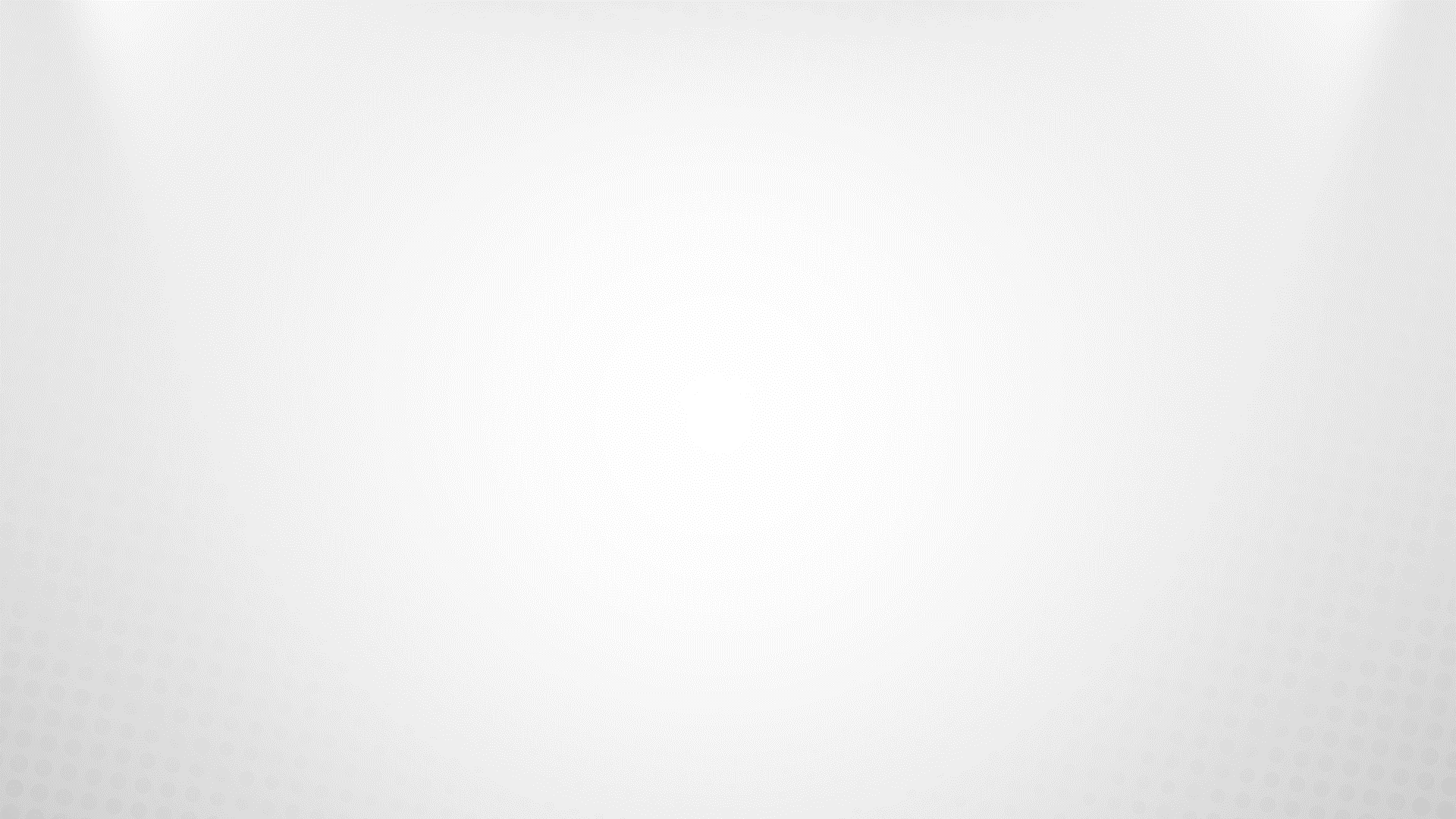 Impactos sociais e urbanísticos da UnDF
Destaques da Organização em Campus Sede
Pontos Desfavoráveis
 
aumenta o tempo de deslocamento das comunidades mais distantes
é impactada pela posição geográfica quanto à malha viária e ao nível de transporte coletivo
Pontos Favoráveis
 
estabelece oportunidades de sinergia entre programas da mesma ou de diferentes áreas
otimiza níveis de ocupação e utilização de espaços
reduz o nível de custeio (recursos materiais e humanos) e de investimentos
favorece os investimentos de médio e de longo prazo
estimula o desenvolvimento do entorno e as ações governamentais para transporte coletivo
Melhor localização para edificação: 
Parque Tecnológico de Brasília
Podem existir unidades descentralizadas de alta especialização, como Hospitais, Clínicas, Núcleos de Práticas, Escritórios Modelo, etc.
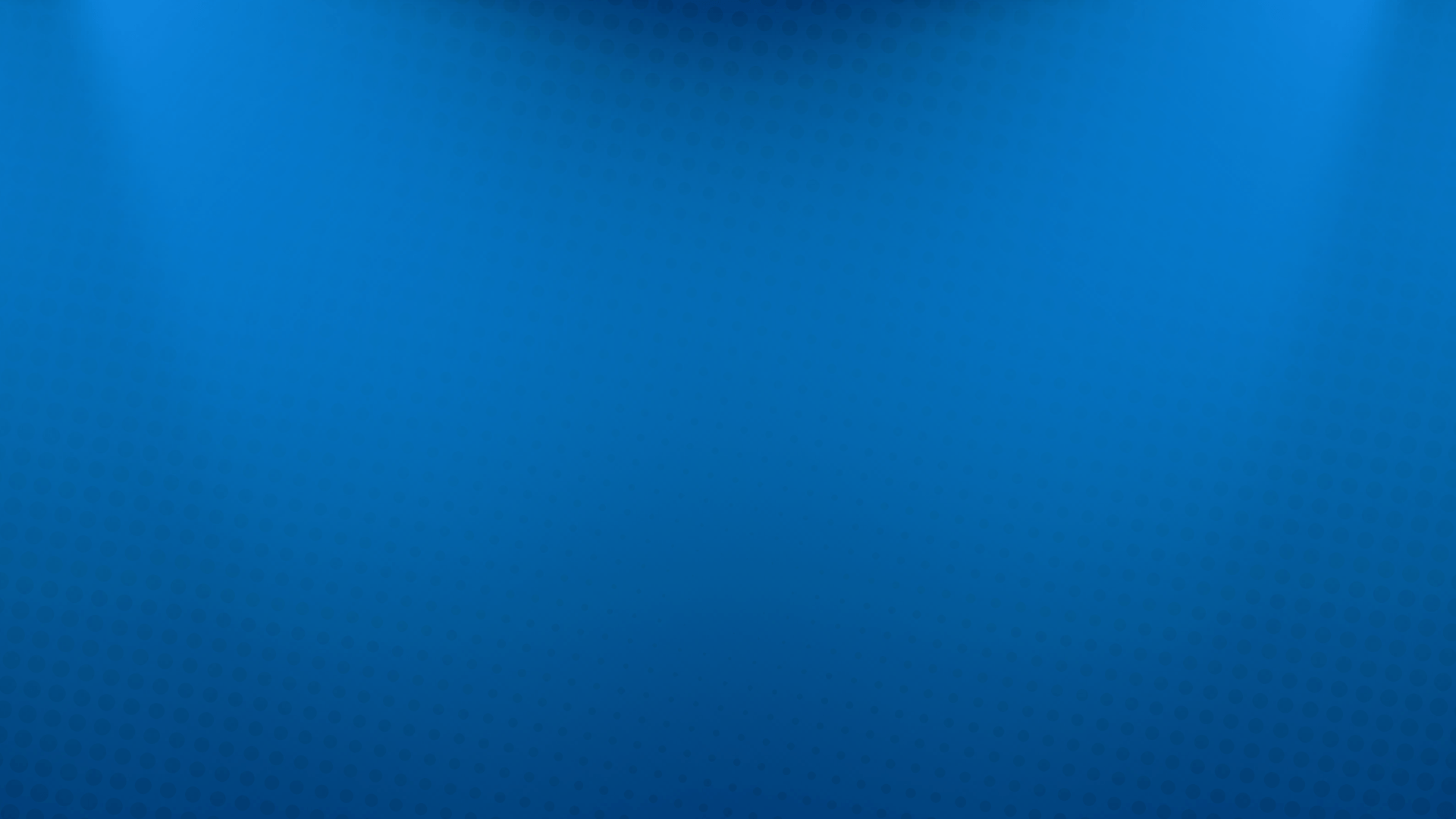 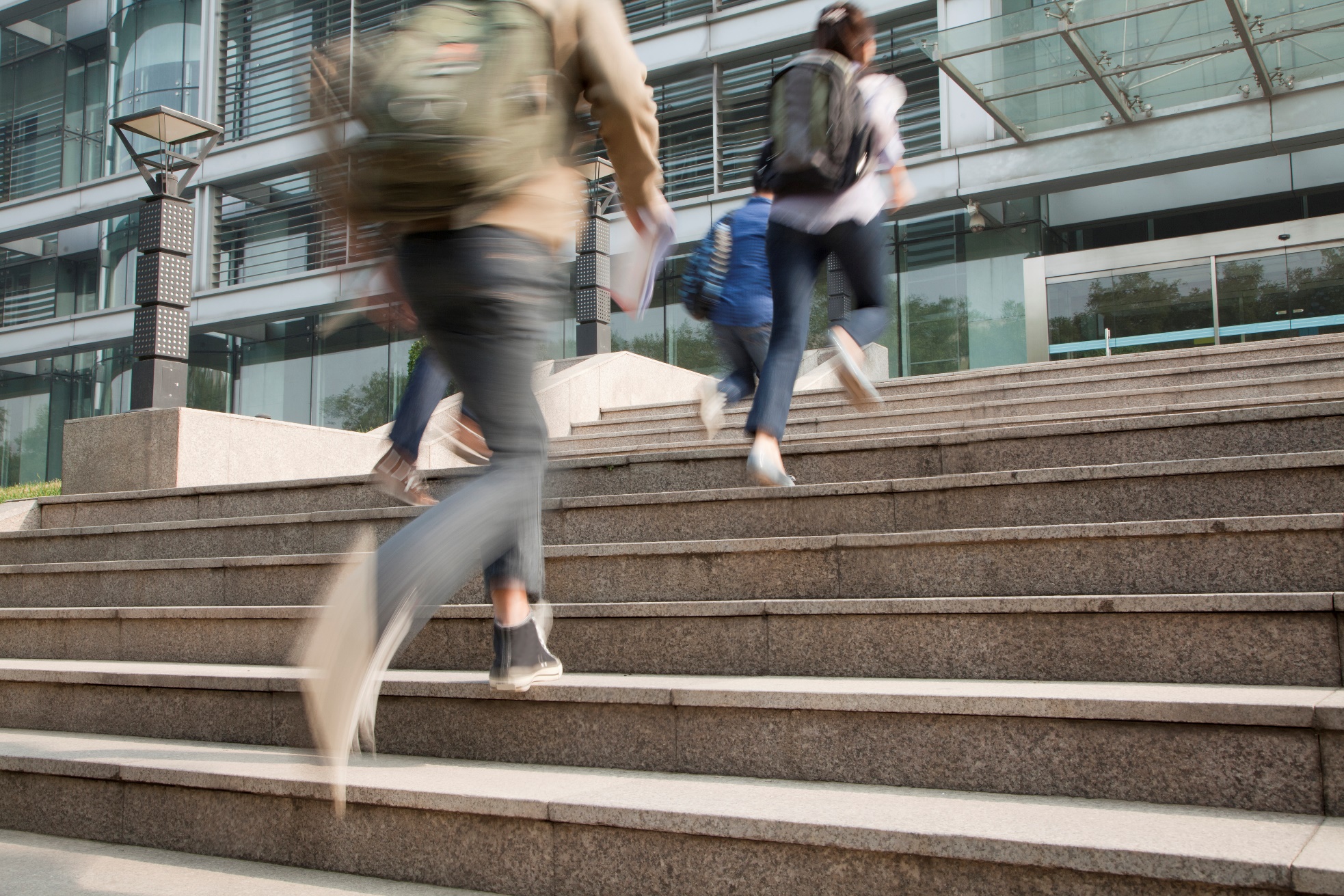 Estudo de Viabilidade de uma Universidade Distrital
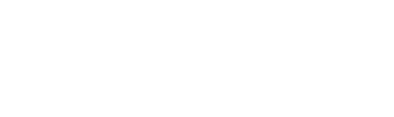 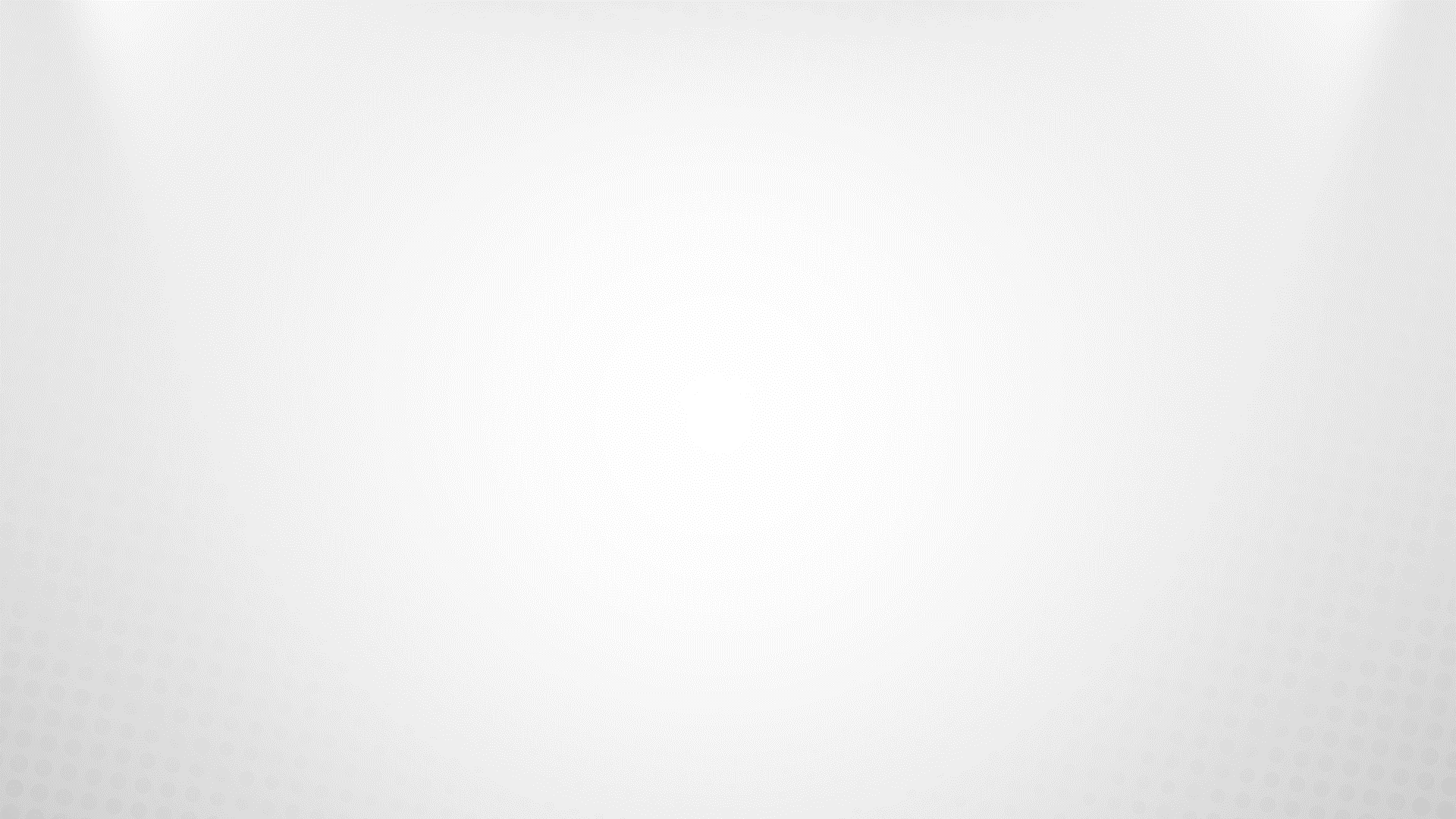 Estudo de Viabilidade de uma Universidade Distrital
Destaques
Perspectivas da UnDF
 
Demanda aquecida pela área de engenharias, tecnologias e inovação
Impactos positivos na economia, principalmente da Indústria e na Agropecuária do DF
Oportunidades de sinergia entre cursos de graduação e de pós-graduação
Baixo nível inicial de investimento
Níveis de custeio equilibrados pela oferta dos cursos ao longo dos anos
Essencial para atendimento do PDE
Desafios à UnDF

Regulatório: implantação de 4 mestrados e 2 doutorados (recomendados pela CAPES)
Regulatório: trâmite pela via de transformação ou pela via de credenciamento
Escolha do sistema de organização das unidades (multicampi ou campus sede)
PDI e PPI que atinjam os propósitos da IES e as estratégias do PDE
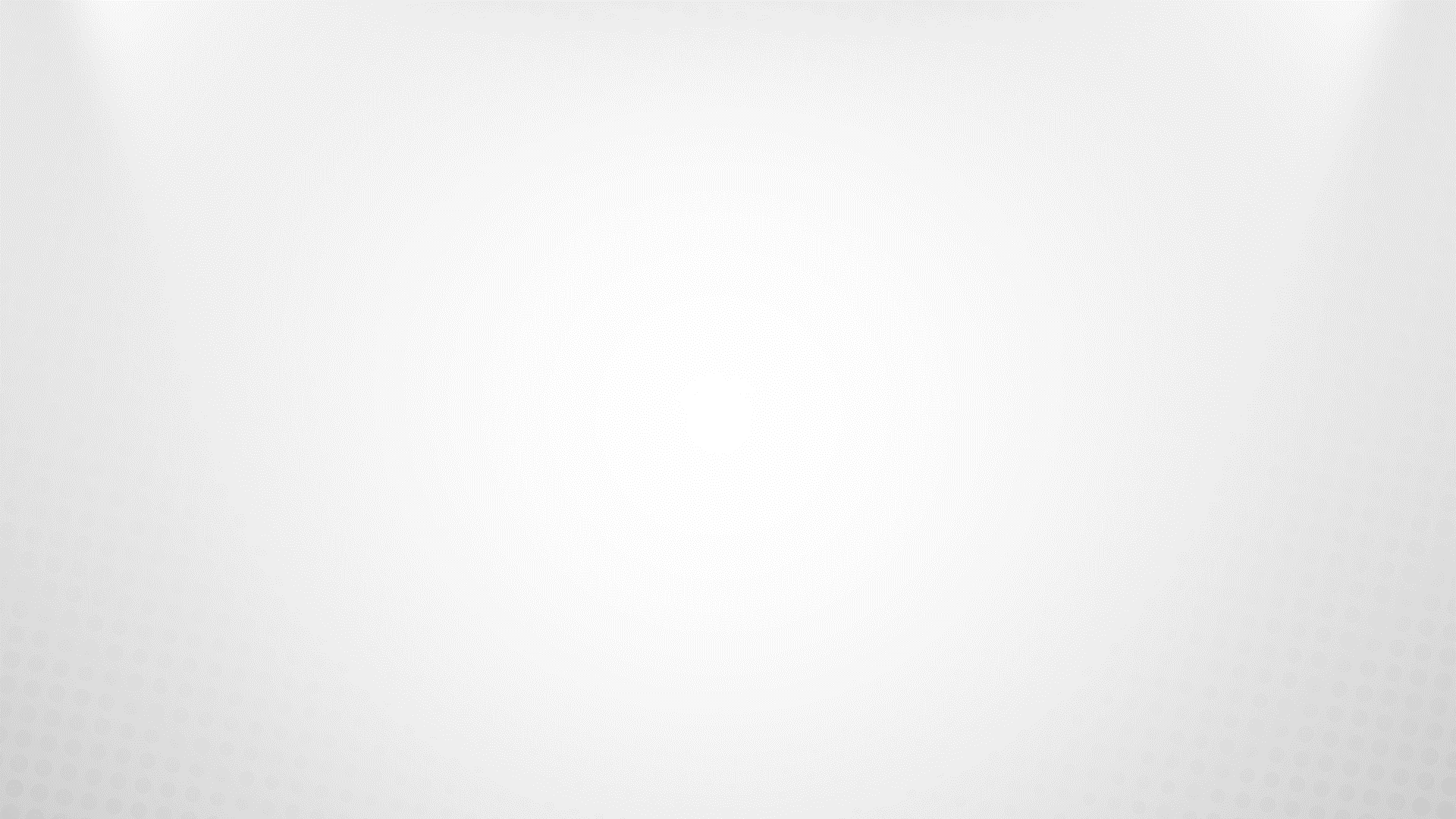 REFERÊNCIAS
 BRASIL. Decreto nº 9.235, de 15 de dezembro de 2017. Dispõe sobre o exercício das funções de regulação, supervisão e avaliação das instituições de educação superior e dos cursos superiores de graduação e de pós-graduação no sistema federal de ensino. Diário Oficial [da] República Federativa do Brasil, Poder Executivo, Brasília, DF, 18 dez. 2017. Edição 241. Seção 1, 2-5p.

____. Ministério da educação. Portaria Normativa n.° 840/GM, de 24 de agosto de 2018. Dispõe sobre os procedimentos de competência do Instituto Nacional de Estudos e Pesquisas Educacionais Anísio Teixeira referentes à avaliação de instituições de educação superior, de cursos de graduação e de desempenho acadêmico de estudantes. Diário Oficial [da] República Federativa do Brasil, Poder Executivo, Brasília, DF, 27 ago. 2018. Edição 165. Seção 1, 99-102p. 
CEBRASPE - Centro Brasileiro de Pesquisa em Avaliação e Seleção e Promoção de Eventos (CEBRASPE). Projeto de educação inovadora para a instalação de uma universidade distrital. Ação 1: Estudos de viabilidade de uma universidade distrital. Relatório Técnico 2 - Documento técnico contendo estudo para implantação de Instituição de Educação Superior que considere a distribuição geográfica e aspectos regionais sobre a população do ensino médio, a demanda por cursos superiores e a relação entre número de matriculados e de evadidos na rede pública e privada – no DF e RIDE, bem como a contribuição da criação da Instituição para o desenvolvimento da comunidade e indicadores estabelecidos no PNE vigente. ROBL, Fabiane (Pesquisadora). GRIBOSKI, Claudia Maffini; DIÓGENES, Camila Gomes (Orgs.) Brasília: CEBRASPE. (Parceria com a Fundação de Amparo à Pesquisa do Distrito Federal (FAPDF) e com a Fundação Universidade Aberta do Distrito Federal (Funab/DF). Documento. 47p. 2021.
DISTRITO FEDERAL (Brasil). Companhia de Planejamento do Distrito Federal.(a) Atlas do Distrito Federal 2020. Brasília-DF: CODEPLAN, 2020. 151p. Disponível em: <http://www.codeplan.df.gov.br/atlas-do-distrito-federal-2020>.
____. Companhia de Planejamento do Distrito Federal. Como anda Brasília: um recorte a partir dos dados da Pesquisa Distrital por Amostra de Domicílios. Brasília-DF: CODEPLAN, 2020. 25p. Disponível em: <http://www.codeplan.df.gov.br/analises-e-estudos-urbanos-e-ambientais-2/>
 ____. Conselho de educação do Distrito Federal. Resolução no 02, de 19 de setembro de 2017. Estabelece normas para a Educação Superior no Sistema de Ensino do Distrito Federal. Diário Oficial do Distrito Federal, Brasília, DF, 19 out. 2017, p.13. 
SPELLER, Paulo; ROBL, Fabiane; MENEGHEL, Stela Maria. (Org.) Desafios e perspectivas da educação superior brasileira para a próxima década Brasília: UNESCO, CNE, MEC, 2012. 164 p.

FONTES DE INFORMAÇÃO
As informações utilizadas para o desenvolvimento do presente projeto estão contidas nas seguintes fontes primárias oficiais:
 BRASIL. Ministério da Educação. Cadastro Nacional de Cursos e Instituições de Educação Superior Cadastro e-MEC. Disponível em: <www.emec.mec.gov.br>.
 ____. Coordenação de Pessoal de Nível Superior (CAPES). Plataforma Sucupira. Disponível em:< https://sucupira.capes.gov.br/sucupira>
 ____. Instituto Nacional de Estudos e Pesquisa Educacionais Anísio Teixeira (INEP). Censo da Educação Superior. Disponível em: <https://www.gov.br/inep/pt-br/areas-de-atuacao/pesquisas-estatisticas-e-indicadores/censo-da-educacao-superior/resultados>.
 DISTRITO FEDERAL (Brasil). Companhia de Planejamento do Distrito Federal. Pesquisa Distrital por Amostra de Domicílios - PDAD 2018. Brasília-DF: CODEPLAN 2019. 116p. Disponível em: <http://www.codeplan.df.gov.br/microdados-pdad-2018>.